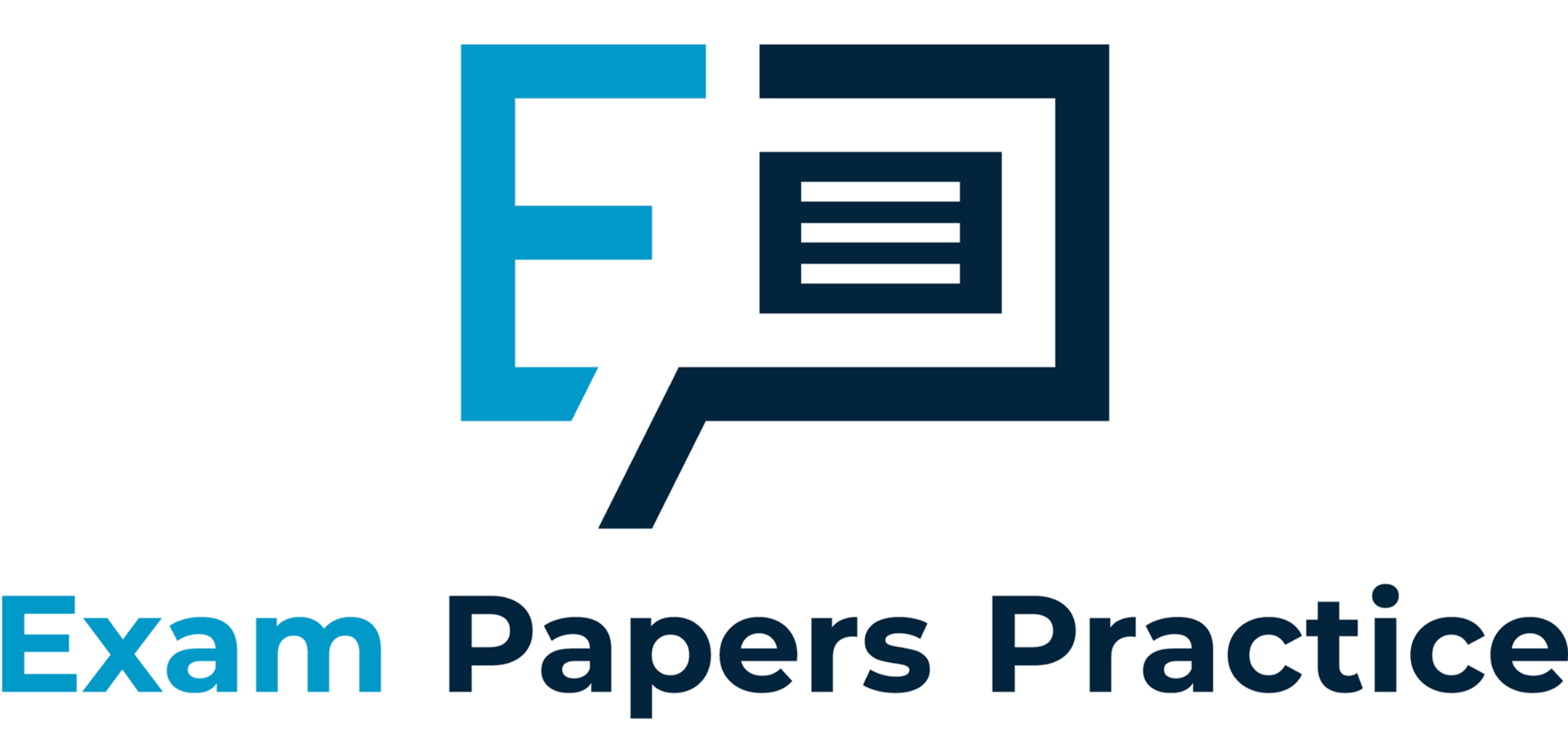 OCR A Level Computer Science Revision
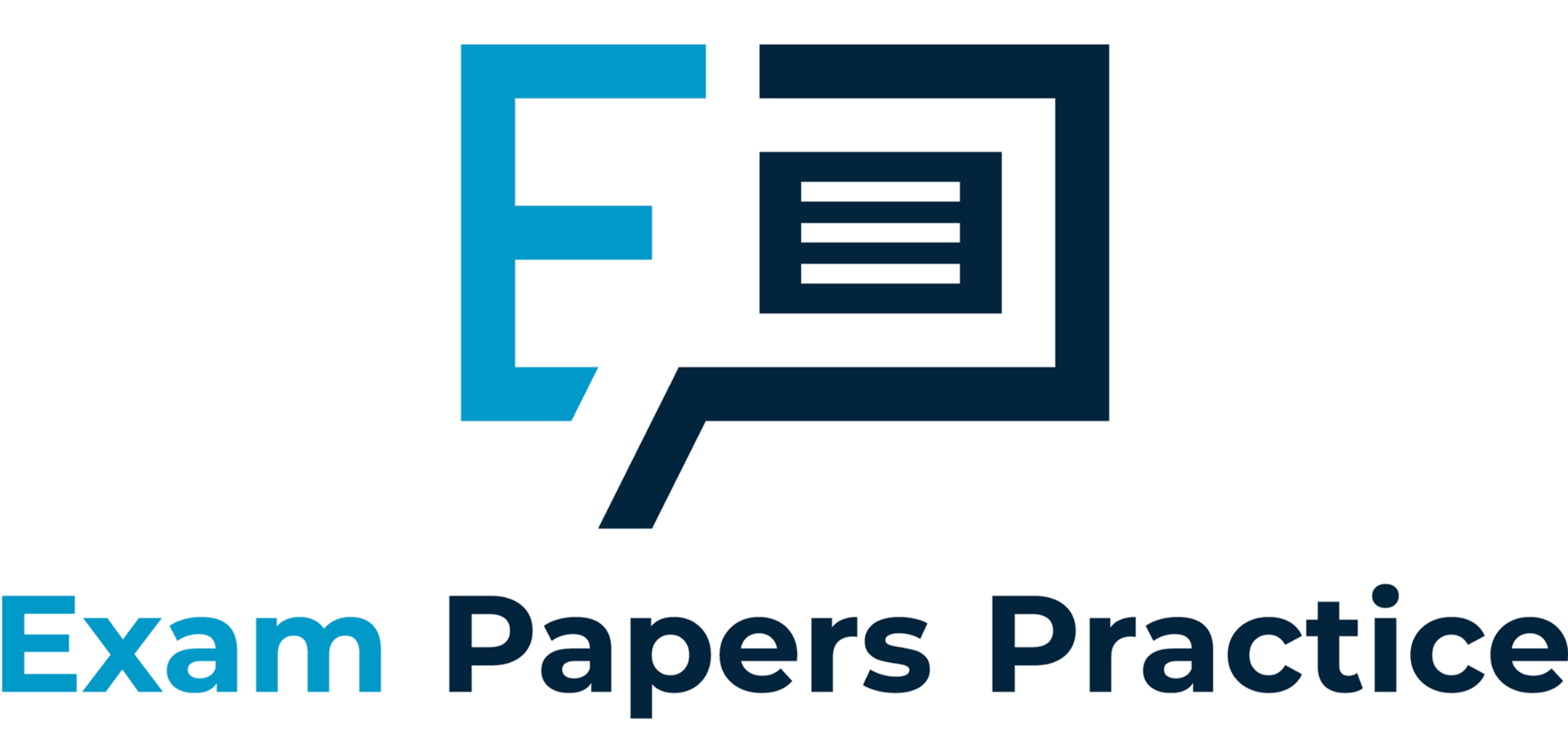 About this guide
This PowerPoint is not intended as a thorough teaching resource, but more of an interactive revision session either for personal use or in class. For more information on any parts you don’t understand or that haven’t been covered in this presentation, please check the full revision notes and the resources listed on the final slide.

Good luck, and above all, have fun!
For more help visit our website https://www.exampaperspractice.co.uk/
2
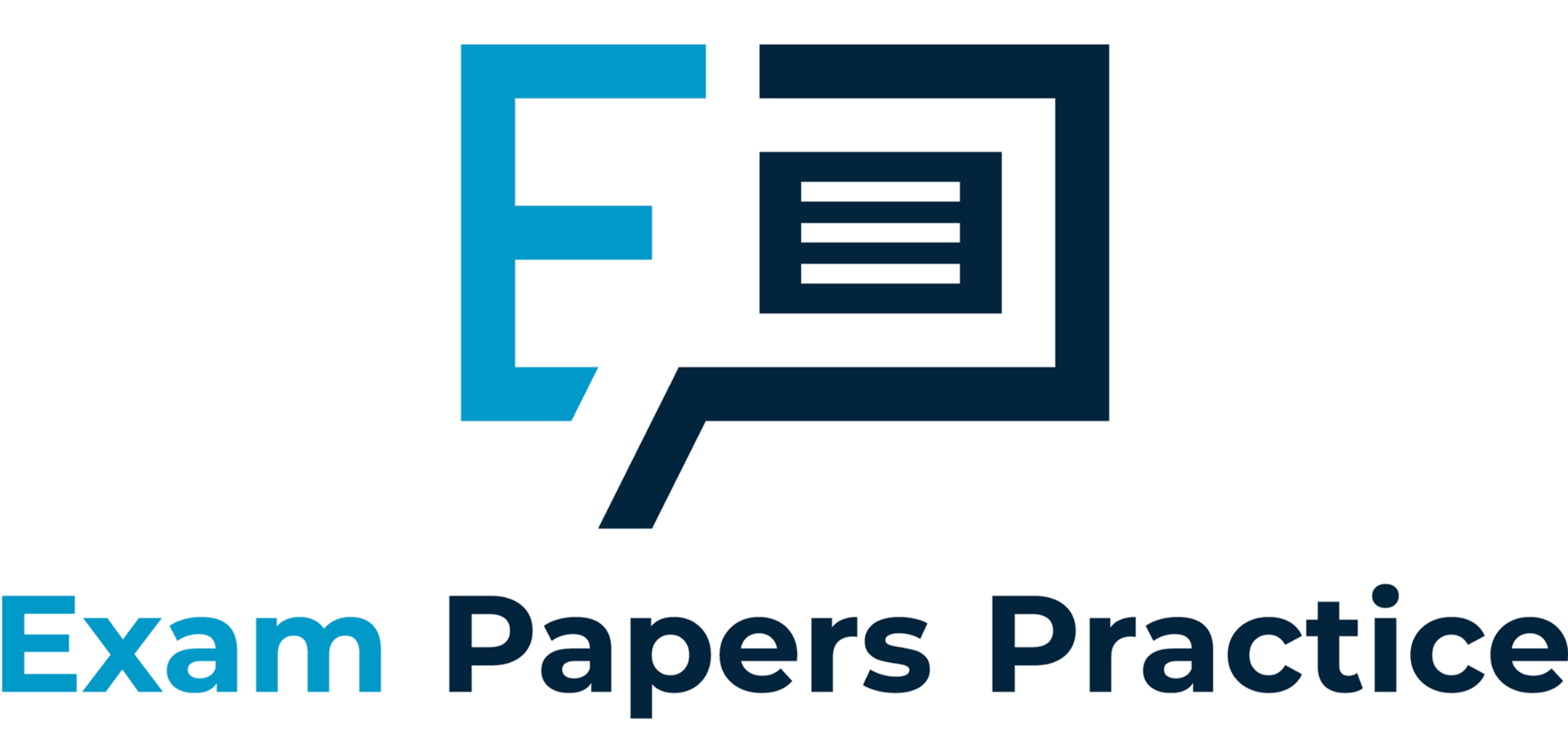 Contents
Search engine indexing
PageRank
Linked lists
Stacks
Queues
Graphs
Trees
Binary representations
Boolean algebra
Half and full adders
Flip flops
Linkers, loaders, libraries
Software development
OOP
Addressing modes
Compression
Encryption
Hashing + hash tables
Databases
DNS
Packet + circuit switching
TCP/IP
Network hardware + security
Registers
Buses
FDE Cycle
Von Neumann vs Harvard
CISC vs RISC
Paging vs Segmentation
Virtual memory
Scheduling
Virtual machines
Interrupts
The OS
Compilation
For more help visit our website https://www.exampaperspractice.co.uk/
3
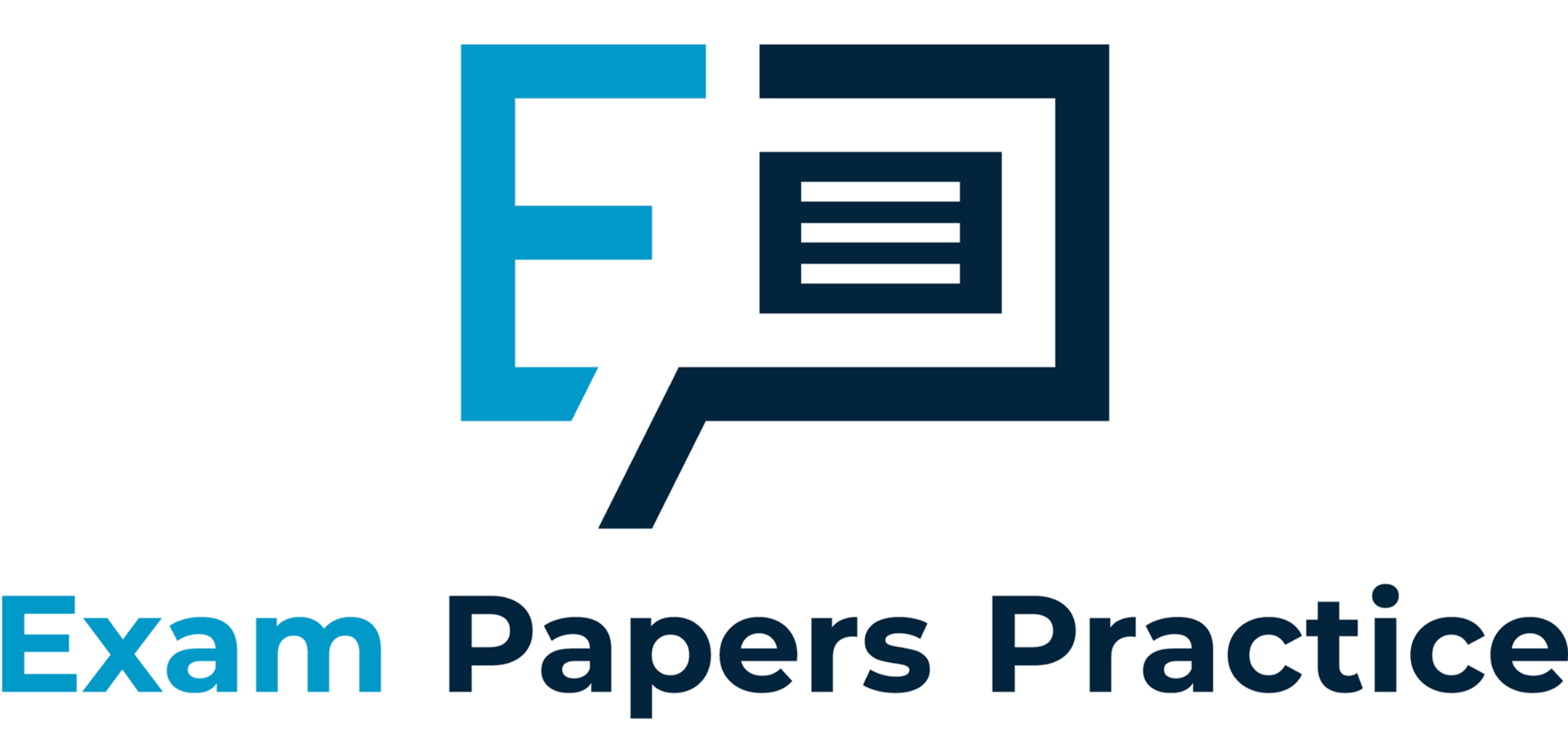 Registers
Can you describe the function of the registers?
Program Counter – holds the address of the next instruction.
Current Instruction Register – holds the instruction currently being executed.
Memory Address Register – holds the address of the memory location where data is fetched from or written to, depending on the instruction.
Memory Data Register – temporarily stores data read from or written to memory.
Accumulator – stores data temporarily whilst the ALU does calculations.
For more help visit our website https://www.exampaperspractice.co.uk/
4
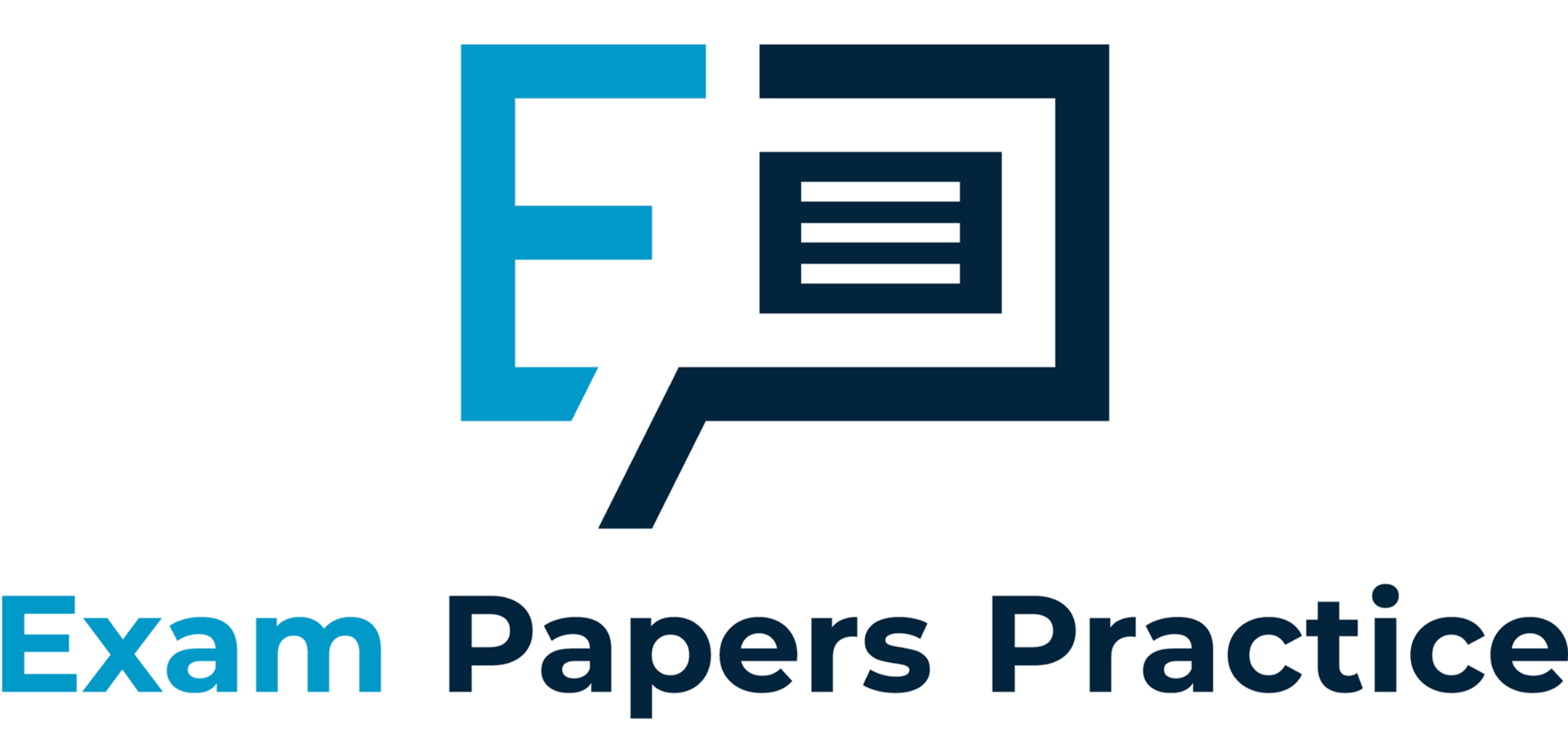 Buses
Label the buses based on their function.
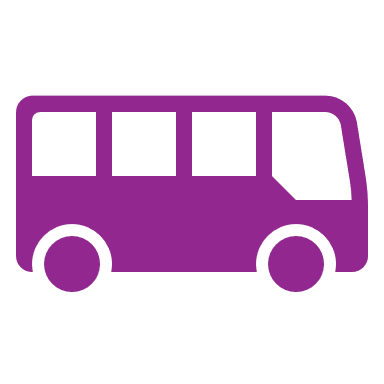 Transmits command, timing, and status information between system components.
Control bus
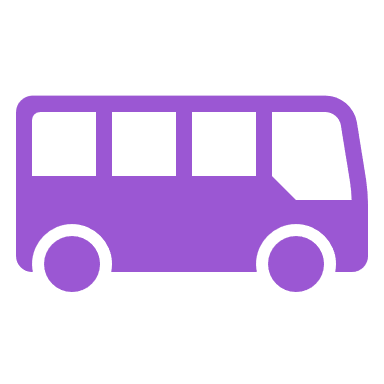 Transmits the memory addresses of words used as operands in program instructions.
Address bus
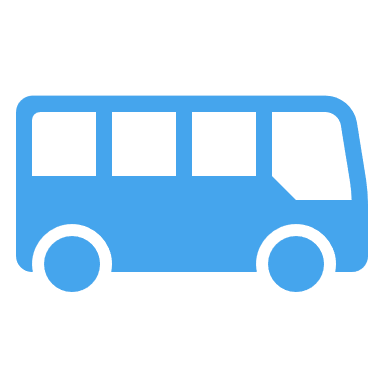 Transmits the memory addresses of words used as operands in program instructions.
Data bus
Which of these buses only travels in one direction?
The address bus – it only goes from the CPU to memory.
For more help visit our website https://www.exampaperspractice.co.uk/
5
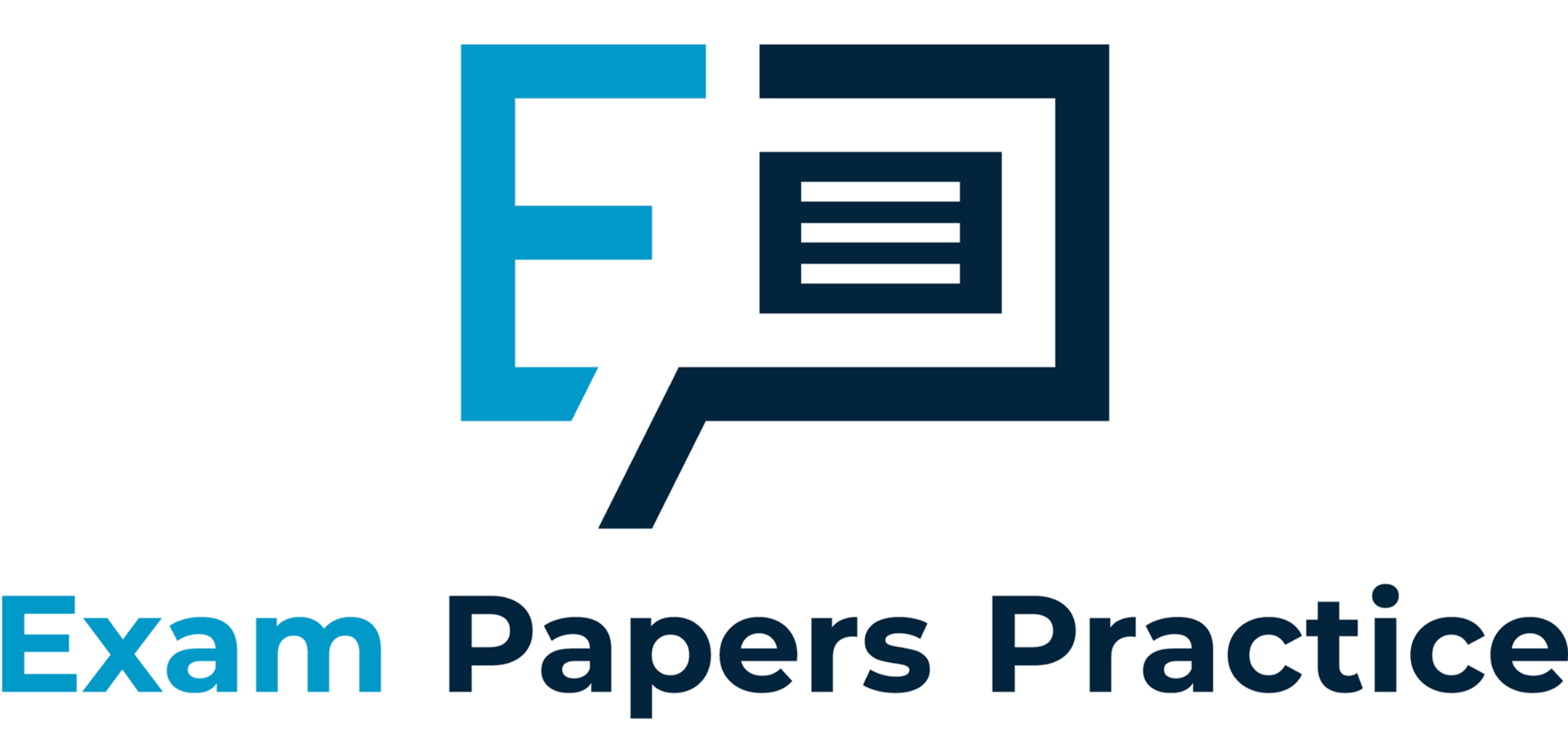 FDE Cycle
Fetch
1. The contents of the PC are copied into the MAR, so it now contains the address of the next instruction. The instruction word is copied into the MDR.
2. The PC is incremented so it points to the next instruction.
3. The instruction word is copied from the MDR to the CIR.
Decode
4. The contents of the CIR are split into opcode (type of operation) and operand(the address of the data for the operation to be performed on).
5. The CU interprets the opcode.
Execute
6. The instruction is executed – if the result needs to be stored in memory, the address of this memory is held in the MAR.
For more help visit our website https://www.exampaperspractice.co.uk/
6
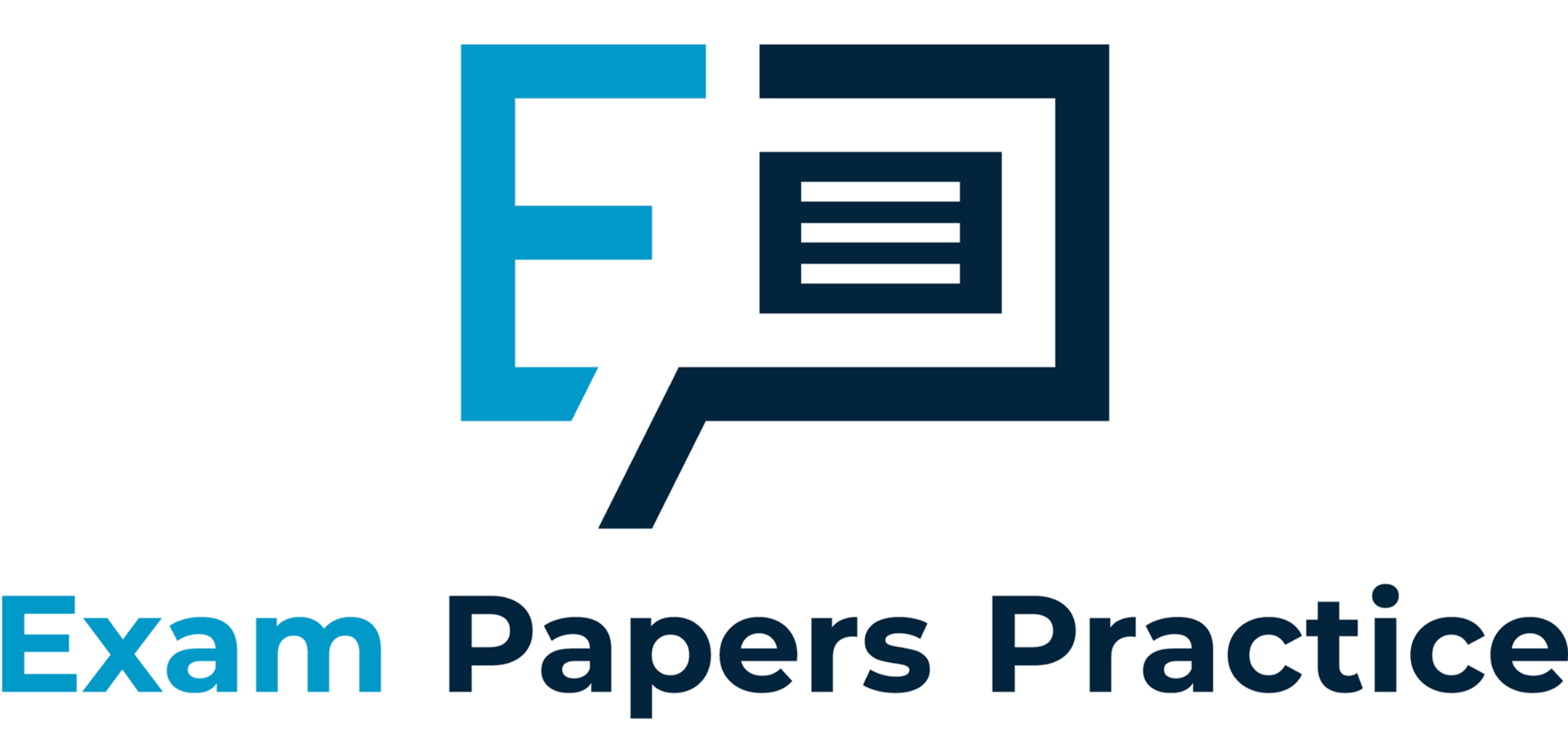 Von Neumann vs Harvard architecture
Match the statements to the architecture.
Uses the same data bus for both data and instructions
Data and instructions each have their own separate bus
Word size of data can be different to the word size of instructions
Word size of data and instructions is the same
What model does contemporary processor architecture follow?
Von Neumann
A modified Harvard architecture – data and instructions are less strictly separated, but there are multiple memory buses.
Harvard
For more help visit our website https://www.exampaperspractice.co.uk/
7
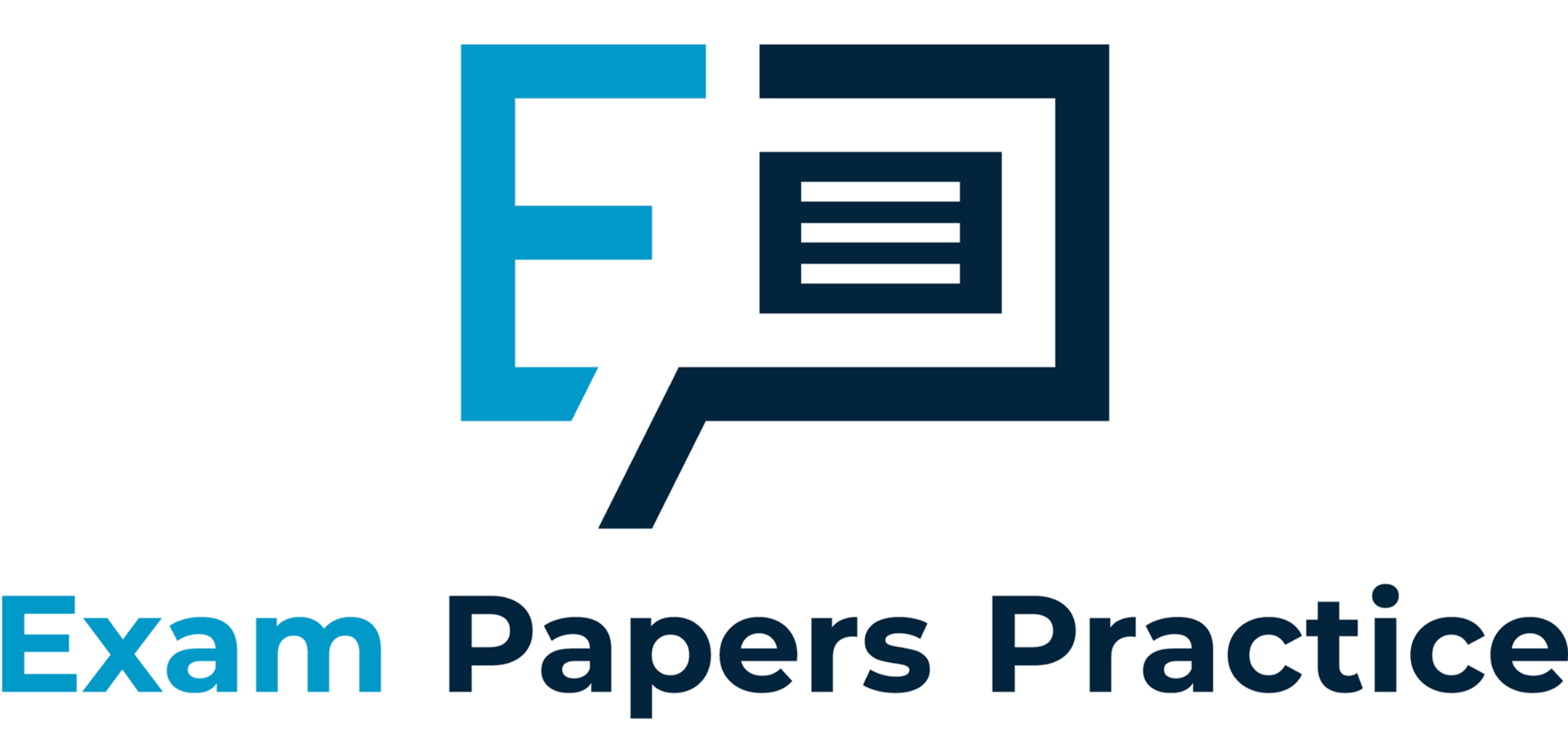 CISC vs RISC
Which one places an emphasis on hardware?
Which architecture has instructions that complete in a single clock cycle?
Which one features ‘LOAD’ and ‘STORE’ as instructions?
Which architecture has small code sizes, and instructions that take multiple clock cycles to execute?
In terms of physical components, which architecture uses more transistors for memory registers?
For more help visit our website https://www.exampaperspractice.co.uk/
8
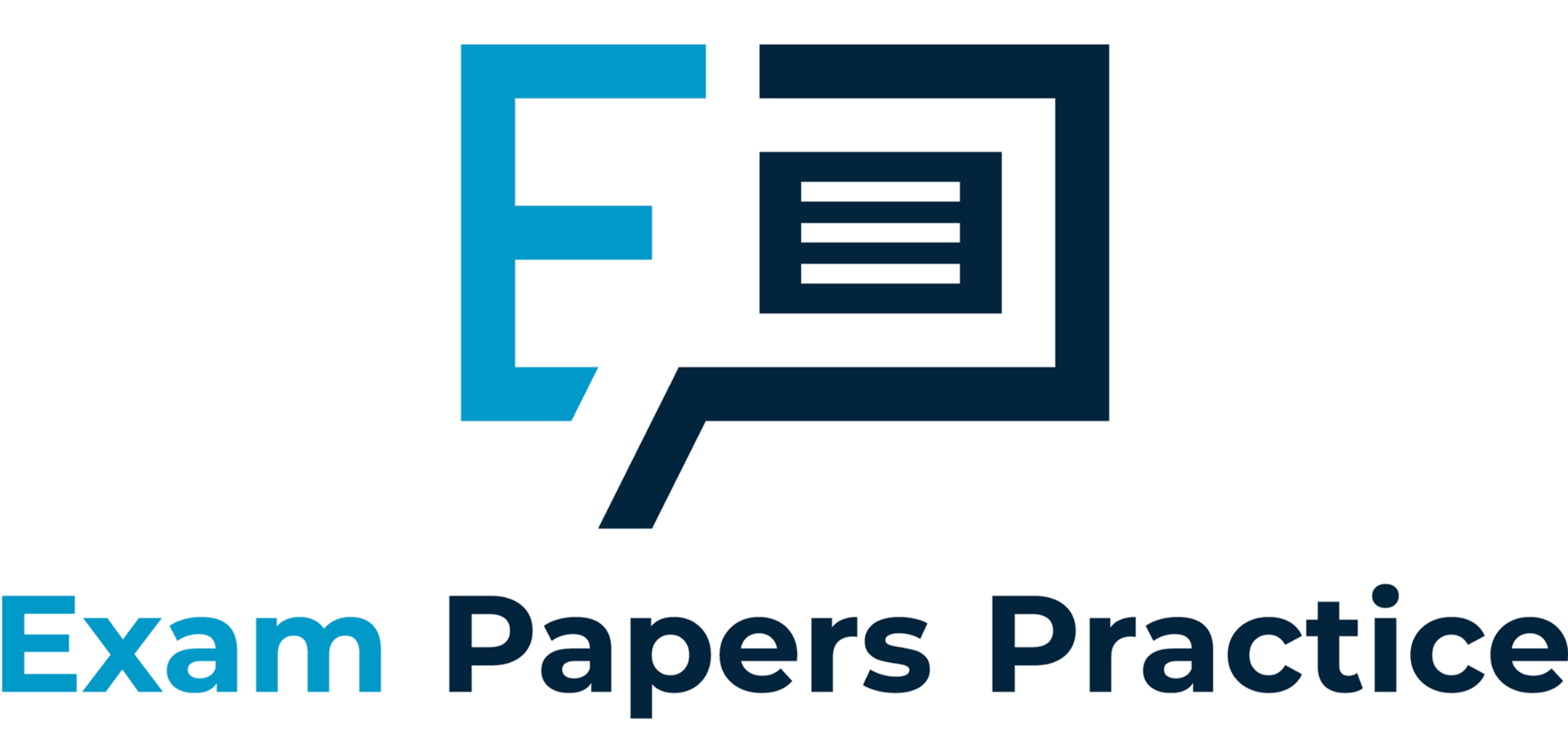 Paging vs Segmentation
Both methods allow programs to be partially loaded on start-up with the rest loaded later when needed, but which is which?
Memory is split at logical divisions, producing pieces of varying length
Memory is split into pieces of a fixed physical size
Paging
Segmentation
For more help visit our website https://www.exampaperspractice.co.uk/
9
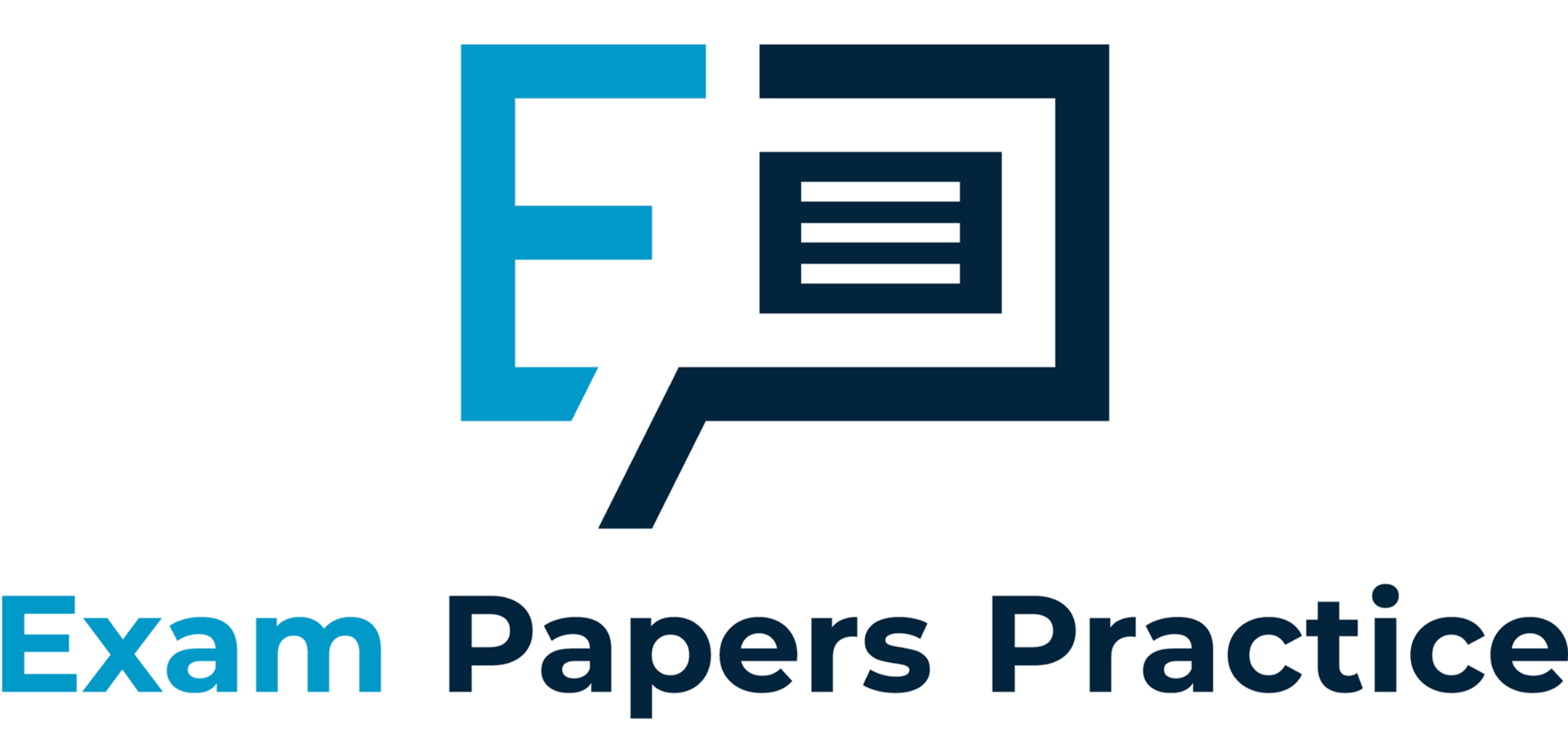 Virtual Memory
Fill in the blanks.
Each computer system will only have a fixed size of memory, so once the RAM is full the operating system can make use of a specially designated section of empty hard drive to use, called virtual memory. When RAM reaches capacity, the operating system will swap temporarily inactive sections of memory into the virtual memory by means of paging and segmentation. If a program from virtual memory is requested by the user, the operating system must swap it back into RAM before it can be used again. If the operating system is not very efficient and a large number of jobs are loaded, then the performance may deteriorate as more time is spent disk thrashing (transferring files between the RAM and virtual memory) than running the program.
For more help visit our website https://www.exampaperspractice.co.uk/
10
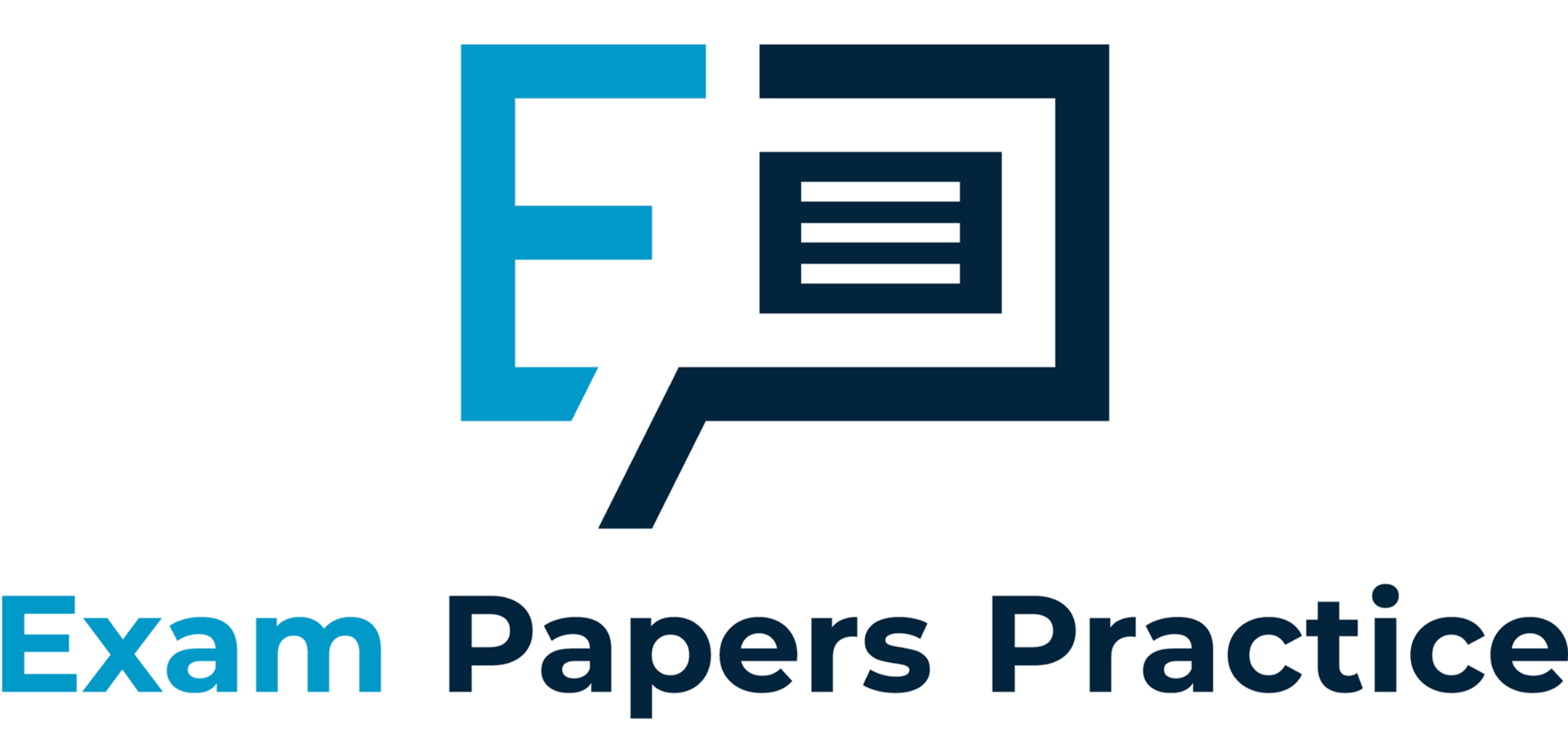 Scheduling
Match the scheduling algorithm to its description.
Round robin
First come first served
Multi level feedback queues
Shortest job first
Shortest remaining time
Aims to reduce the number of waiting jobs, by estimating how much additional time each process needs
Categorises and prioritises processes, giving preference to short jobs and i/o processes
Jobs processed in the order they arrive – no regards to priority

First in first out basis, each process has a time slice

Process with smallest estimated running time is run next
For more help visit our website https://www.exampaperspractice.co.uk/
11
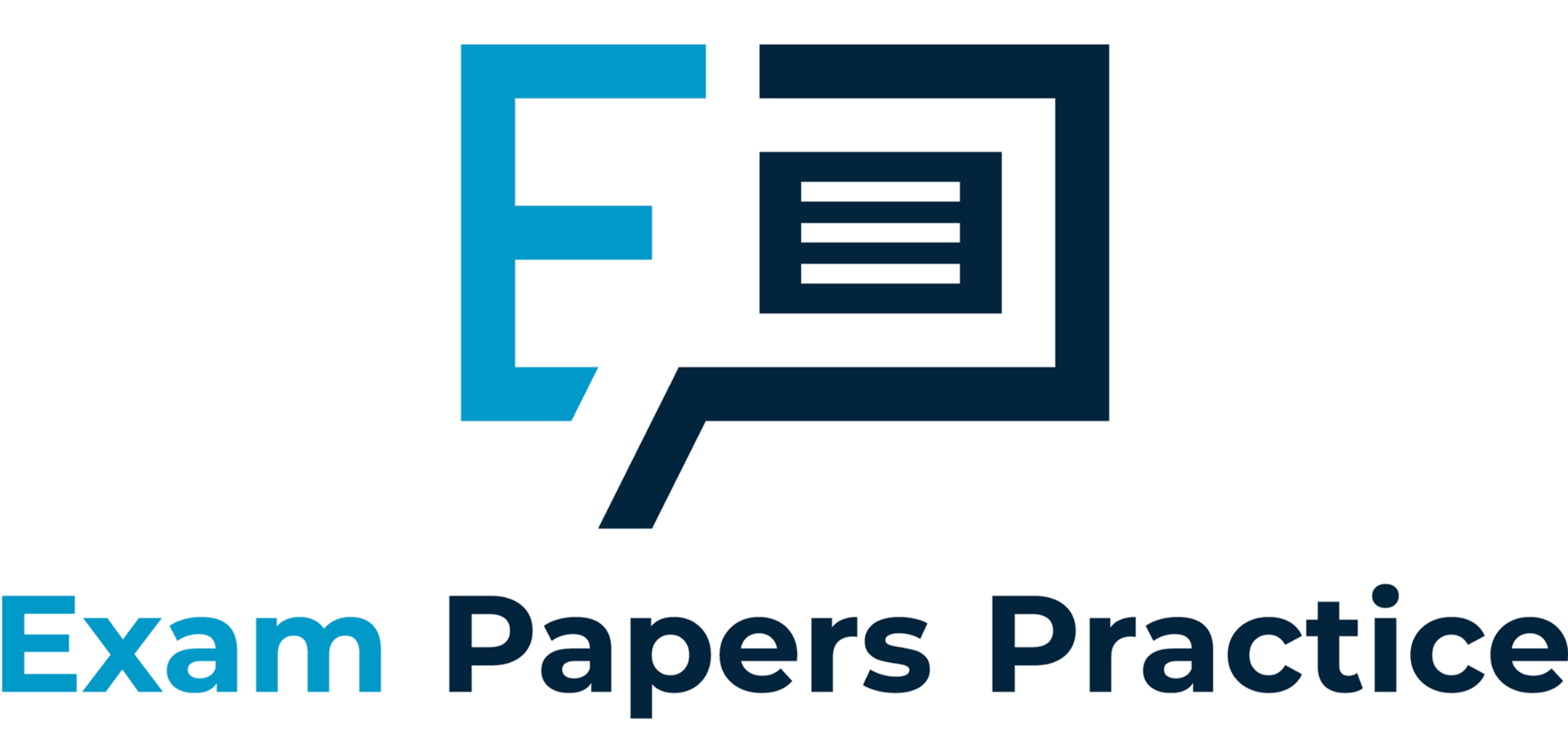 Virtual machines
What is a virtual machine? An emulation of a computer system.
Name some benefits of virtual machines.
The software of a virtual machine can’t interfere with the host computer’s software.
Multiple virtual machines can run on the same computer.
Virtual machines provide virtual hardware, meaning multiple OSs can be used without buying multiple computers.
For more help visit our website https://www.exampaperspractice.co.uk/
12
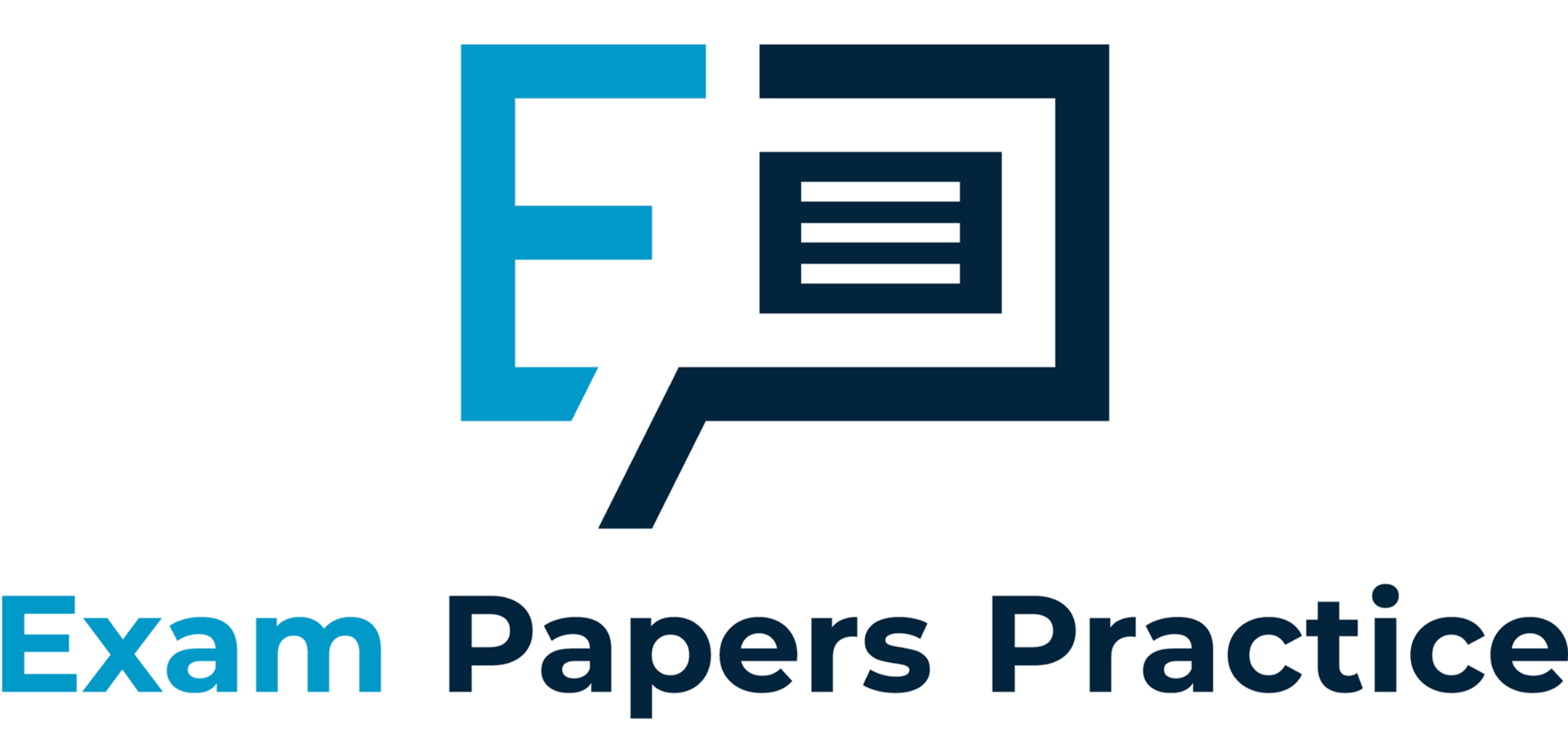 Interrupts and the ISR
What is an interrupt? A signal to the processor indicating a device or process needs attention.
What 4 steps take place when the CPU receives an input which has a higher priority than the task it’s currently working on?
The CPU finishes its current FDE cycle
The contents of the CPU’s registers are pushed onto a stack in memory
The location of the appropriate ISR is loaded into the program counter
When the ISR is finished, the data pushed onto the stack earlier is popped off and the values are put back into the appropriate registers.
What happens when the CPU receives an input which has a lower priority than the task it’s currently working on? The current process continues
For more help visit our website https://www.exampaperspractice.co.uk/
13
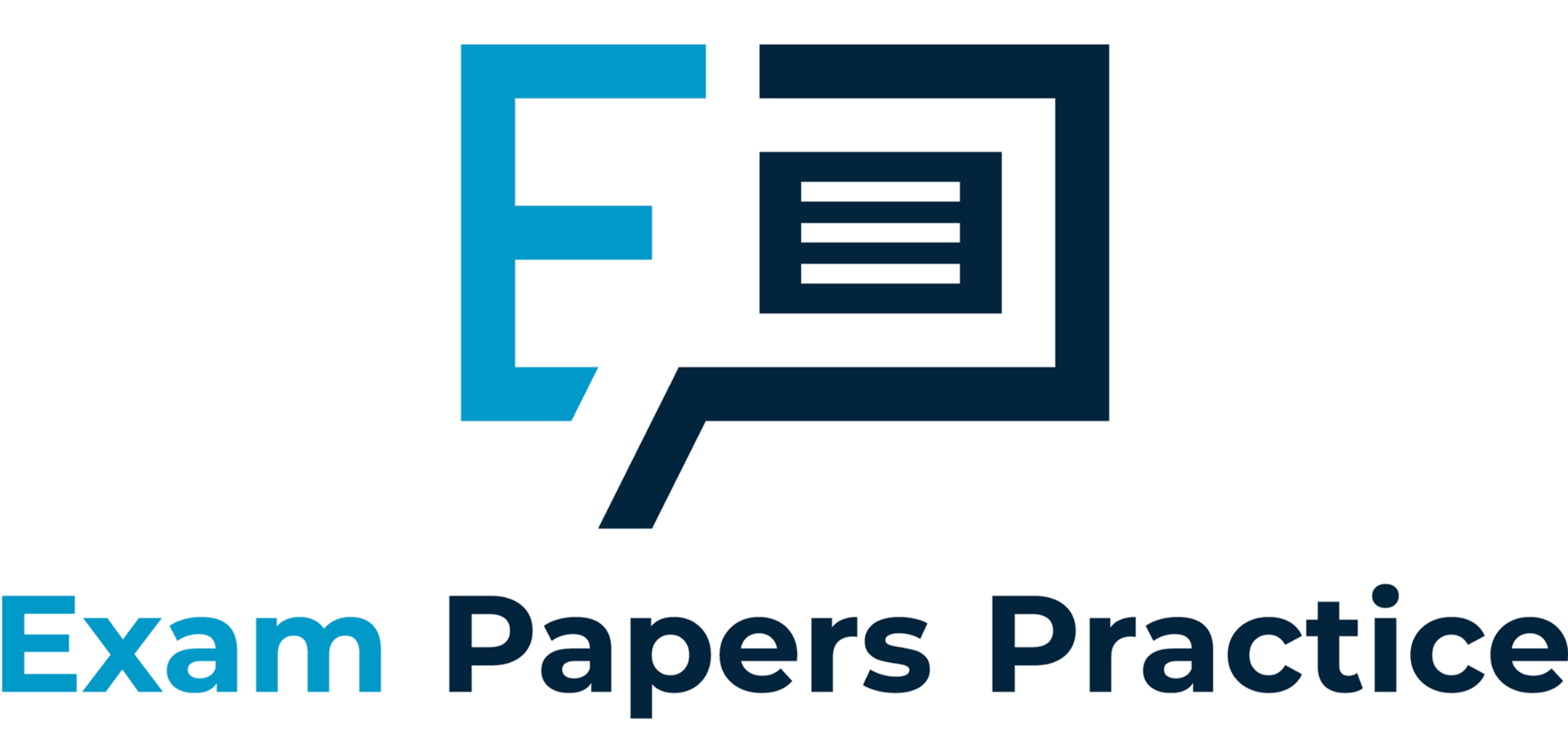 Operating Systems definitions
Allows multiple users to read and write data on the computer system

A specialised OS made to run a limited range of specific tasks, made to fit a certain piece of hardware or large system

Processes data as it arrives, responds quickly to inputs and has failsafe mechanisms to guarantee capability

A type of parallel processing, spreads the load over several servers for high performance

Timesharing, with each user connected to a single powerful mainframe with a small amount of processor time each

Can run many jobs simultaneously by quickly swapping between tasks
Distributed
Multi-tasking
Multi-user
Multi-user, multi-tasking
Embedded
Real time
For more help visit our website https://www.exampaperspractice.co.uk/
14
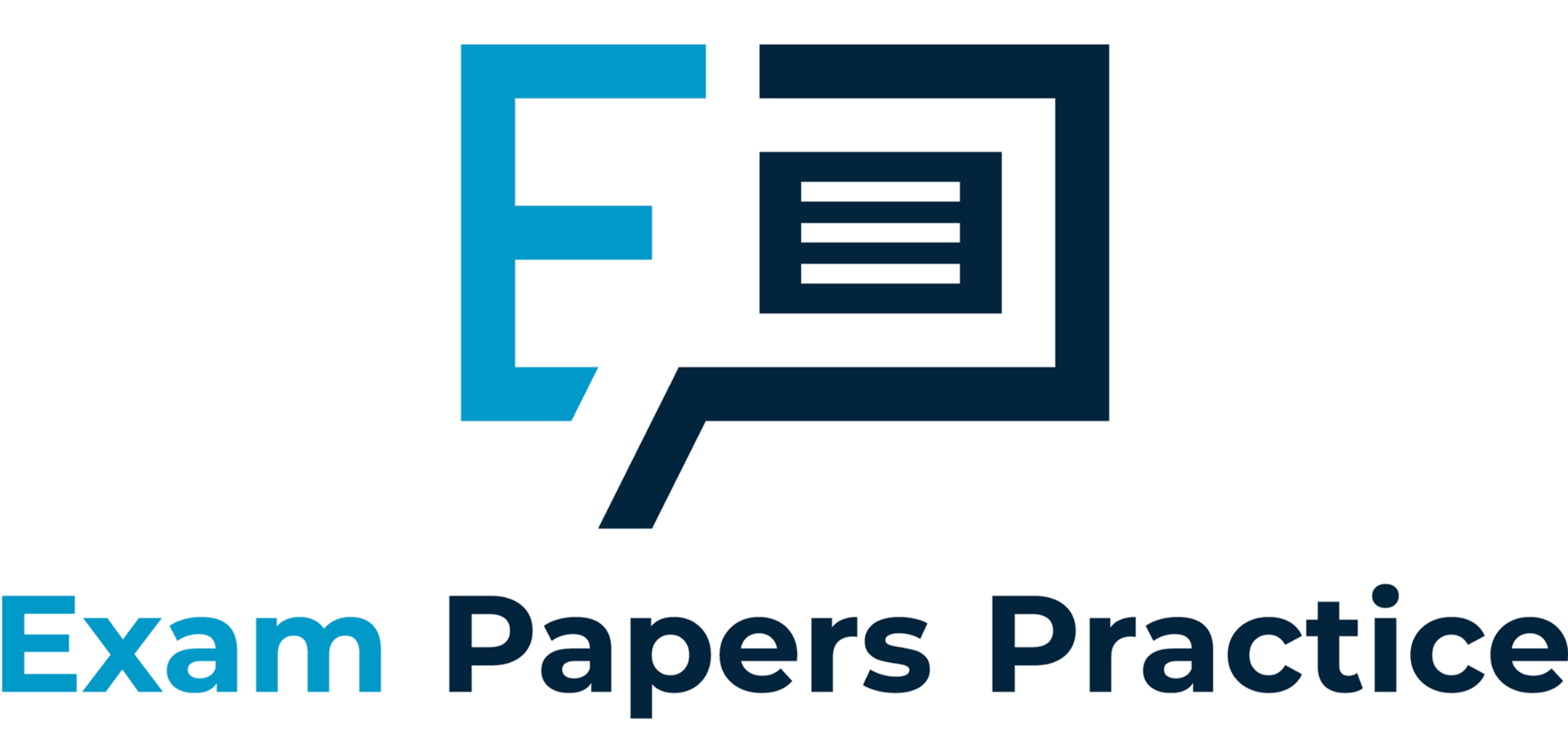 Types of Translators
Label the types of translators.
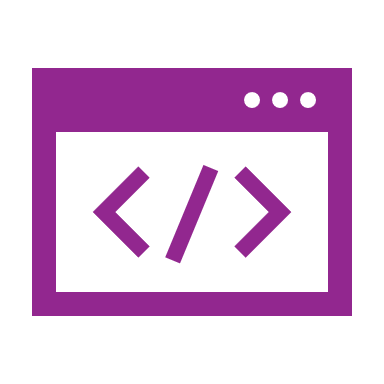 Reads through and runs a program line by line, scanning for errors as it goes, until it reaches a syntax error or the end of the program. It is compatible across different platforms.
Interpreter
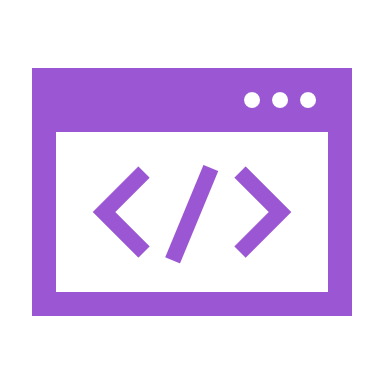 Converts assembly code to the equivalent machine code in binary. It is hardware-specific.
Assembler
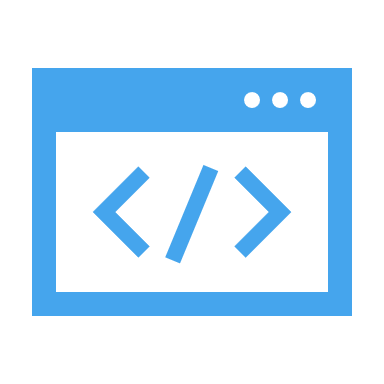 Converts a high-level language into machine code. The code is checked for errors first and then run. It is hardware specific.
Compiler
For more help visit our website https://www.exampaperspractice.co.uk/
15
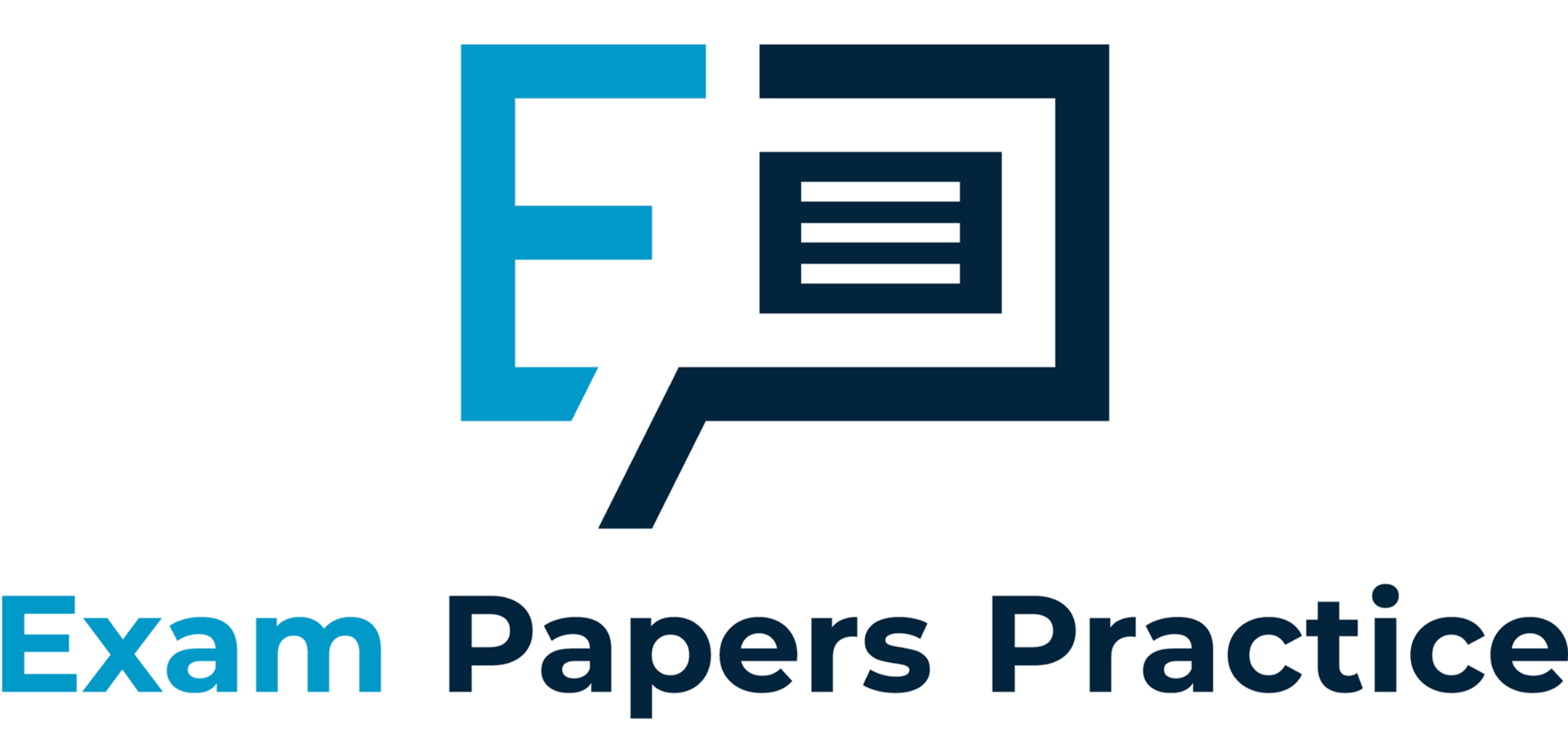 Stages of compilation
Can you name the five stages?
removes comments and extra spaces. Performs basic error checking such as incorrect data types. Replaces keywords with tokens and makes a token table.
Lexical analysis
checks the syntax of the full program and determines if the rules have been followed.
Syntax analysis
checks the rules and semantics further, e.g. using stacks that brackets are paired correctly and determines priorities of arithmetic operators.
Parsing
translates the high level language statements into several statements of machine code.
Code generation
aims to reduce execution time of the machine code by removing redundant instructions.
Code optimisation
Can you explain what happens at each stage?
For more help visit our website https://www.exampaperspractice.co.uk/
16
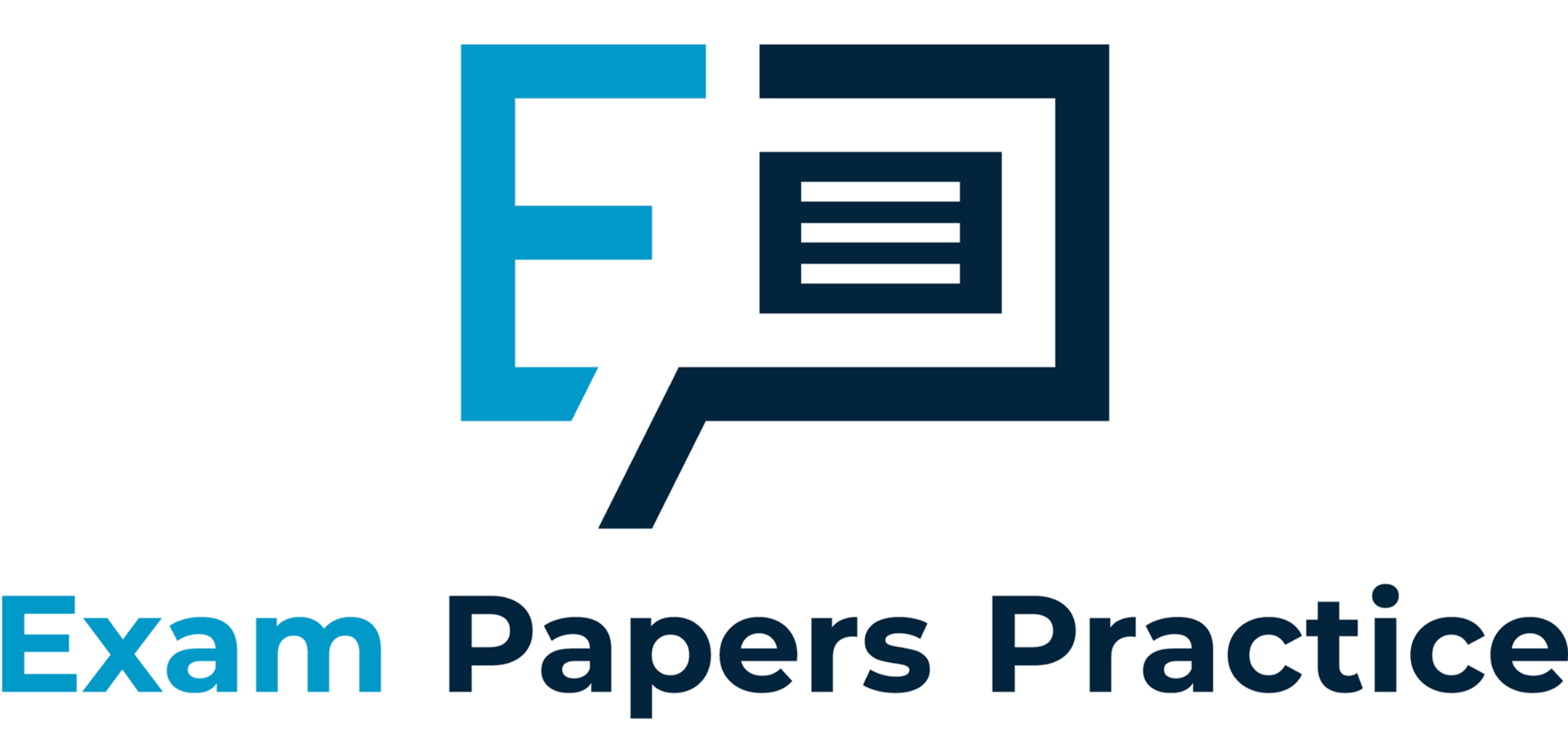 Linkers, Loaders, and Libraries
Fill in the blanks.
A library is the generic name given to a collection of programs which can be used to develop or use new software. The code in libraries is shareable and editable.
Linkers combine all of the object files, including the libraries needed, into one executable file for the operating system to run. Some linkers will only use the parts of the libraries needed for that program to improve efficiency of the code. This final object code produced is ready to be loaded into the computer memory.

The loader transfers the object code from secondary storage to the memory and tells the processor and operating system that 
the program is ready to execute.
For more help visit our website https://www.exampaperspractice.co.uk/
17
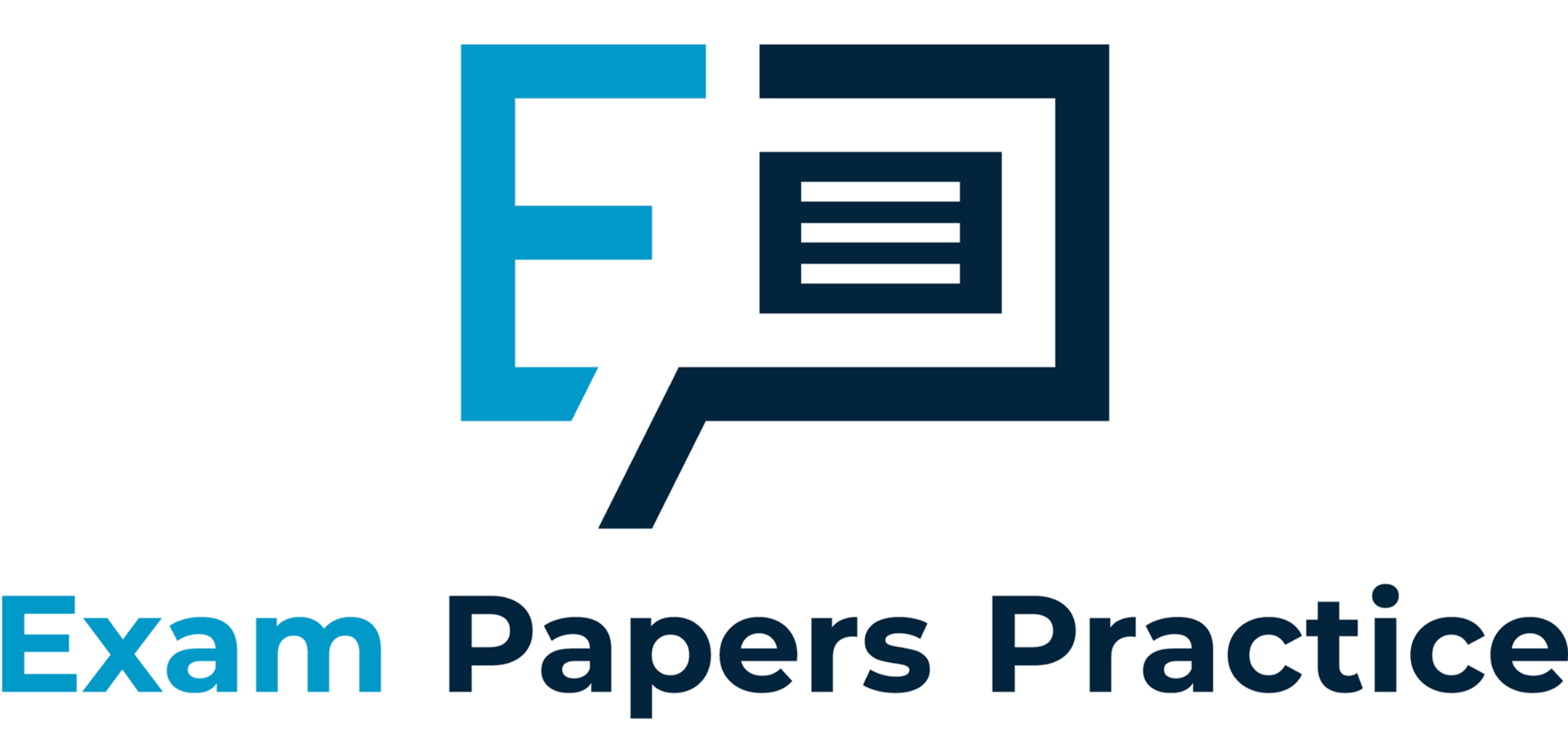 Software Development Life Cycles
Name some key features of each life cycle.
Rapid Application Development (RAD)
Extreme programming (XP)
Agile
Waterfall
Each stage completed before the next begins
Easy to manage
Clear responsibilities
Quite risky
Spiral
Develops the solution in teams
Produces solutions given to client for feedback and continuous improvement
Client sees progress sooner
Extension of waterfall, but with review
Risks regularly evaluated
Prototypes used
Suitable for high risk projects
Costly to execute
Frequent solutions, short development cycles
Client can change requirements
Works well for small projects
High quality code
Lack of design
Less emphasis on planning, more emphasis on development
Prototypes used
Best for projects with unclear requirements
Code may be inefficient
Not good for large projects
For more help visit our website https://www.exampaperspractice.co.uk/
18
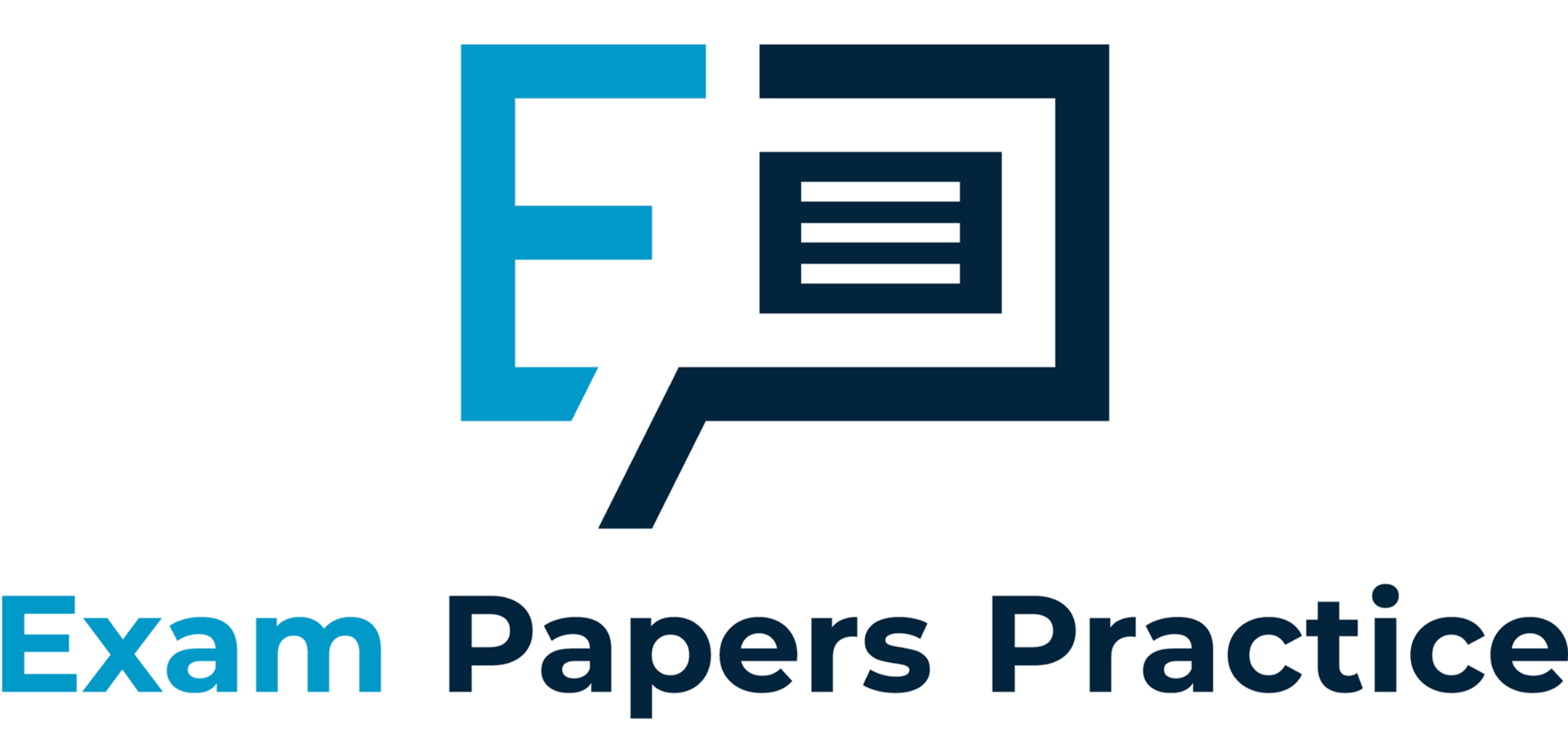 Object Oriented Programming (OOP)
Class – a blueprint / template from which objects are created.
Object – a model, usually of a real-world item, with state and behaviour.
Methods - the behaviour of an object.
Attributes – the states of an object.
Inheritance – when a class takes on the methods and attributes of a parent class. It can override these and also have its own methods and attributes.
Polymorphism – where different objects can be accessed through the same interface; most commonly when a parent class reference is used for a child class object.
Encapsulation - all of an object's attributes are contained and hidden in the object and access to them is restricted to operations of that class.
For more help visit our website https://www.exampaperspractice.co.uk/
19
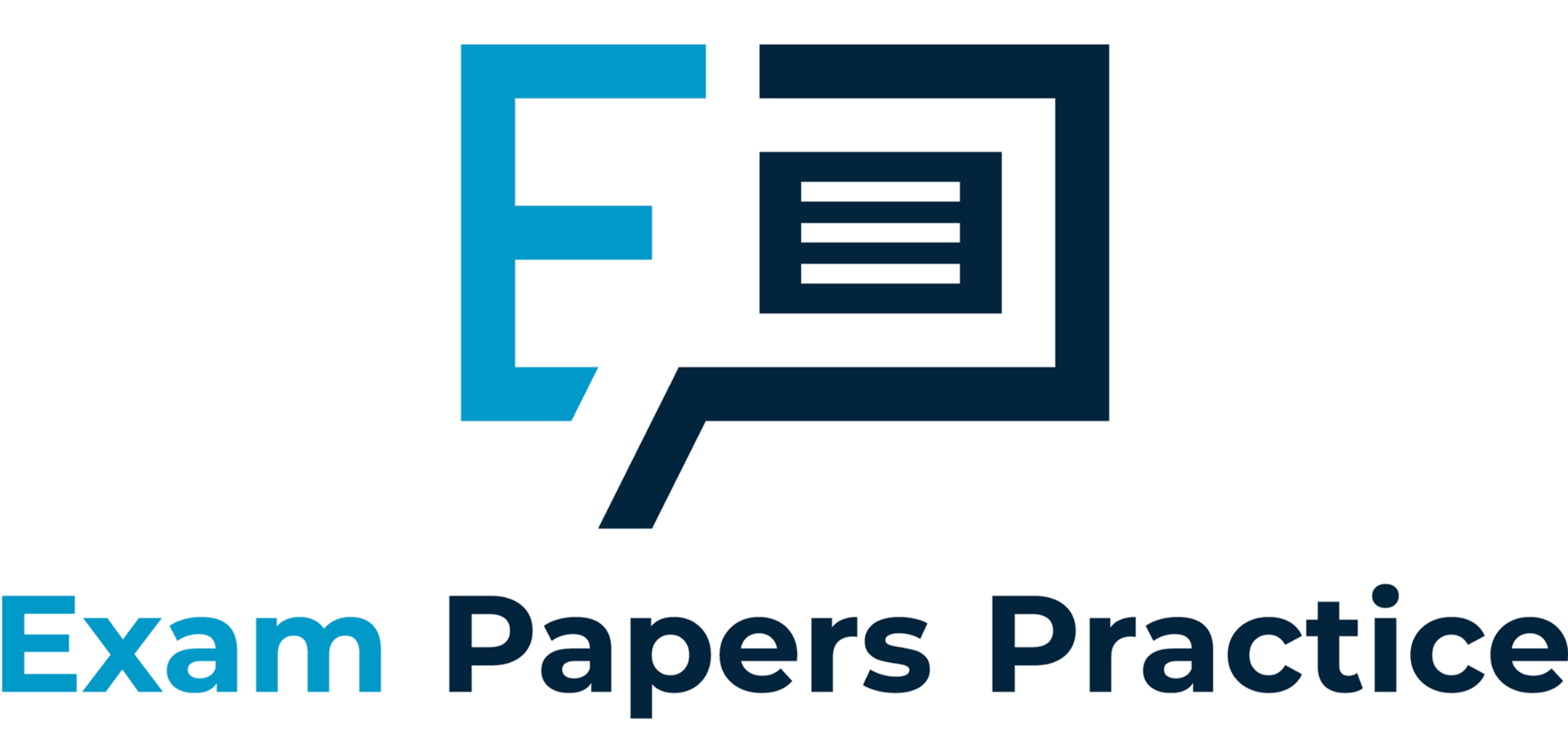 Modes of Addressing
Direct Addressing


Indirect Addressing


Immediate Addressing


Indexed Addressing
The address of the data is held in an intermediate location so that the address is first ‘looked up’ and then used to locate the data itself.

The operand of an instruction refers directly to a location in memory.

The final address for the data is determined by adding an offset to a base address.

The data to be used is hard-coded into the instruction itself.
For more help visit our website https://www.exampaperspractice.co.uk/
20
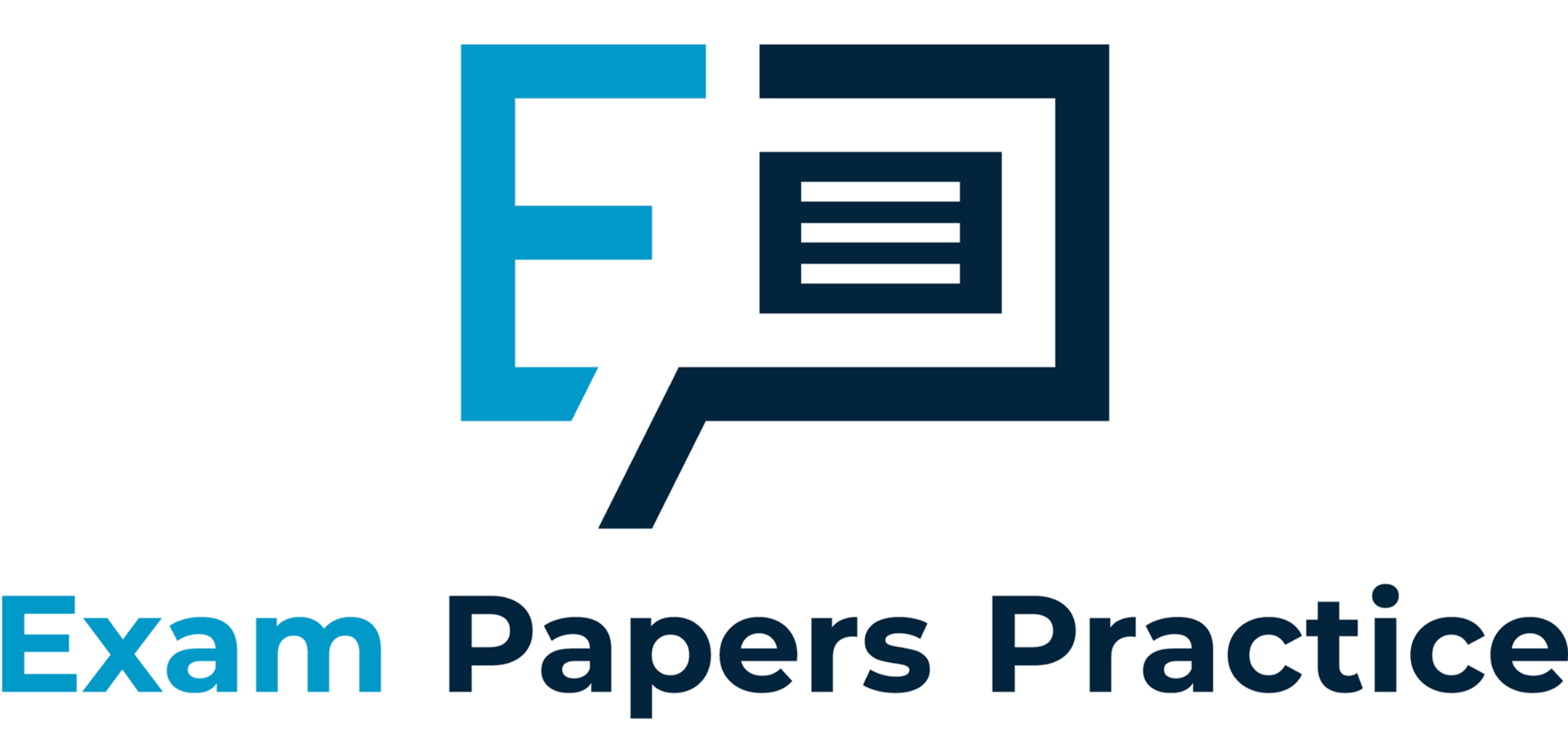 Lossy vs Lossless Compression
Lossy
Removes non-essential data
The heavier the compression, the more obvious the difference
Often used for image and music files
Lossless
Records patterns in data
Works with a set of instructions on how to reconstruct file
Essential for documents and text where missing characters cause corruption
Which one physically removes non-essential data?
Which one will cause an obvious difference in quality after heavy compression?
Which one is commonly used for text and program files?
For more help visit our website https://www.exampaperspractice.co.uk/
21
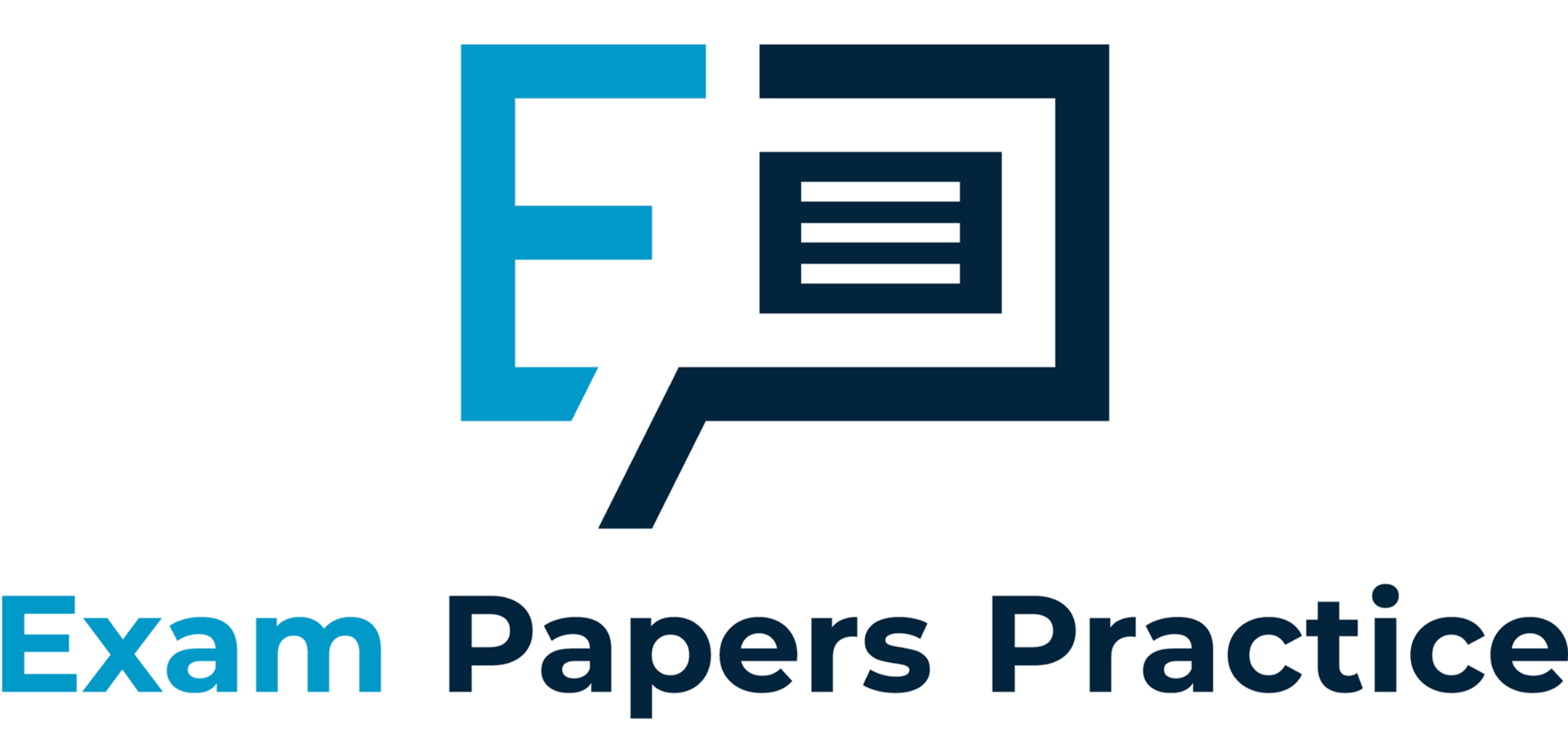 Symmetric vs Asymmetric Encryption
Symmetric
Also called private key encryption
The same key is used for both encryption and decryption	

Less secure as the private key can be intercepted
Asymmetric
Also called public key encryption
Uses a private key for encryption and a public key for decryption
More secure as it is virtually impossible to determine the private key
Which one is also called private key encryption?
Which one uses different keys for encryption and decryption?
Which one is more secure?
For more help visit our website https://www.exampaperspractice.co.uk/
22
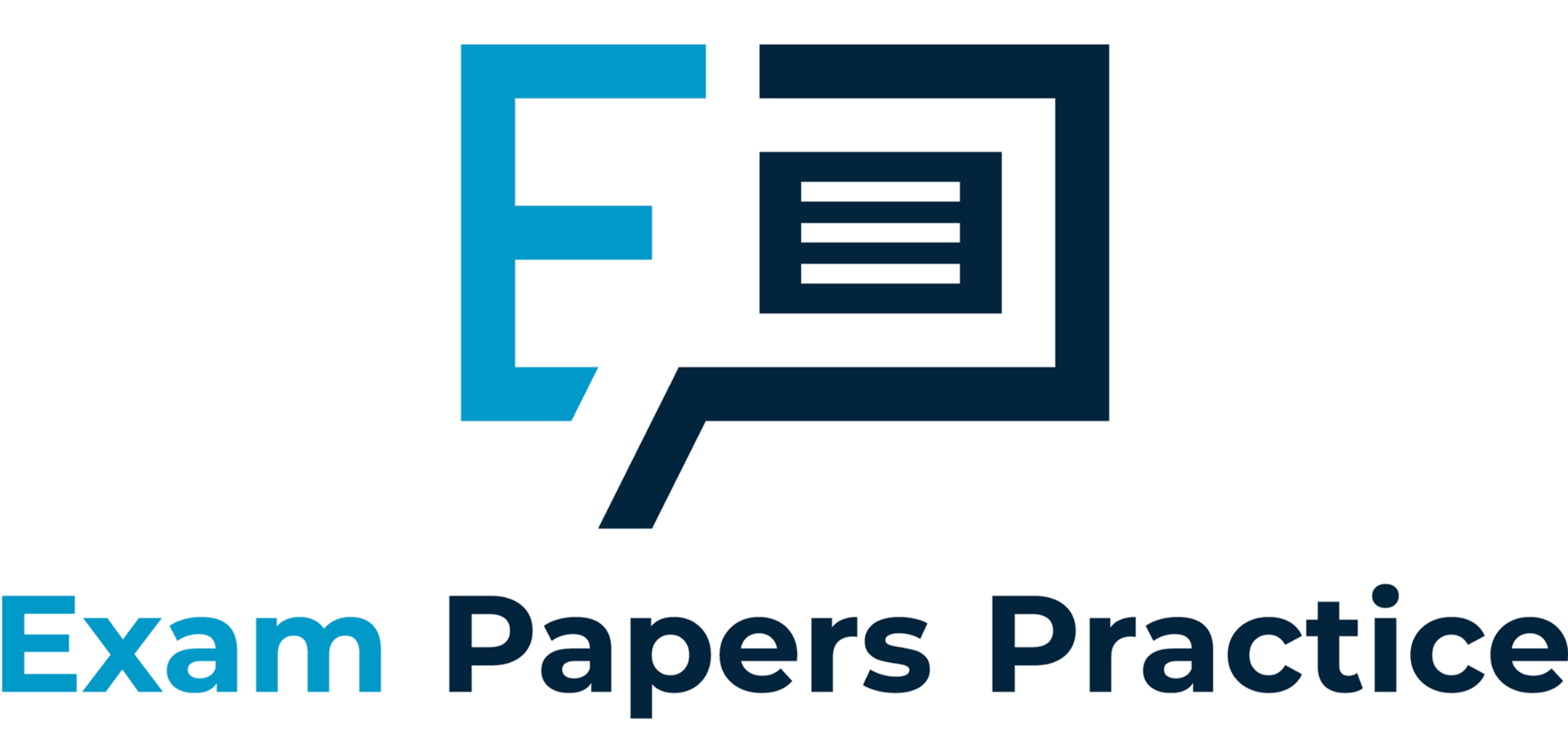 Hashing
Fill in the blanks.
A hash function provides a mapping between an input and an output. It is a one way encryption technique- the hash function cannot be used to reverse hashed data to reveal the original data. Hashing can be used for a digital signature or certificate to authenticate and confirm the sender. These operate in the transport layer of the TCP/IP stack.
For more help visit our website https://www.exampaperspractice.co.uk/
23
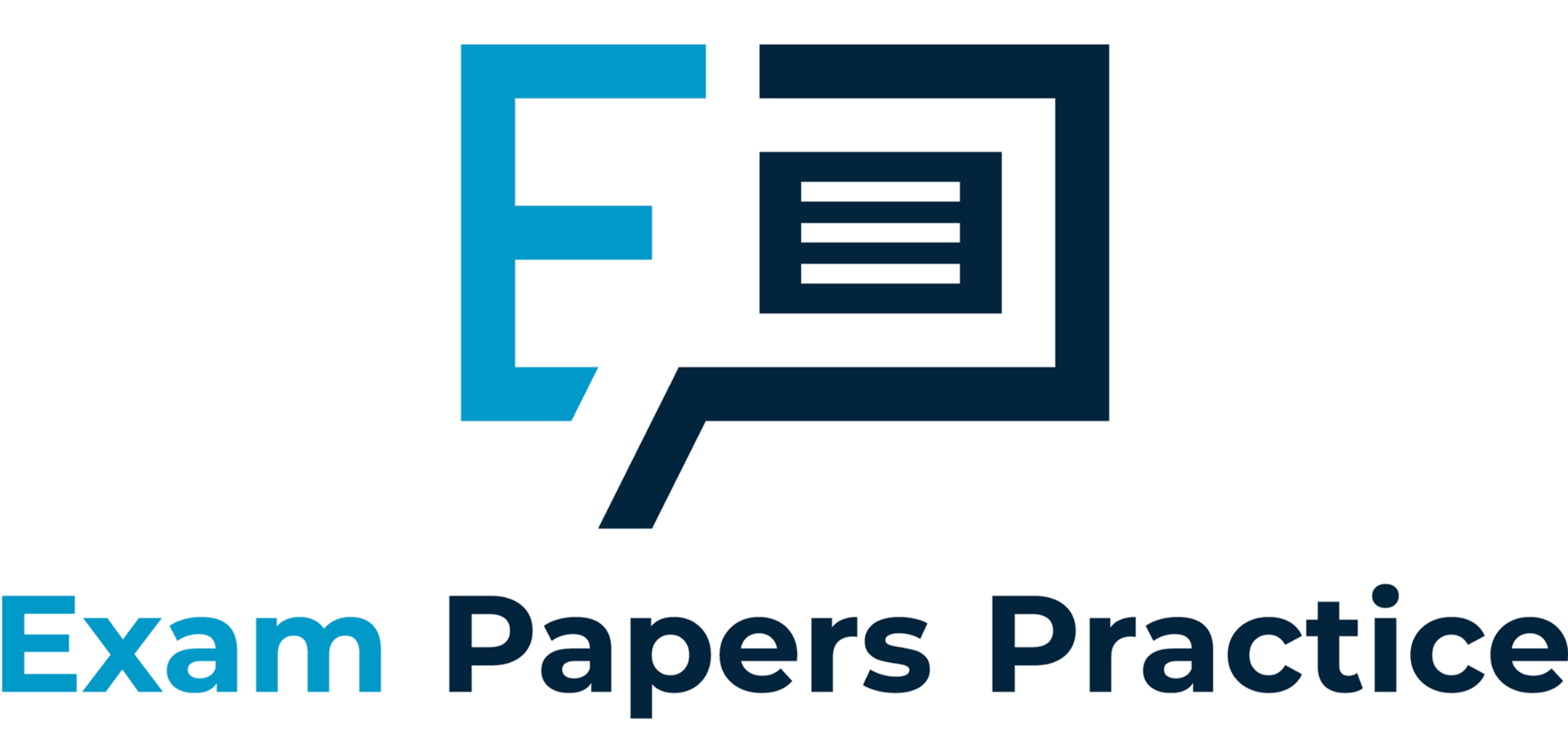 Hash Tables
Fill in the blanks.
Hash tables are a means of quickly locating a data record. The hash function is applied to data which outputs the index of where this data record can be found in the hash to make for a much faster search. Oftentimes the domain of a hash function is much larger than the range which can result in collisions- where two or more unique inputs return the same hash value- and the simpler the function the more often this occurs. To prevent this, linked lists are often used, so the hash function is used to output the index of the item, and if this is not the correct data then the next value in the linked list points to another possible record which has the same has value.
For more help visit our website https://www.exampaperspractice.co.uk/
24
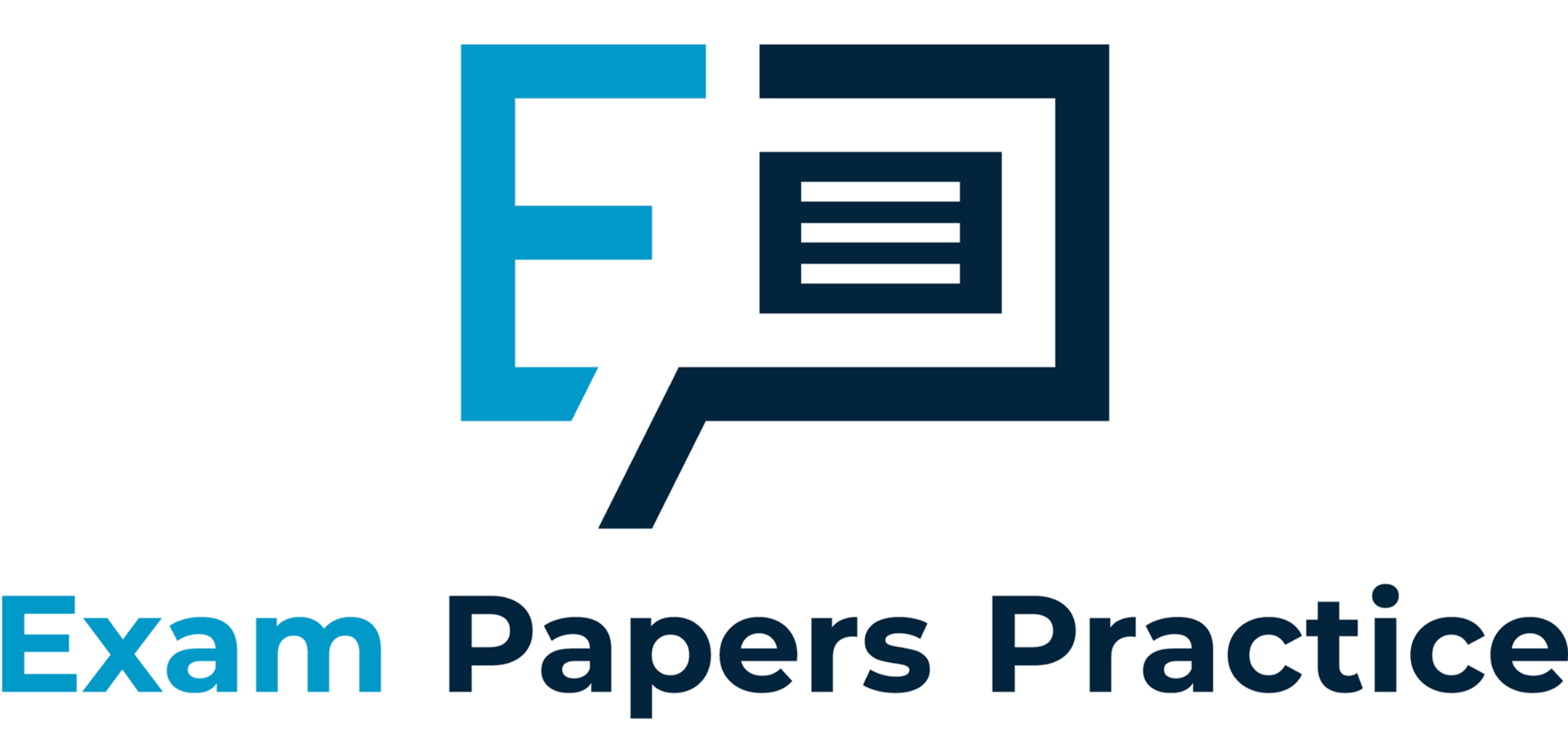 Databases
Entity
A category of object about which data is to be recorded in a table.
Record
An instance of an entity.
Indexing
A technique used to improve data retrieval times by ordering all data in a logical manner. For example, indexing a surname column means that the database can be searched for a surname very quickly. It decreases write performance as every new entry or modification to an entry has to be recorded not only in the database but the index.
For more help visit our website https://www.exampaperspractice.co.uk/
25
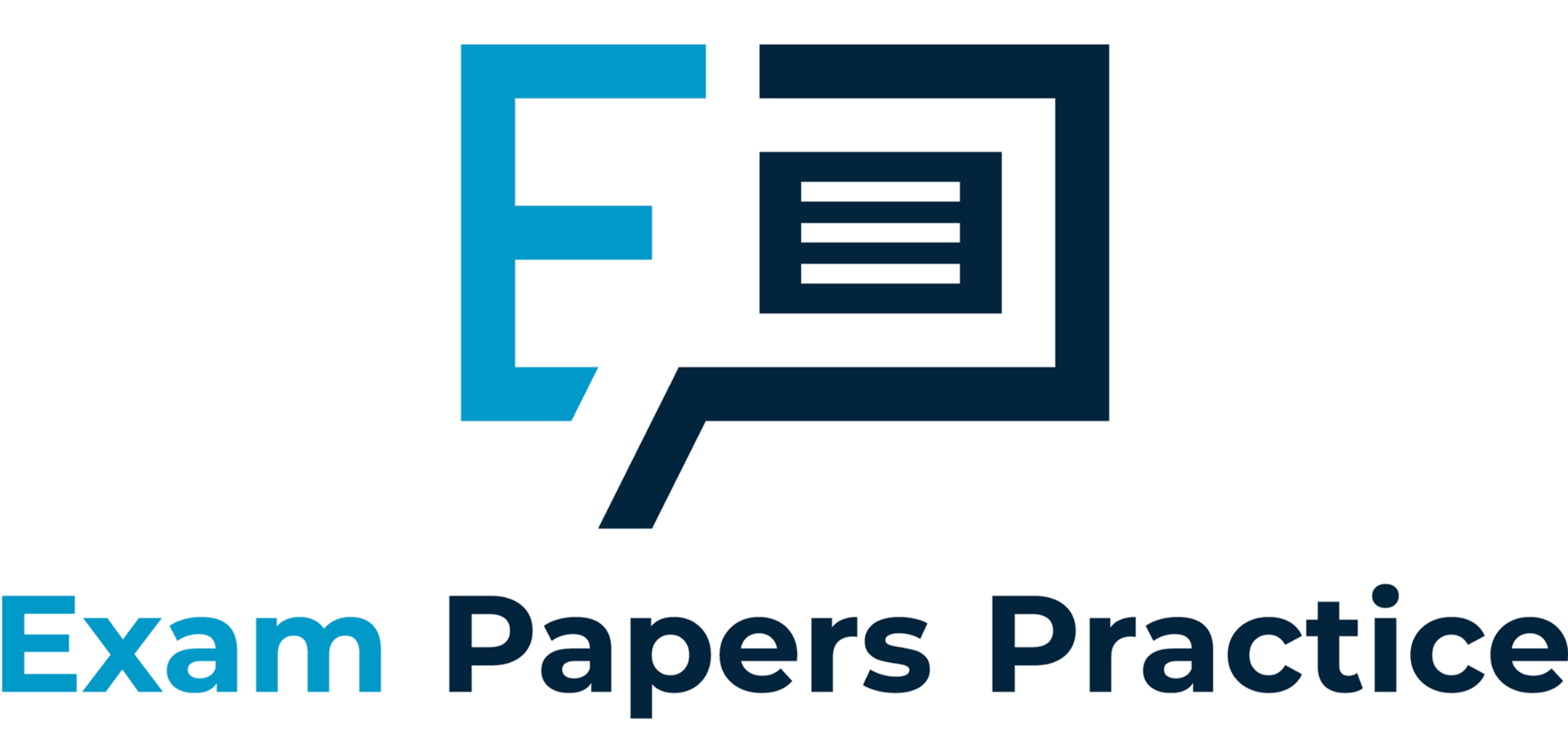 Databases
True or false?
	Many indexes can be maintained for one database.

	Foreign keys are used to link tables in a relational 	database.

	Many to many relationships are allowed in a relational 	database.
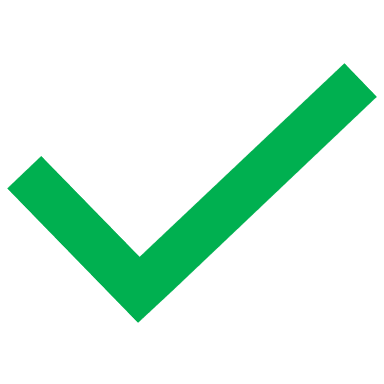 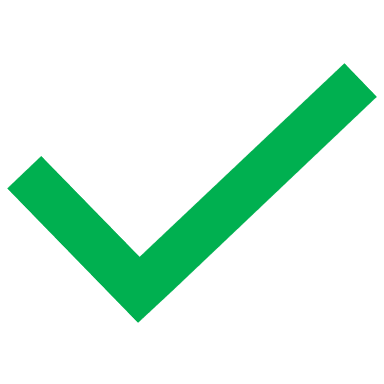 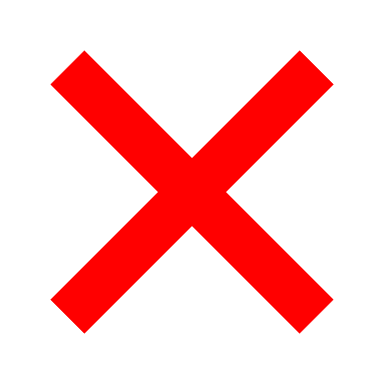 Many to many relationships must be avoided by creating a linking table and forming two one-to-many relationships.
For more help visit our website https://www.exampaperspractice.co.uk/
26
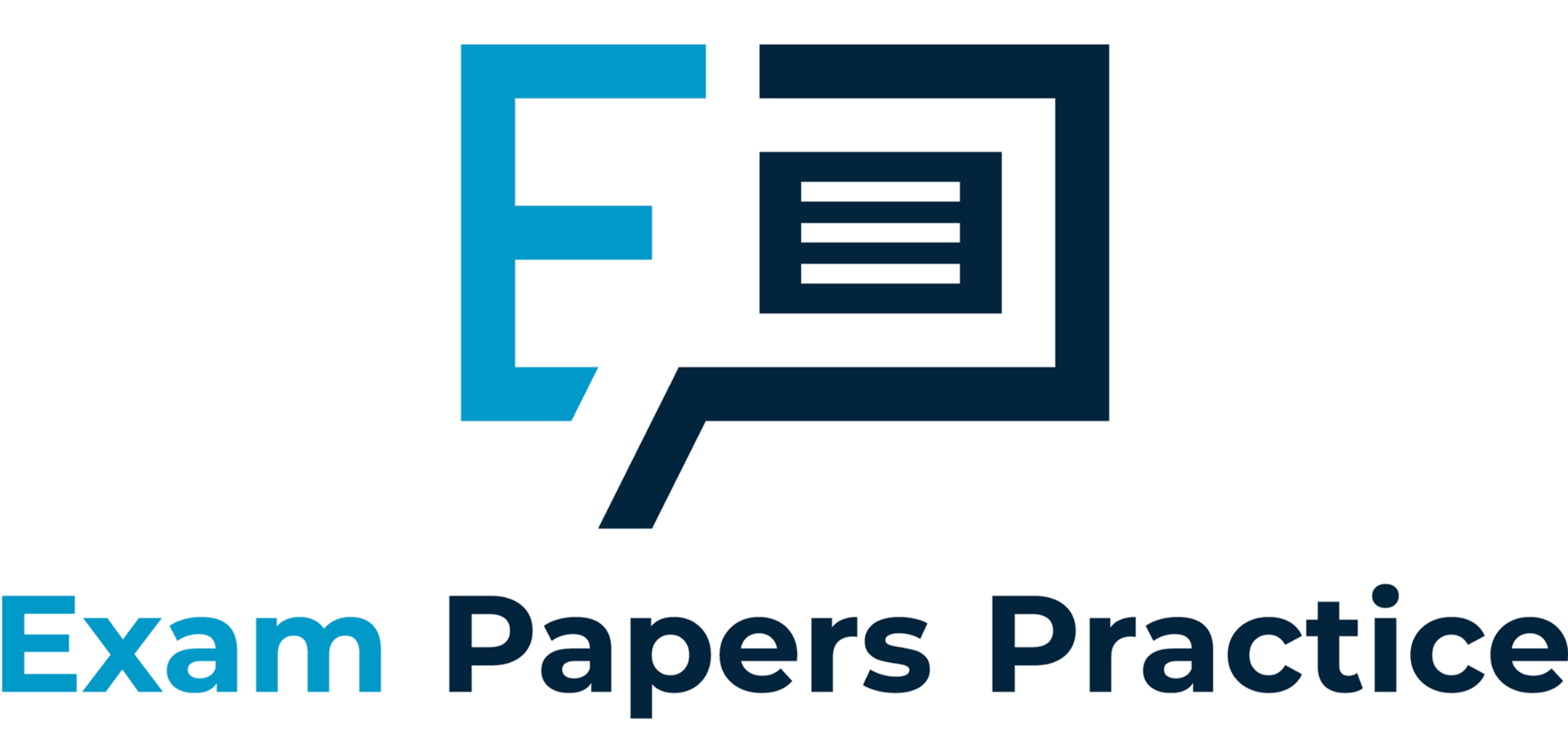 Normalisation
Fill in the blanks.
Normalisation is a design process for databases to ensure there is no duplication or redundancy and the data is consistent throughout the database. This means that data integrity is maintained. It also makes the data faster to search, sort, and index because the tables are smaller and contain fewer fields. Holding data only once also saves storage space so normalised databases are smaller.
For more help visit our website https://www.exampaperspractice.co.uk/
27
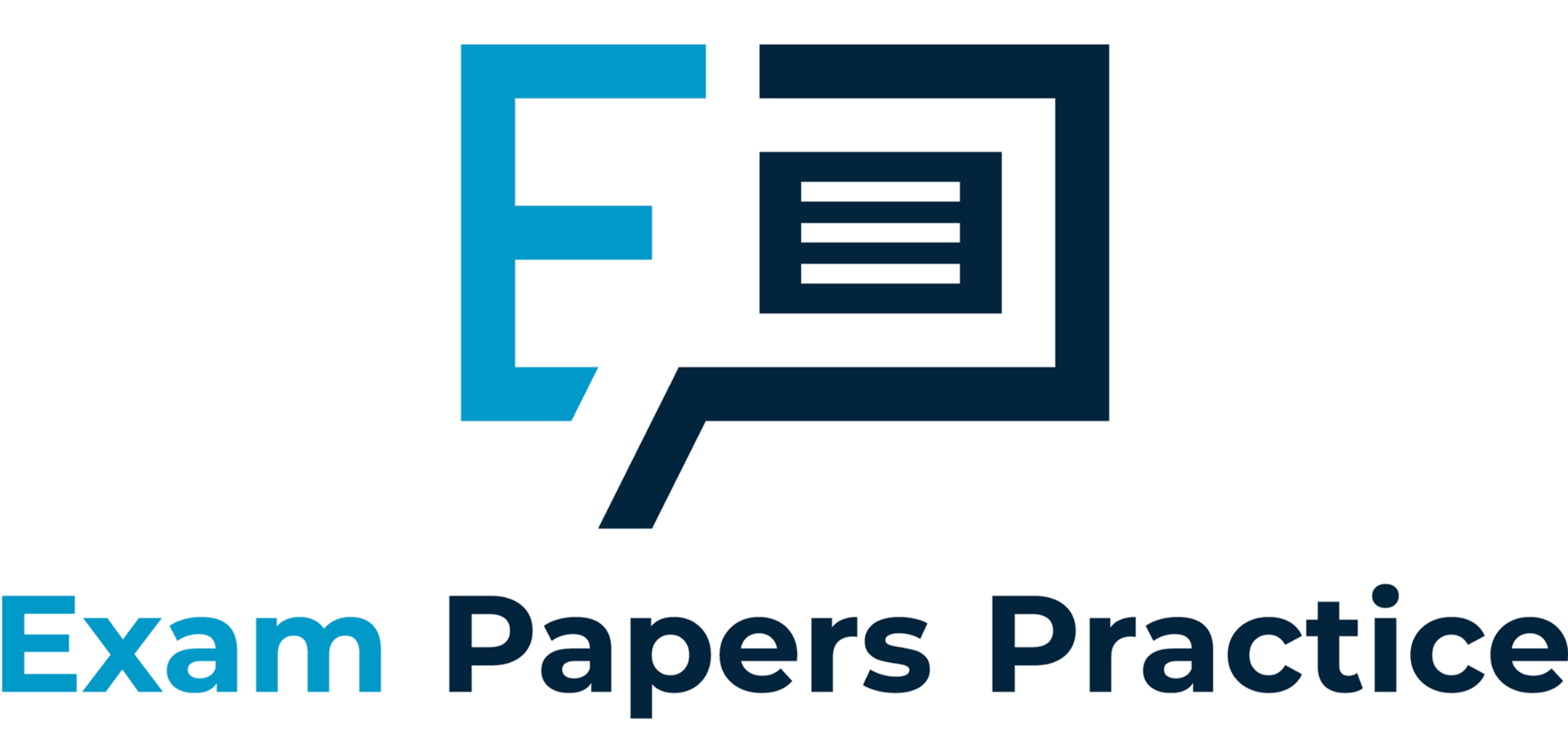 Normalisation
1NF
The table contains no repeating attribute or groups of attributes.
2NF
The table is in 1NF and also contains no partial dependencies.
3NF
The table is in 1NF and also contains no transitive (non-key) dependencies.
For more help visit our website https://www.exampaperspractice.co.uk/
28
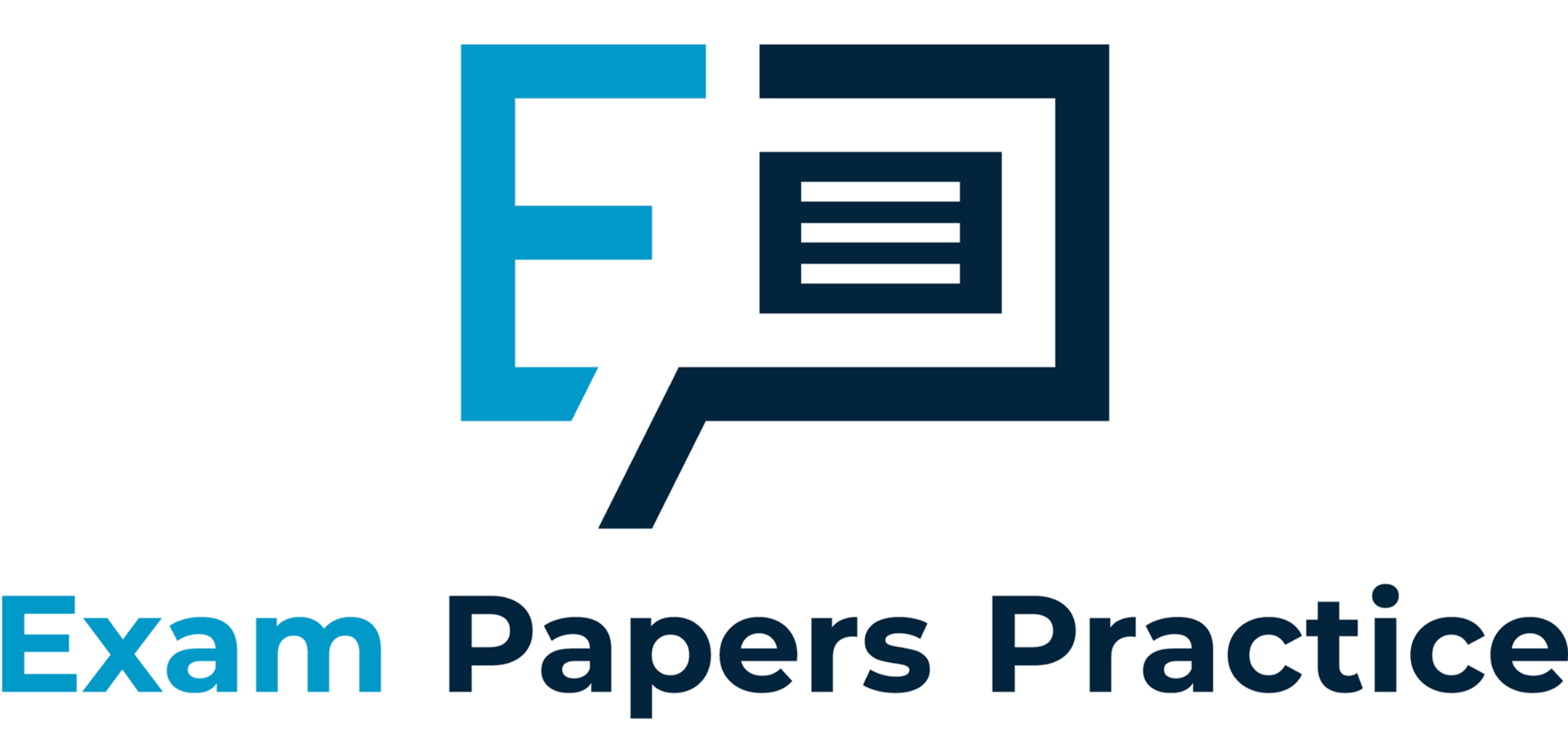 Database concepts
What do these letters stand for, and what does it mean?
A
tomicity
a transaction must be processed in its entirety or not at all.

onsistency
 ensures records are updated everywhere in a relational database and that referential integrity is maintained.

solation
 ensures that concurrent execution of transactions leads to the same results as if transactions were processed one after the other.

urability
 ensures that once a transaction has been committed, it will remain so, even in the event of a power failure or crash.
C
I
D
For more help visit our website https://www.exampaperspractice.co.uk/
29
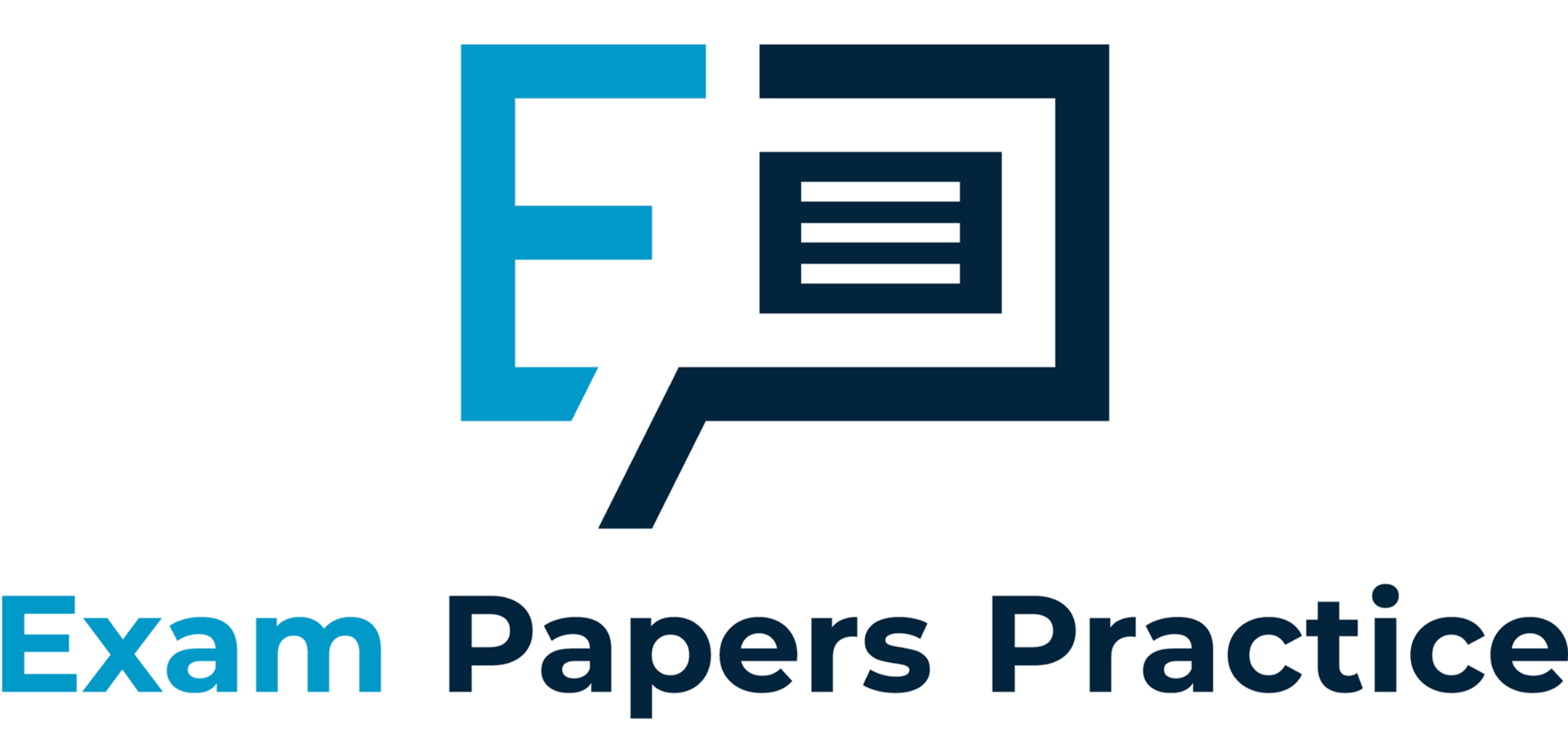 Transaction Processing
Record locking 
prevents simultaneous access to objects in a database-  this prevents updates being lost or inconsistencies in the data arising. The DBMS must take action to prevent deadlock.
Serialisation
A transaction cannot start until the previous one has finished. 
Timestamp ordering
a method of implementing serialisation. Whenever a transaction starts, it is given a timestamp, so that if two transactions affect the same object, the transaction with the earlier timestamp should be applied first. When it writes the updated data back to the record it checks the read timestamp. If this is not the same as the value that was saved when the transaction started, it will know that another transaction is also taking place on the record.
Commitment ordering
 Another serialisation technique. Transactions are ordered in terms of their dependencies on each other as well as the time they were initiated. It can be used to prevent deadlock by blocking one request until another is completed.
Redundancy
Every transaction is written to two or three different storage facilities for backup in the event of power failure or other disasters. If one system fails, the backup system automatically takes over and processing can continue.
For more help visit our website https://www.exampaperspractice.co.uk/
30
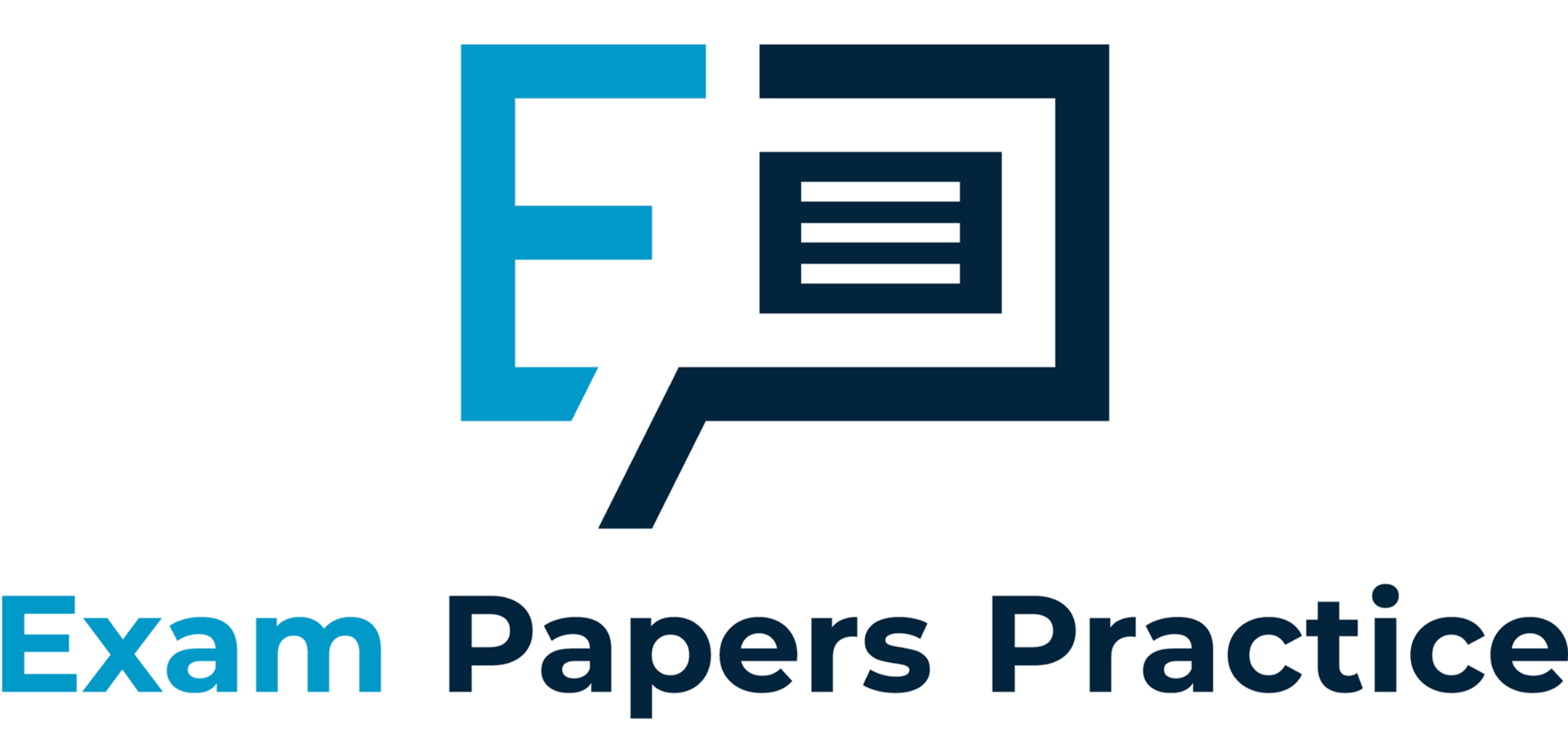 DNS
The DNS, catalogues all domain names and IP addresses in a series of global directories that DNS servers can access. 
What happens when a user enters a URL into their browser?
The browser requests the corresponding IP address from a local DNS. The IP address is located and is sent back to the browser.
What happens if the DNS server doesn’t have the correct IP?
 If that DNS does not have the correct IP address, the search is extended to another larger database. DNS servers are constantly updated by each other.
For more help visit our website https://www.exampaperspractice.co.uk/
31
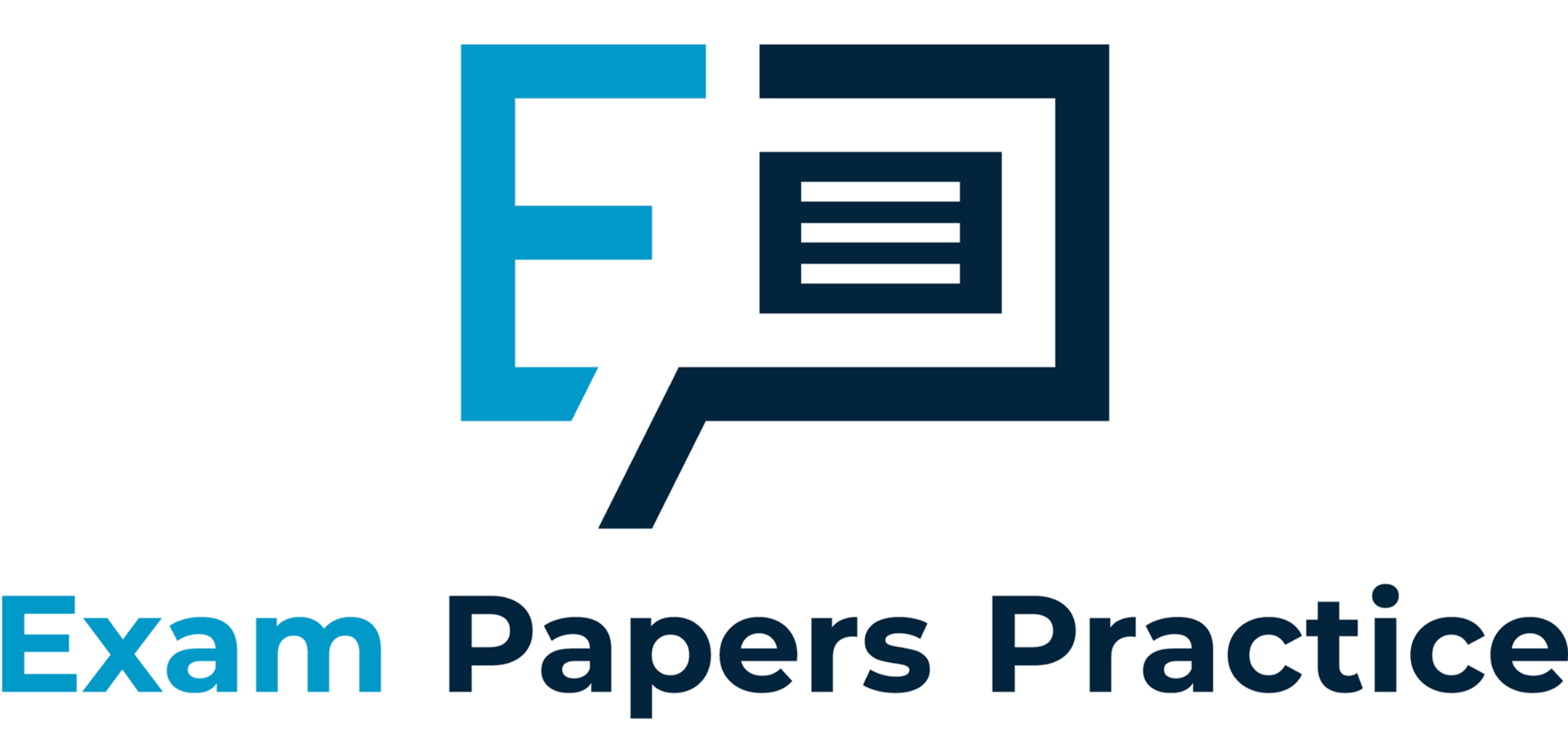 Packet switching
A method of communicating data across a network on which other similar communications are happening simultaneously.  Data to be transmitted is broken down into smaller sections called packets.
What’s inside a packet?
A header - this contains sender + recipient’s IP addresses, the protocol used, and the packet number
A payload – this is the actual data to send
A trailer – marks the end of the packet, contains a checksum to check for transmission errors
What happens when the packets are received?
The packets are reassembled in the correct order and the data is extracted. If any of the checksums do not match the expected value then a new copy of that packet is requested.
 True or false? Packets must be sent along the same route.
	FALSE- the packets are sent upon multiple routes, so travel time is reduced. 	The packets are reordered when they are received so it doesn’t matter if 	they arrive in the wrong order.
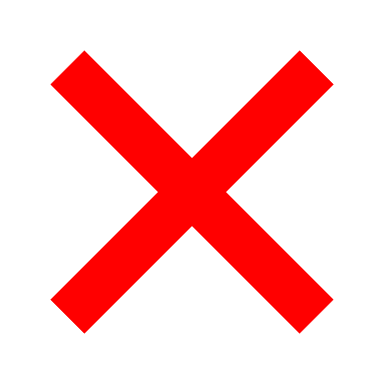 For more help visit our website https://www.exampaperspractice.co.uk/
32
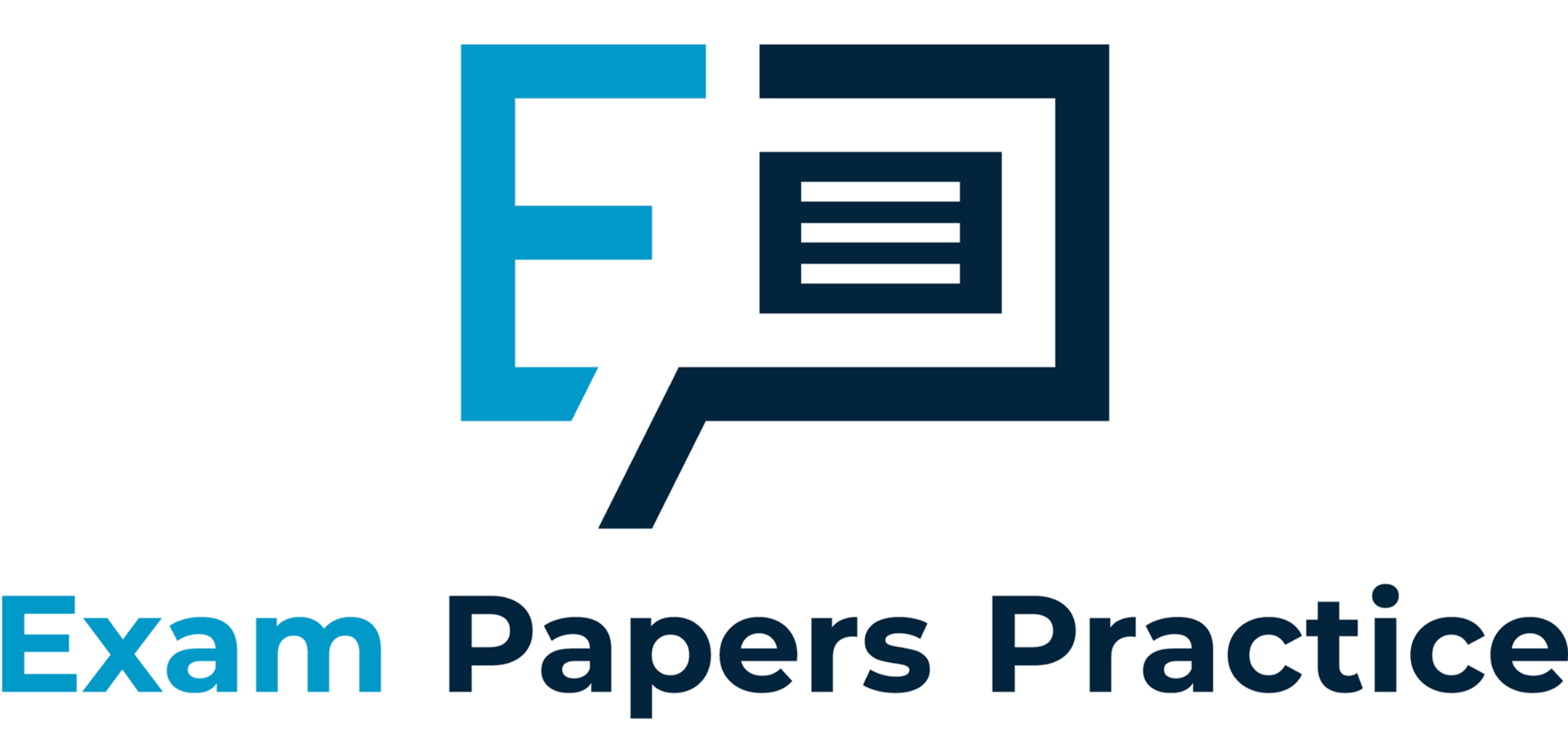 Circuit switching
What does circuit switching do?
It creates a direct link in between two devices for the duration of the communication. 
Can you give an example of a circuit switched network?
The public telephone system.
True or false? Circuit switching can only connect devices operating at the same transfer rate.
	TRUE
Why is it easier to reconstruct data packets when using circuit switching vs packet switching?
It creates an exclusive connection between the two devices for the duration of the communication, so data packets arrive in the same order that they are sent. 
What issues could arise when using circuit switching to transmit data?
As switches are being used to connect and disconnect the circuits, electrical interference is produced and although this is not a serious problem for speech, it may produce corrupt or lost data if the path is being used to transmit data.
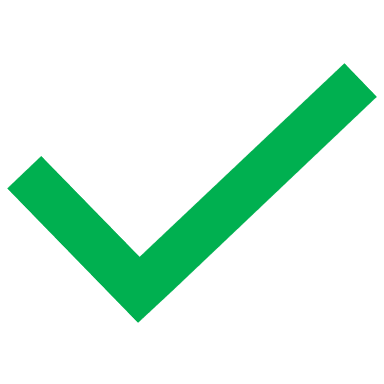 For more help visit our website https://www.exampaperspractice.co.uk/
33
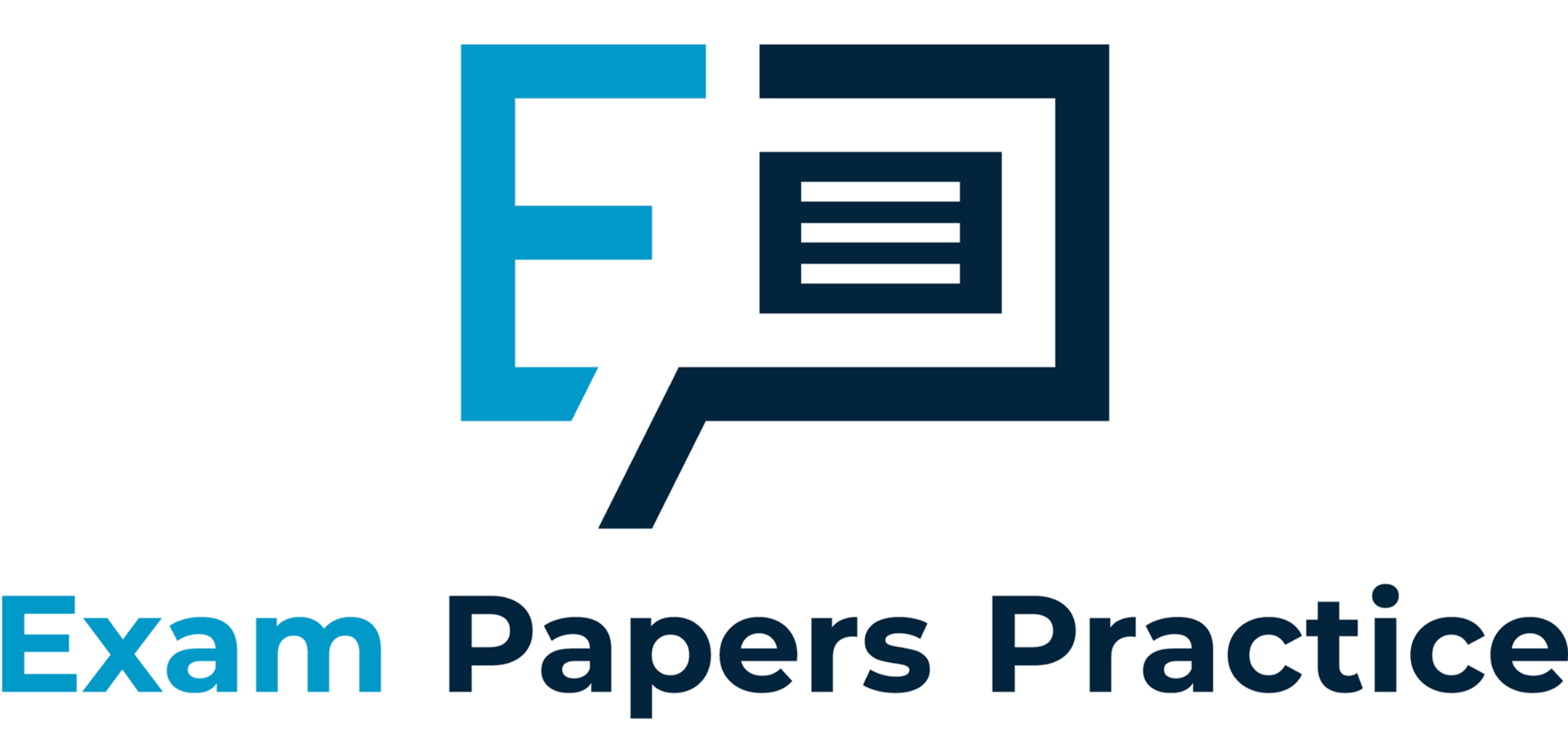 The TCP/IP Stack
Name the four layers of the stack, in order.
Application
Provides applications with standardised data exchange, by selecting the relevant protocol to use (e.g. FTP, HTTP, POP3).
Transport 
Establishes an end-to-end connection with the recipient computer. Splits the data into packets and labels these with the packet number, the total number of packets and the port number. Requests retransmission if any packets get lost.
Network/Internet
Adds the source and destination IP addresses to the packet header. Routers use these IP addresses to forward the packets on to the destination.
Link
This is the physical connection between network nodes, and it adds the unique MAC addresses identifying the network cards of the source and destination computers.
Can you identify the purpose of each layer?
For more help visit our website https://www.exampaperspractice.co.uk/
34
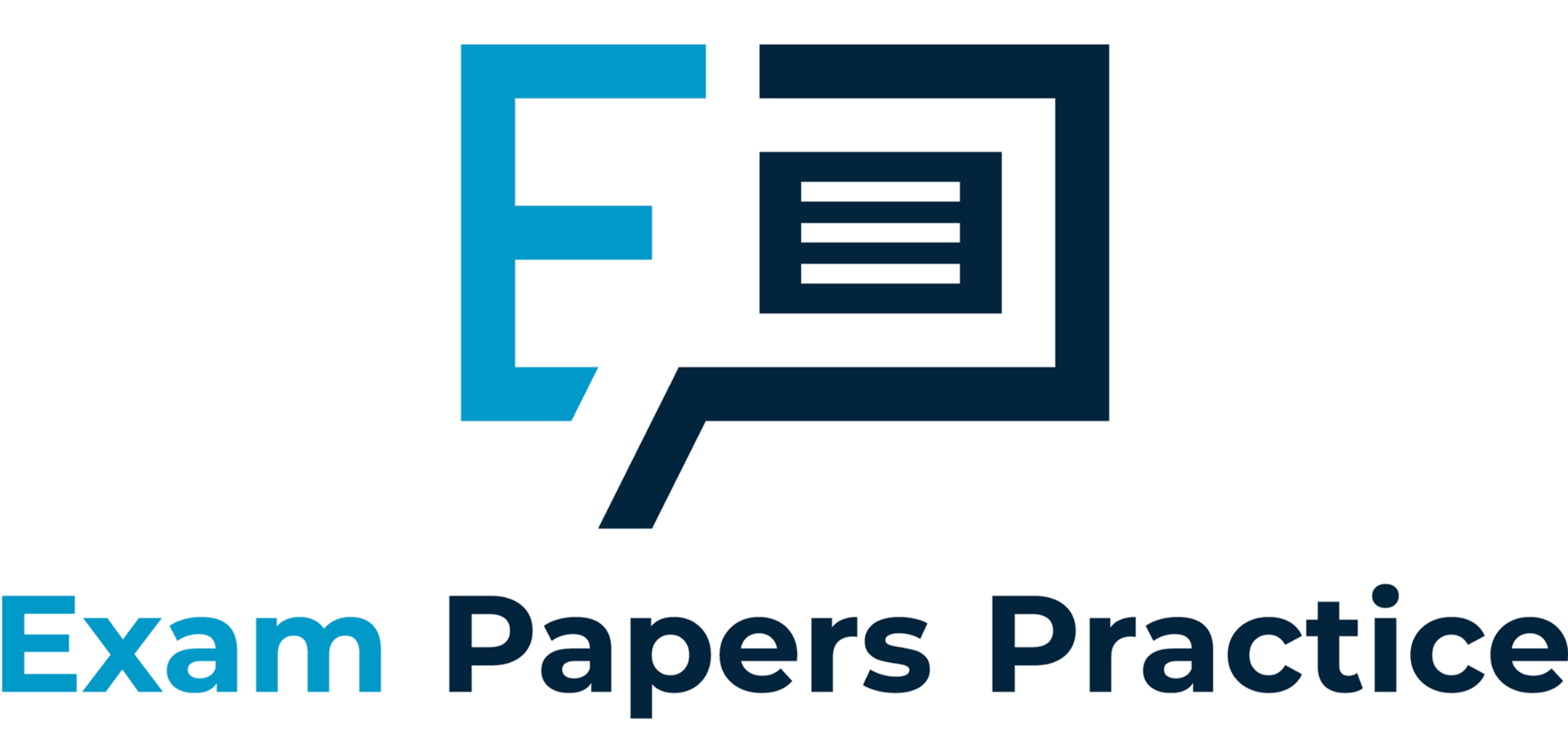 Network hardware
Fill in the blanks.
Routers are used to connect at least two networks. The job of a router is to read the recipient’s IP address in each packet and forward it on to the recipient via the fastest and least congested route to the next router, which will do the same until the packet reaches its destination. Routers use routing tables to store and update the locations of other network devices and the most efficient routes to them. A routing algorithm such as Dijkstra’s is used to find the optimum route.
For more help visit our website https://www.exampaperspractice.co.uk/
35
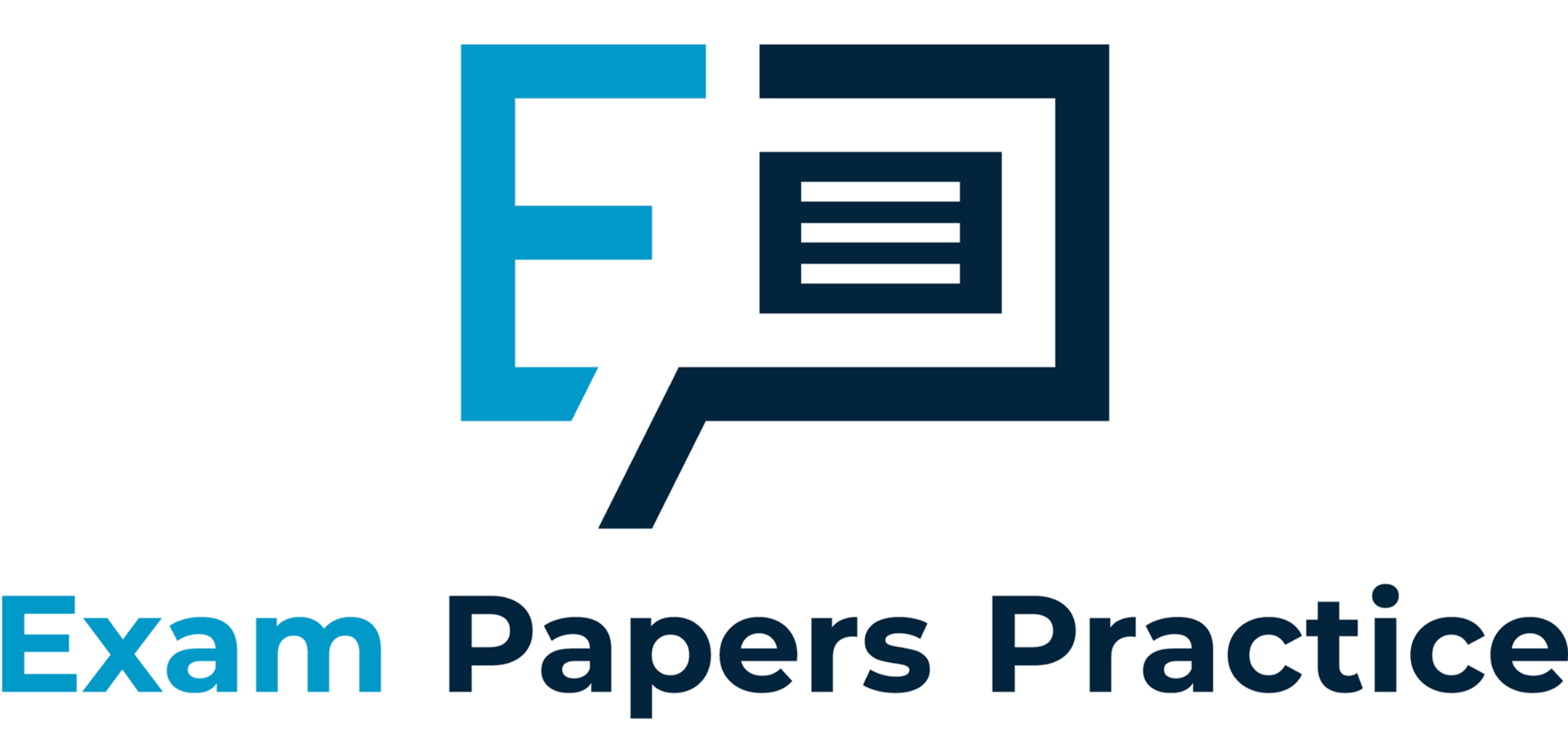 Network security
What is a firewall, and how does it work?
a security checkpoint designed to prevent unauthorised access between two networks – usually LAN & the Internet
can be implemented in both hardware and software, or contained within a router.
Typically consists of a separate computer containing two NICs - one connected to the internal network and the other connected to the external network. 
Uses specialist software to analyse packets against packet filters, then accepts or rejects them. 
May also act as a proxy server.
For more help visit our website https://www.exampaperspractice.co.uk/
36
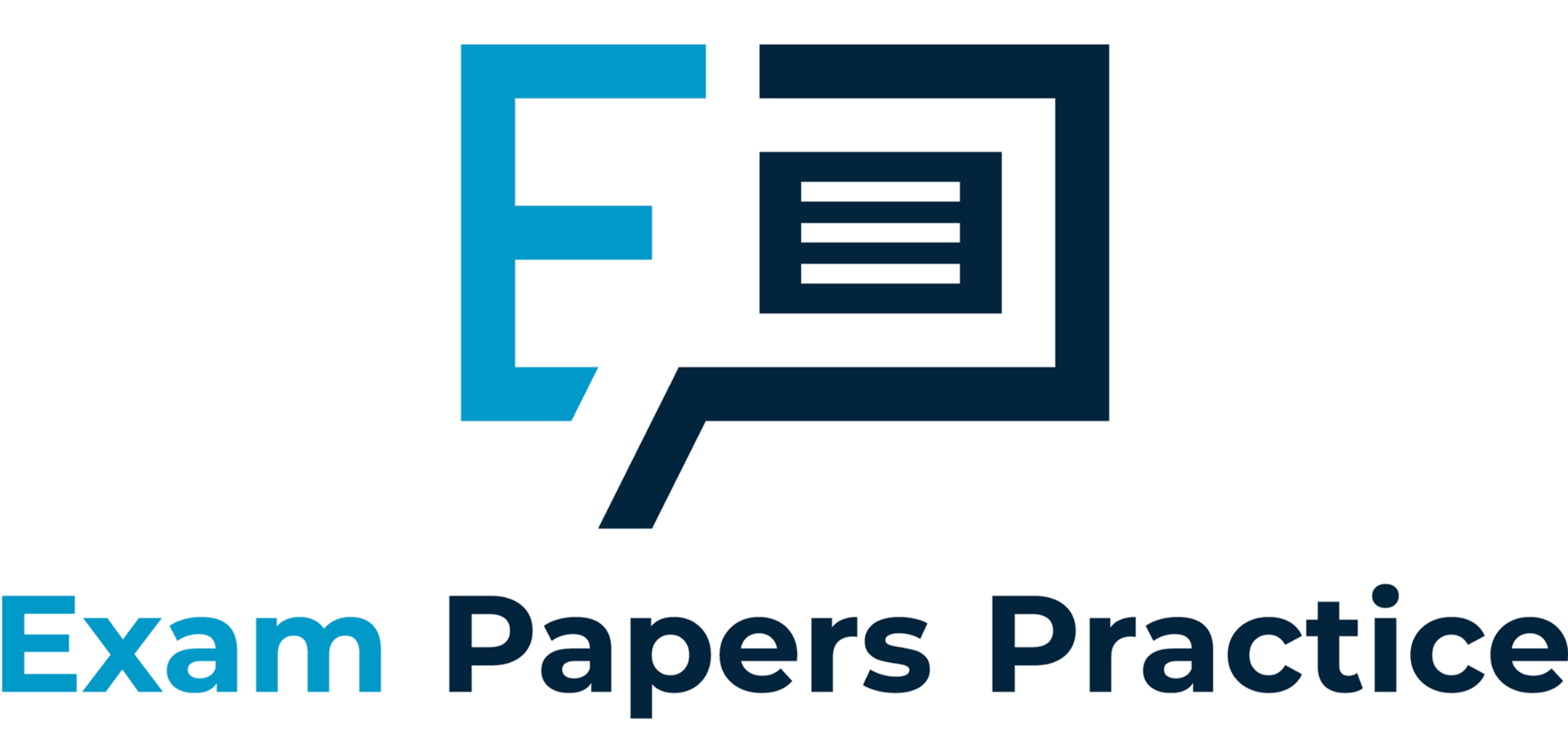 Network security
What is packet filtering, and how does it work?
Controls network access according to network administrator rules and policies.
It does this by examining the source and destination IP addresses in packet headers. 
If the IP addresses match those on a permitted list they are accepted. 
It can also block packets based on the protocols being used and the port numbers they are trying to access.
For more help visit our website https://www.exampaperspractice.co.uk/
37
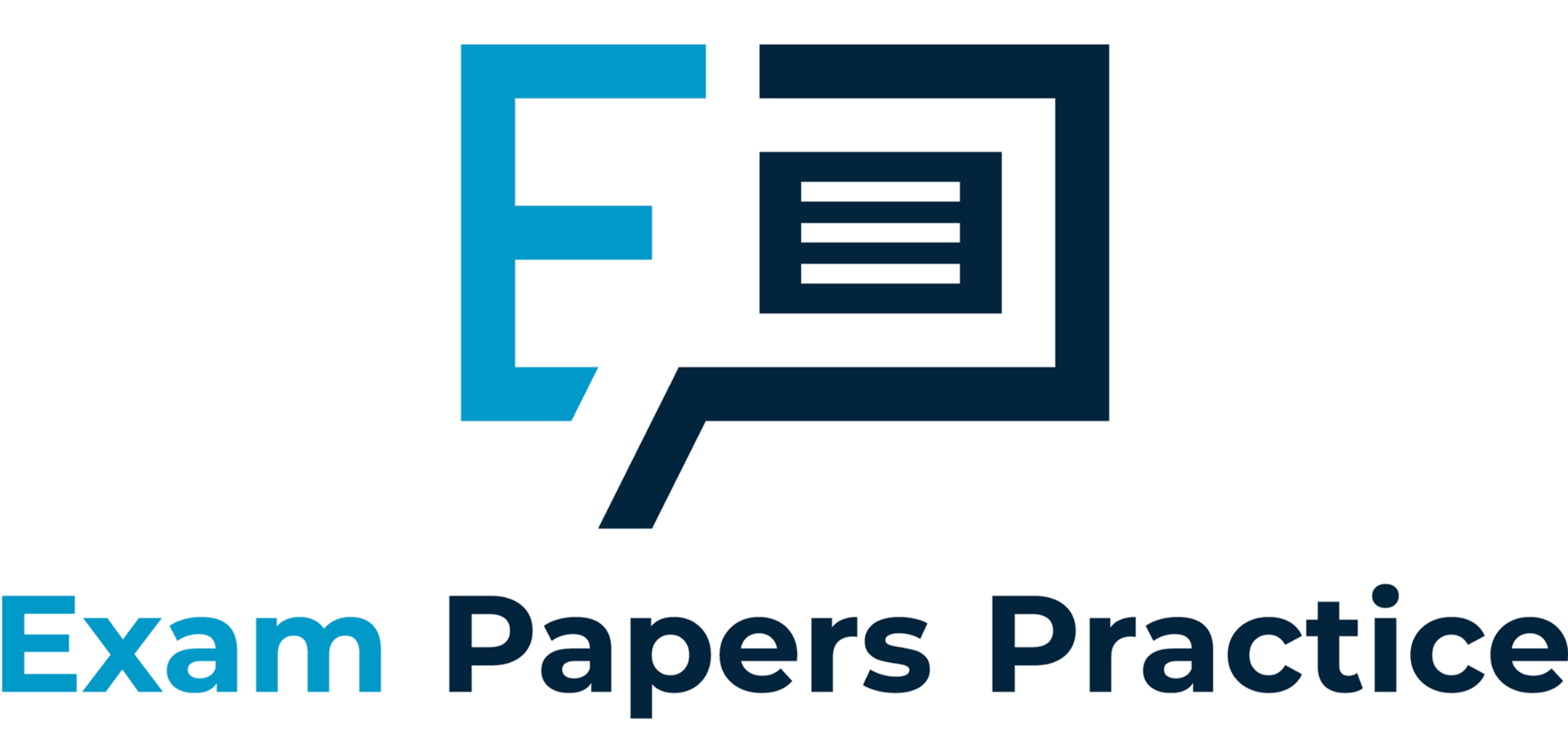 Network security
What is a proxy server, and how does it work? 
Intercepts all packets entering and leaving a network, hiding the true network addresses of the source from the recipient. 
Enables privacy and anonymous web browsing.
 Can also maintain a cache of websites commonly visited and return the web page data to the user faster. 
Often used to filter potentially unsafe content and log user data with their requests.
For more help visit our website https://www.exampaperspractice.co.uk/
38
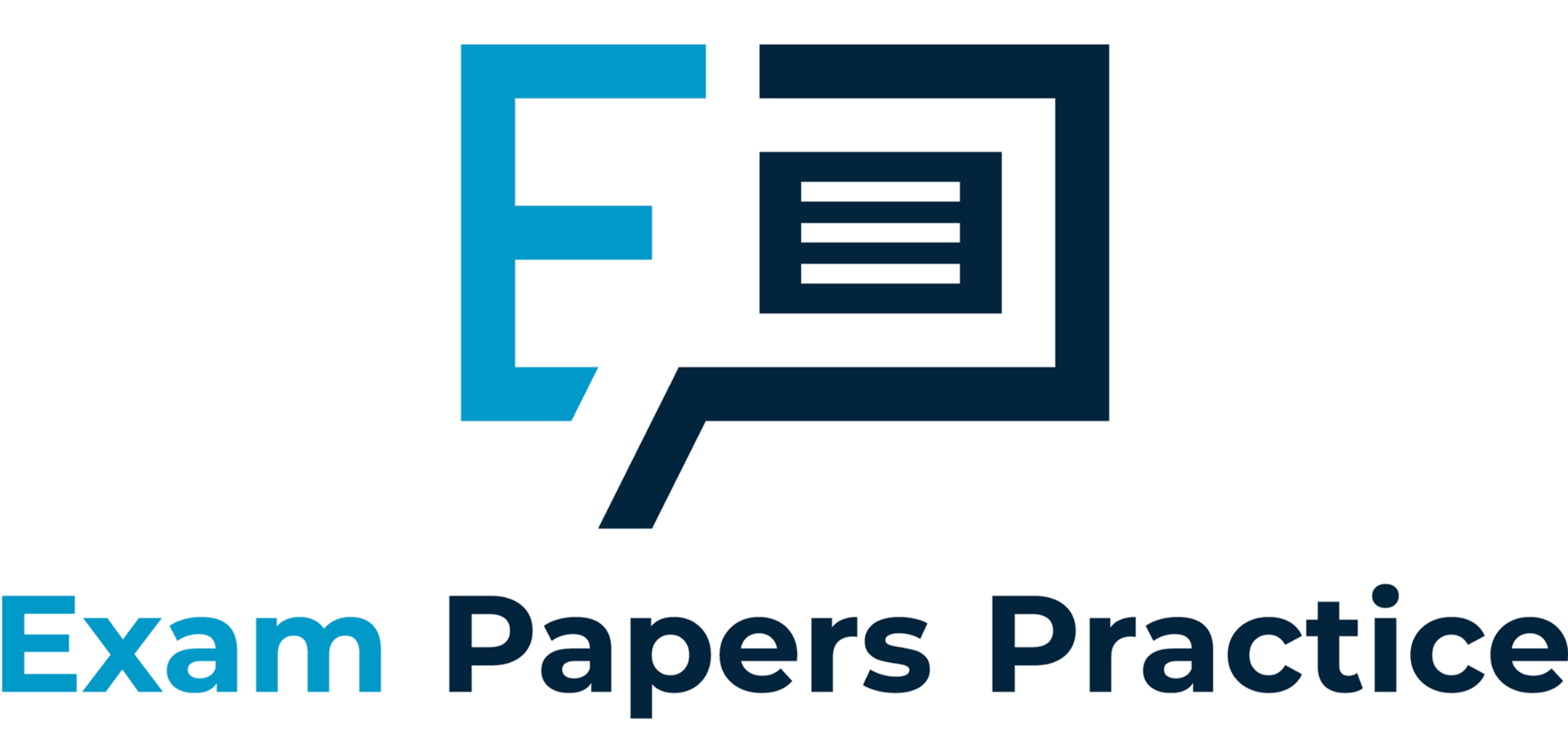 Security threats
Match the name to its description.
Virus


Worm


Trojan
Can self-replicate by spreading copies of itself- dependent on a host program

Manifests inside software/games/email attachments, provides a backdoor into the system

Can self-replicate by spreading copies of itself- does not need a host program
For more help visit our website https://www.exampaperspractice.co.uk/
39
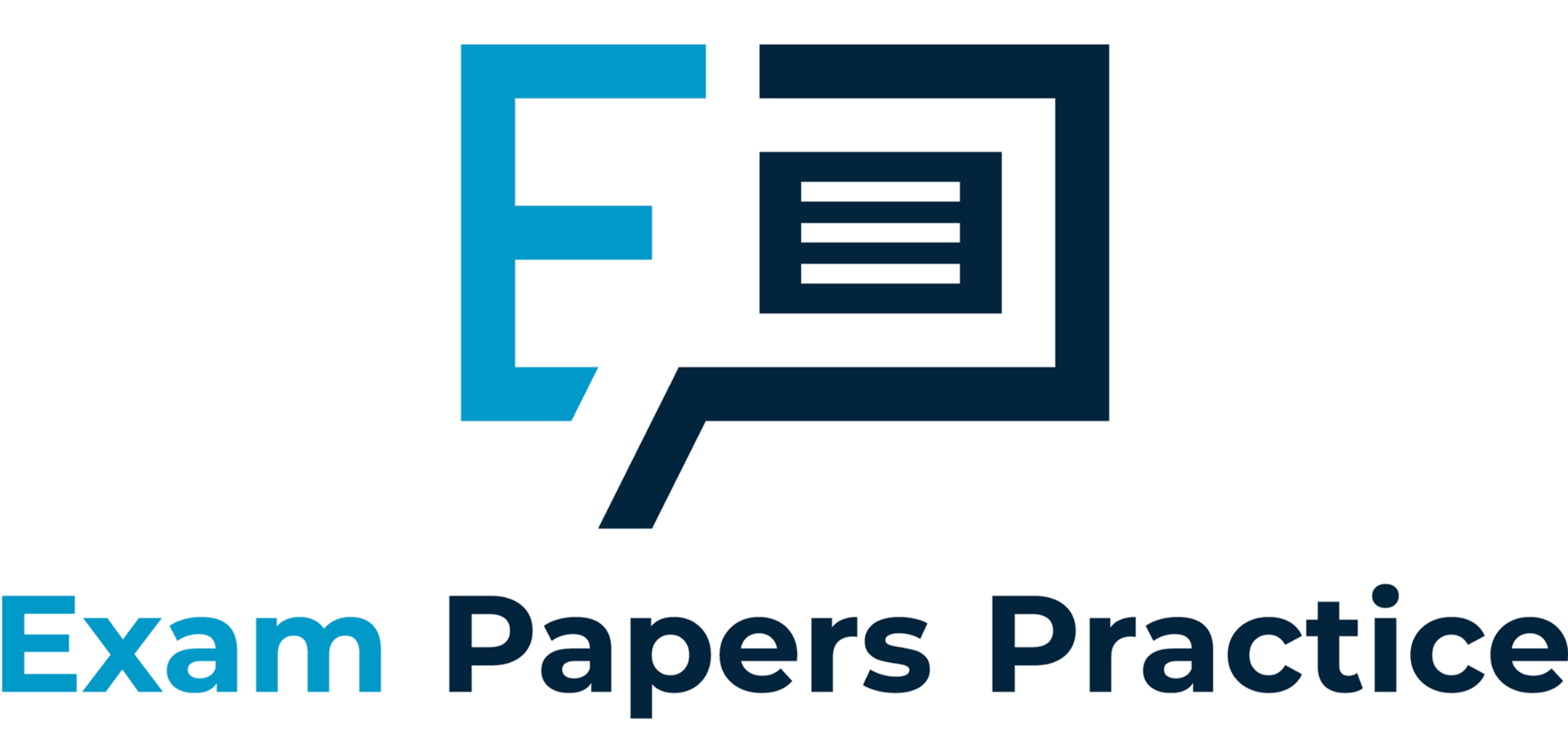 Client-side vs Server-side processing
Server-side
Client-side
Can you name the main use for each?
Used for validation and basic user interaction
Reduces the load on the server
 Improves security as it avoids unnecessary data transfer
Styles can be adjusted for different platforms or screen sizes. 
JavaScript is an example language.
Used to query or update a database 
Can perform more complex calculations, as it has specialised hardware and more processing power. 


PHP is an example language
Can you name the benefits of each?
Can you name an example programming language for each?
For more help visit our website https://www.exampaperspractice.co.uk/
40
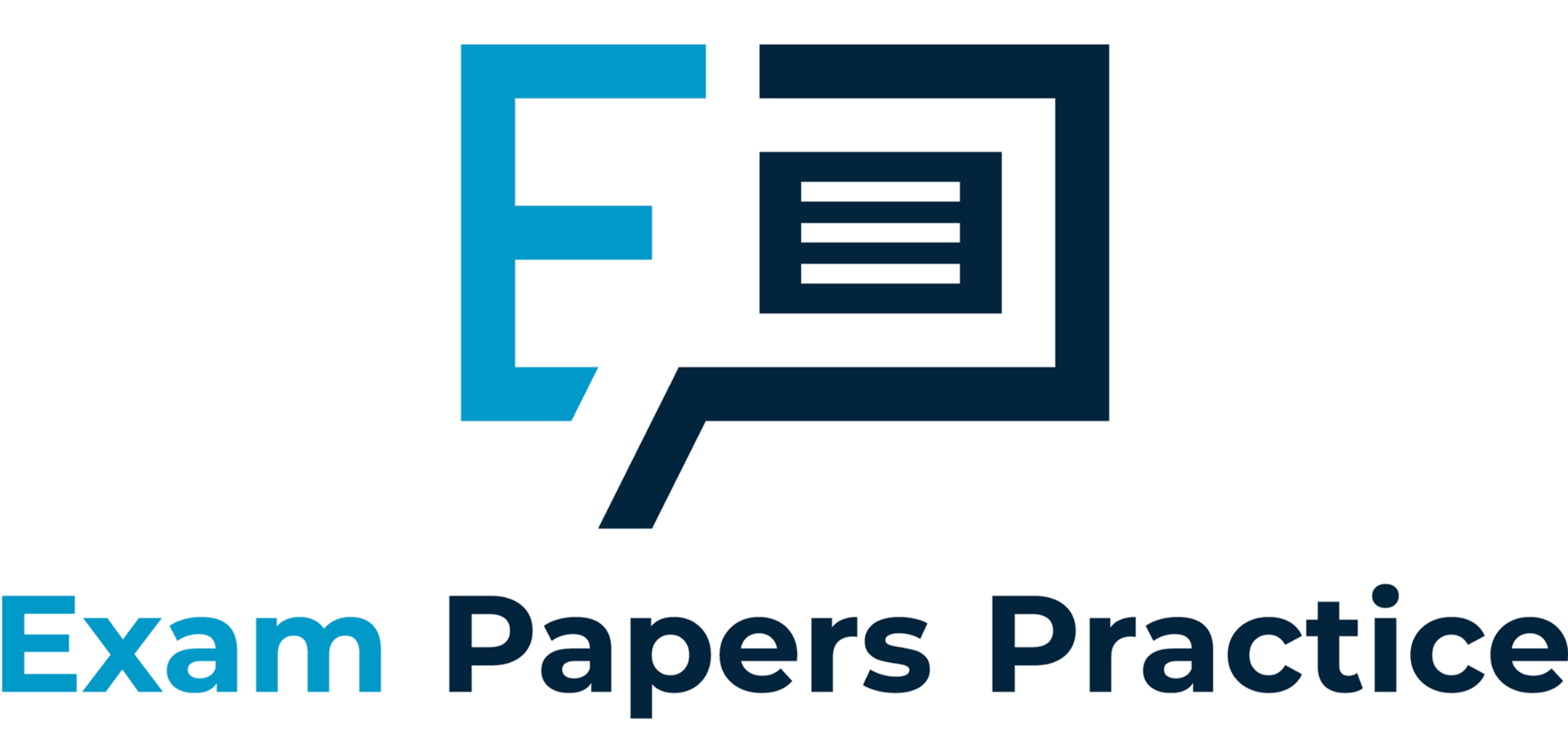 Search engine indexing
Fill in the blanks.
Search engines are systems that locate resources on the Internet. They rely on an index of web pages to find pages that have been requested. To build this, software called a web crawler is used. This goes to all the pages currently on the index and then fetches all the sites linked to by those sites, and so on. Different search engines use different crawler programs so can produce different results. They look for key words and phrases within web pages or resource content matching the search terms, but also meta tag information within the HTML of a site.
For more help visit our website https://www.exampaperspractice.co.uk/
41
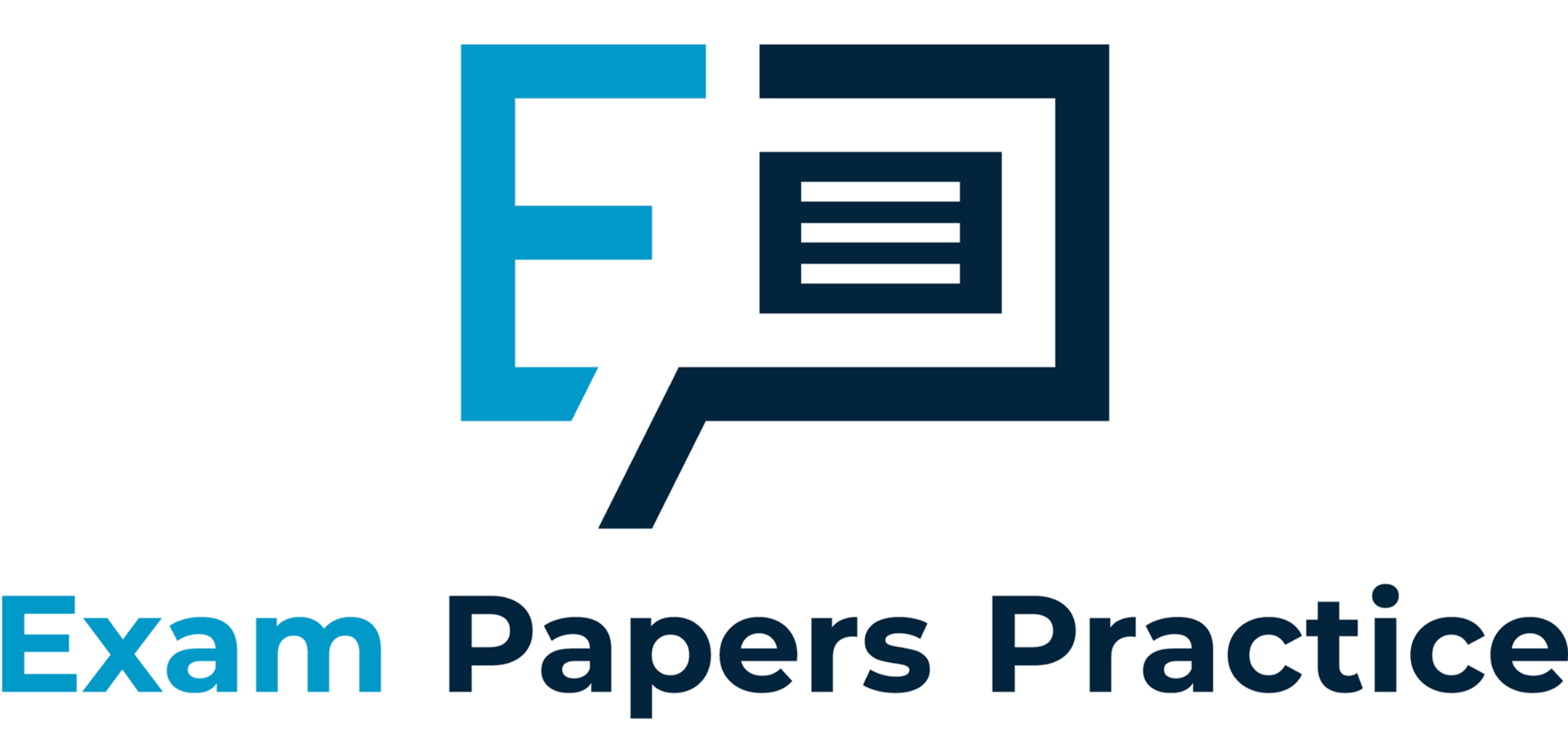 PageRank
What is PageRank and what is it used for?
PageRank is a weighting algorithm used to measure the importance of website pages in order to prioritise Google search results. 
What factors are included in calculating the rank?
number of outbound and inbound links
the PageRank of all the linked pages
It also includes a damping factor between 0 and 1.
For more help visit our website https://www.exampaperspractice.co.uk/
42
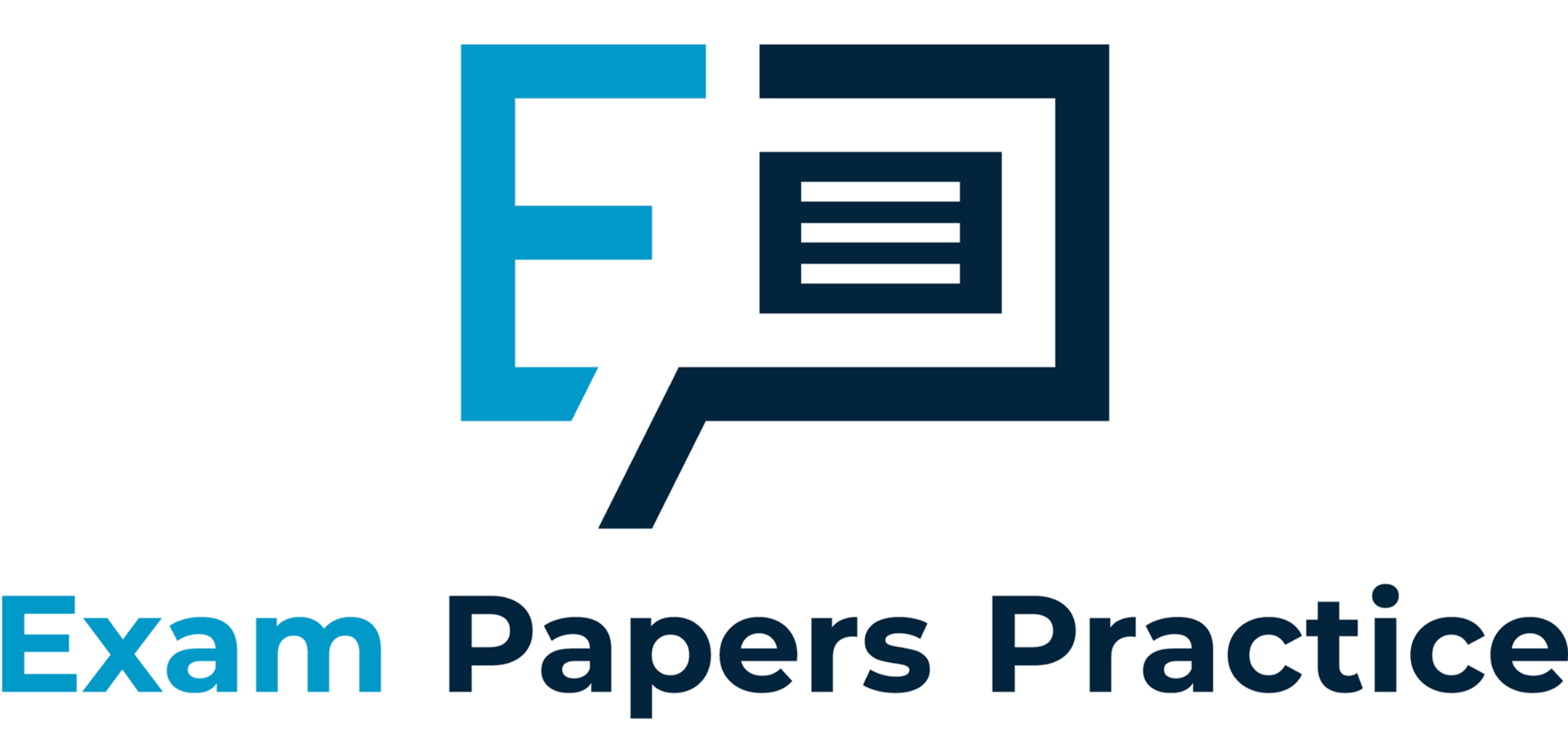 Linked lists
What kind of data structure is a linked list?
Dynamic – the length of the list can change.
True or false? The items in a linked list must be adjacently stored.
	FALSE- because items are linked by a pointer, not the next 	index, they can be stored in discontiguous memory 	locations.
What does the pointer of the last item point to?
Null.
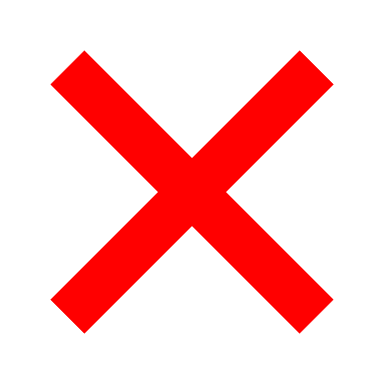 For more help visit our website https://www.exampaperspractice.co.uk/
43
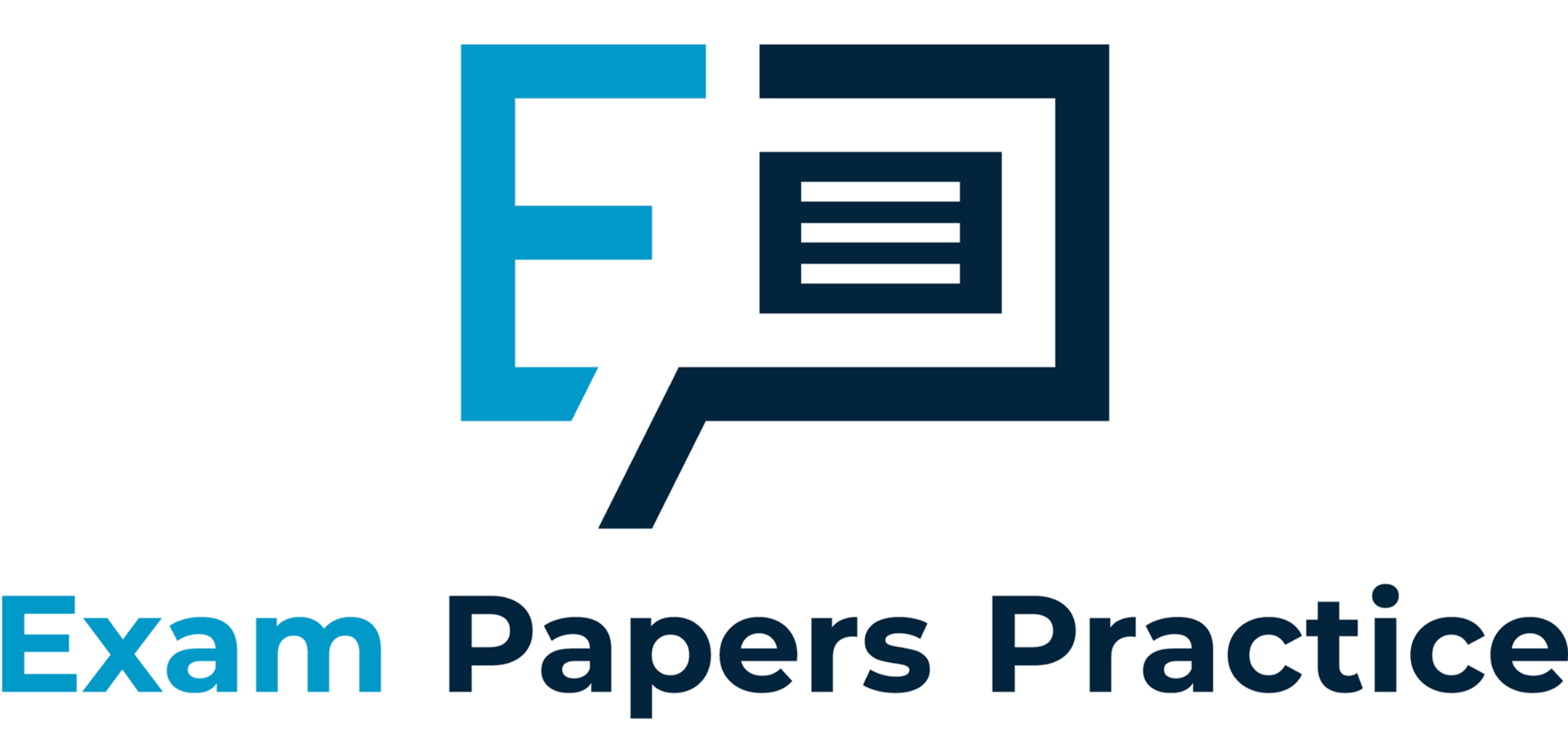 Linked Lists
A
B
C
D
Each node is connected to the next with a pointer. 
How do we add a node between B and C?
If we want to add a node between two nodes we just adjust the pointers:
A
B
C
D
X
How would we remove C from the original linked list?
The same concept applies to remove a node – the contents don’t have to be deleted for the item to vanish from the list.
A
B
D
C
For more help visit our website https://www.exampaperspractice.co.uk/
44
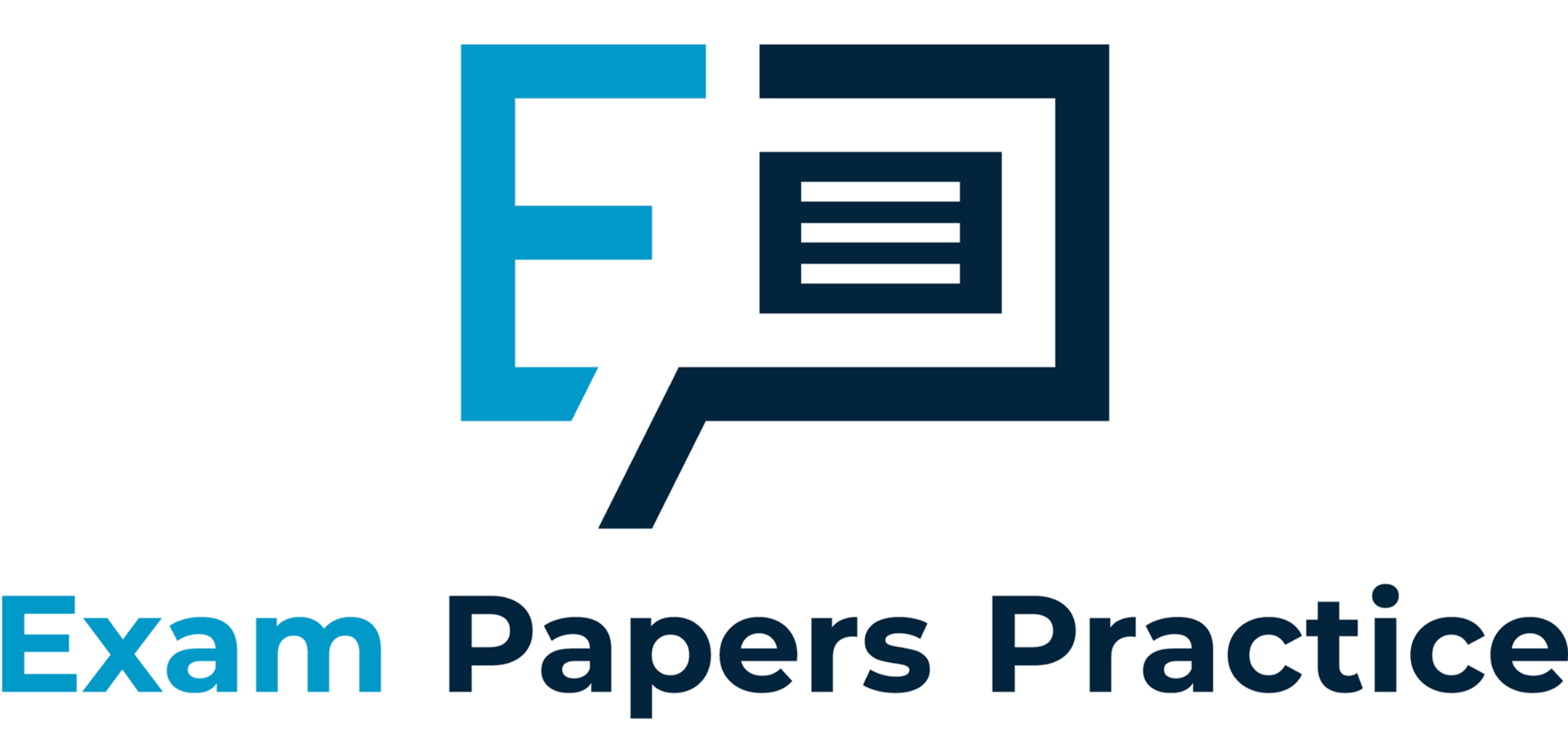 Stacks
What is a stack?
A stack is a last in, first out (LIFO) structure.
Which elements of the stack can be manipulated?
Items can be pushed onto the top to be added to the stack, and popped off the top to be removed. The elements that aren’t on the top cannot be accessed.
How is it implemented?
Stacks are implemented using an array with a pointer that indicates the top of the stack.
D
C
B
A
D
C
B
A
For more help visit our website https://www.exampaperspractice.co.uk/
45
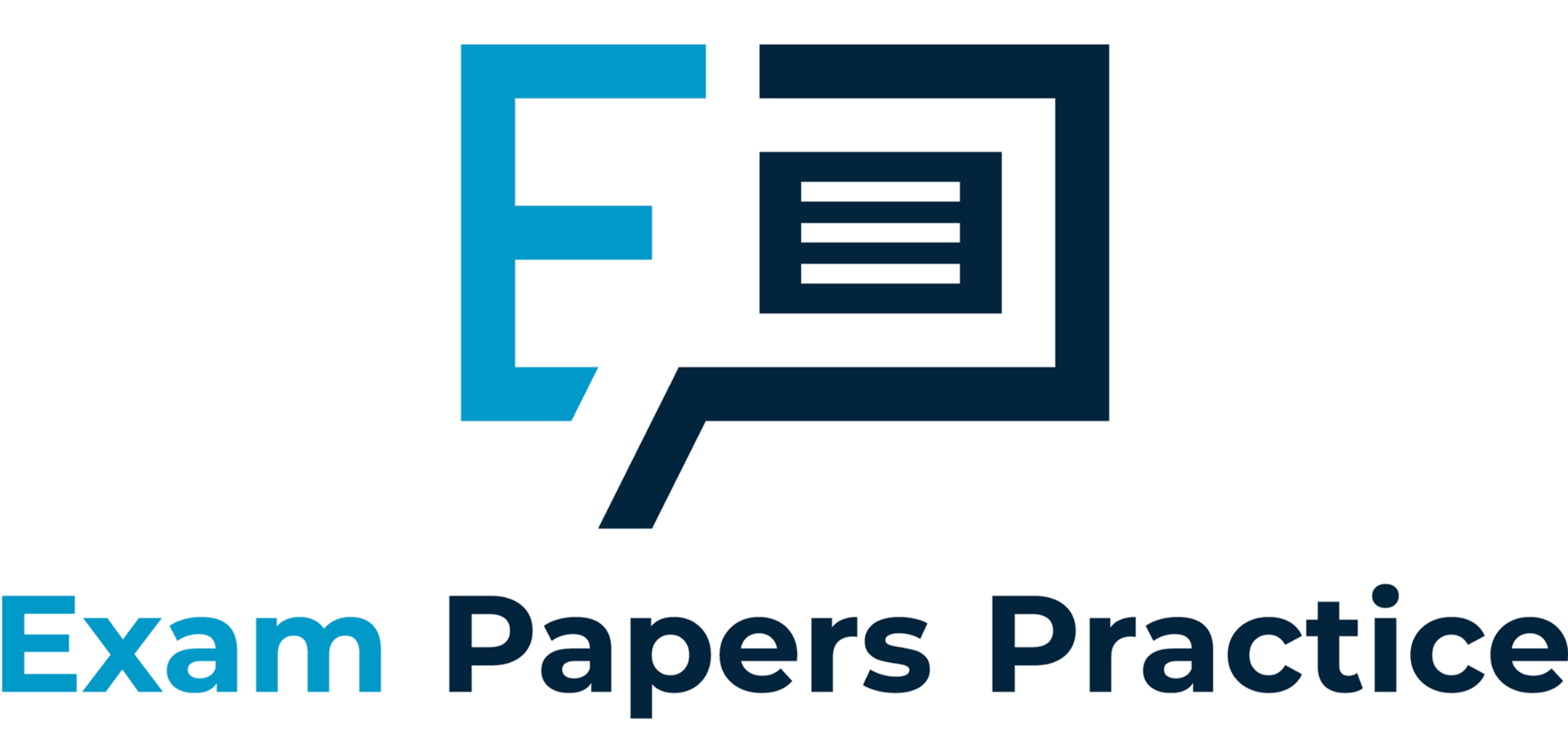 Queues
What is a queue?
A queue is a first in, first out (FIFO) structure. 
How are items added and removed?
Items are added to the back of the queue and removed from the front. 
How are queues implemented?
Queues are implemented as an array with two pointers: one for the front item and one for the back item.
How can they be stored more efficiently?
Circular queues wrap around an array to make more efficient use of array space.
back
back
front
front
© 2019 Xenia Christofi
46
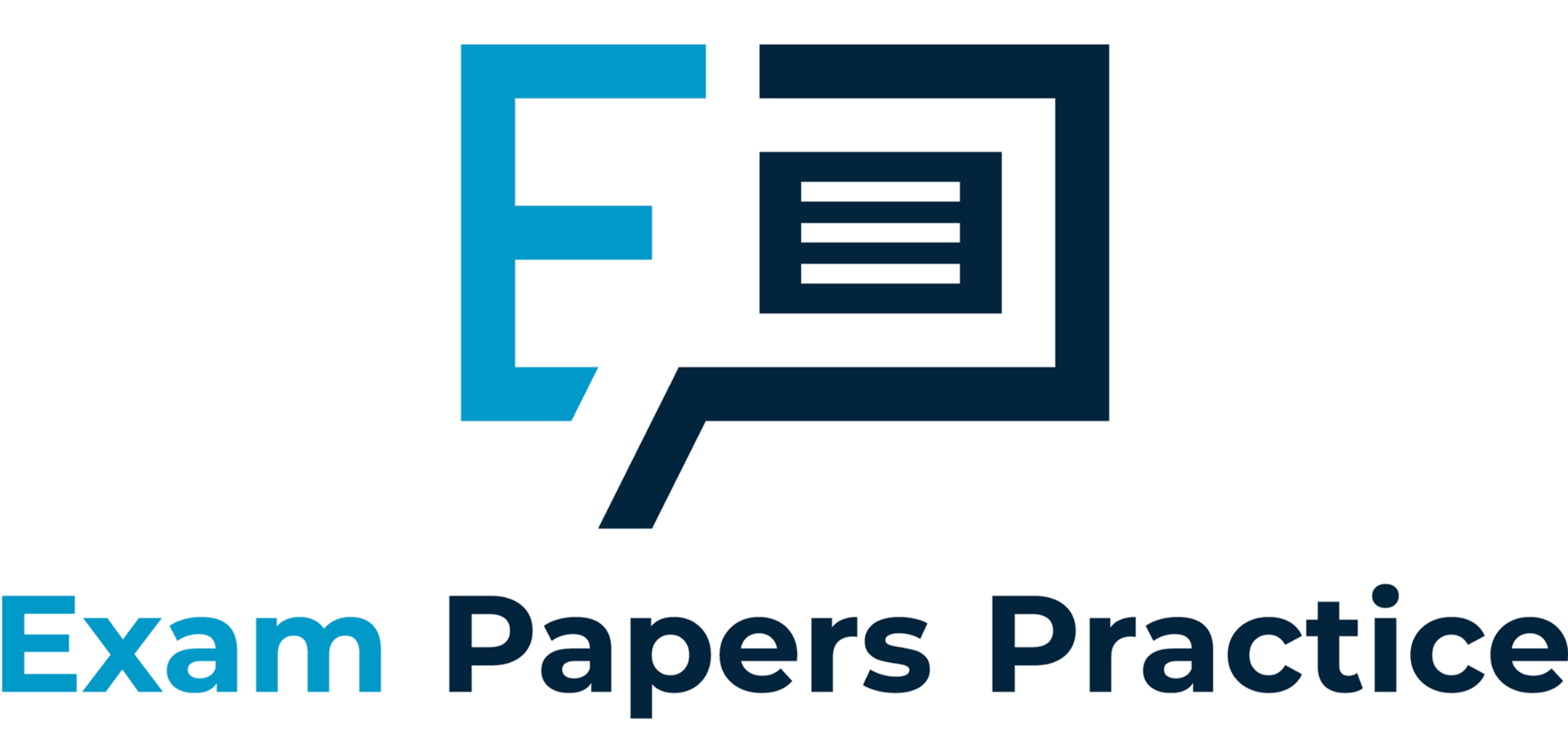 Graphs
What is a graph?
A graph is a set of nodes connected by edges.
What is a directed graph?
A graph where each edge has a direction – you can only traverse each edge in the specified direction.
What is a weighted graph?
A graph where each edge has a weight or cost attached.
How are they implemented?
As an adjacency matrix - a two dimensional array with elements indicating whether pairs of vertices are adjacent or not in the graph. If there is an edge between two vertices, the element contains the weight of that edge.
For more help visit our website https://www.exampaperspractice.co.uk/
47
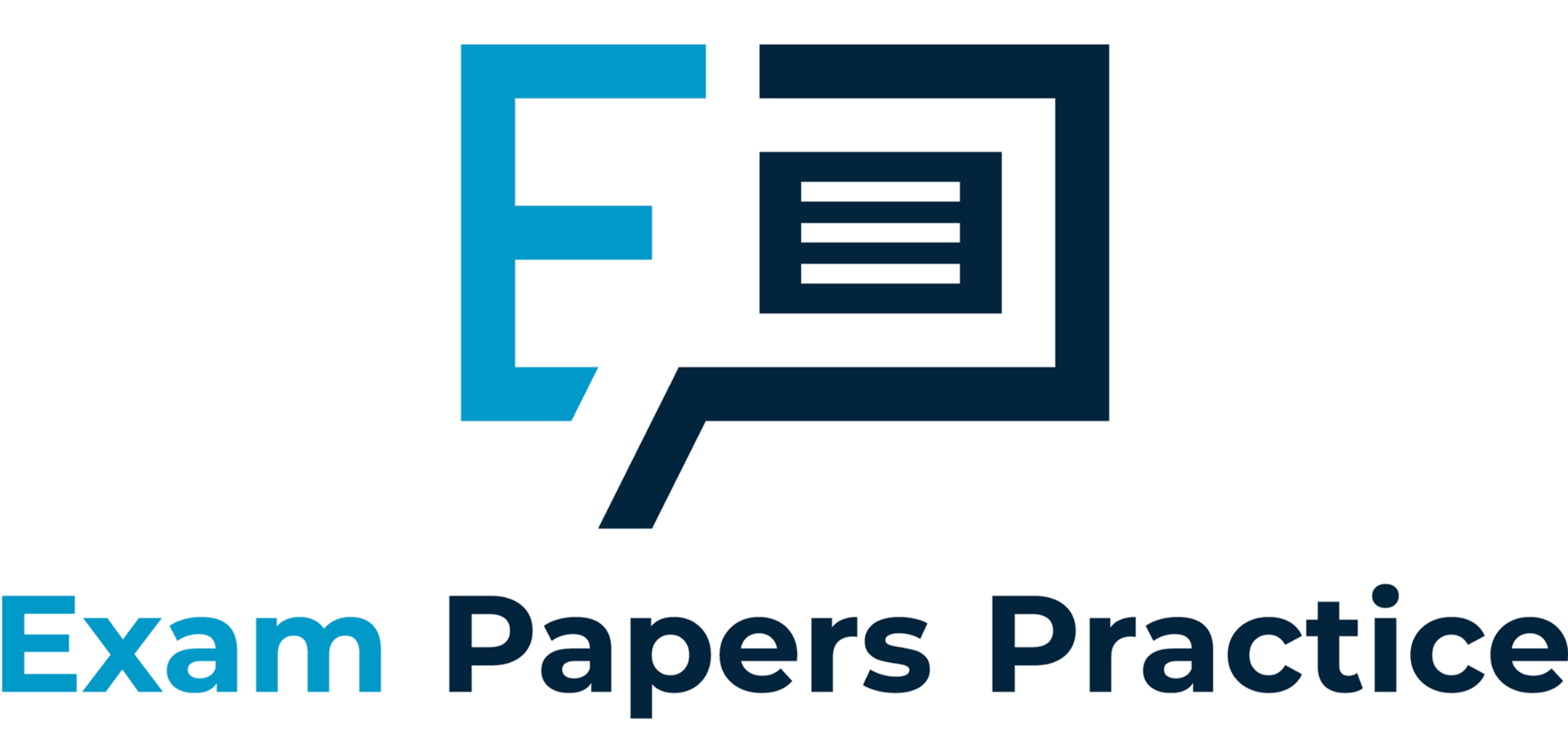 Trees
What is a tree?
A tree is a connected graph with no cycles. Trees have a root node, which is the topmost node. The child nodes without any of their own child nodes are referred to as leaf nodes.
What is a binary tree?
A binary tree is a tree where each node has at most two children. These are often used for binary searches.
The most common way to represent a binary tree is by storing the data in an array, along with a left and right pointer for each item.
For more help visit our website https://www.exampaperspractice.co.uk/
48
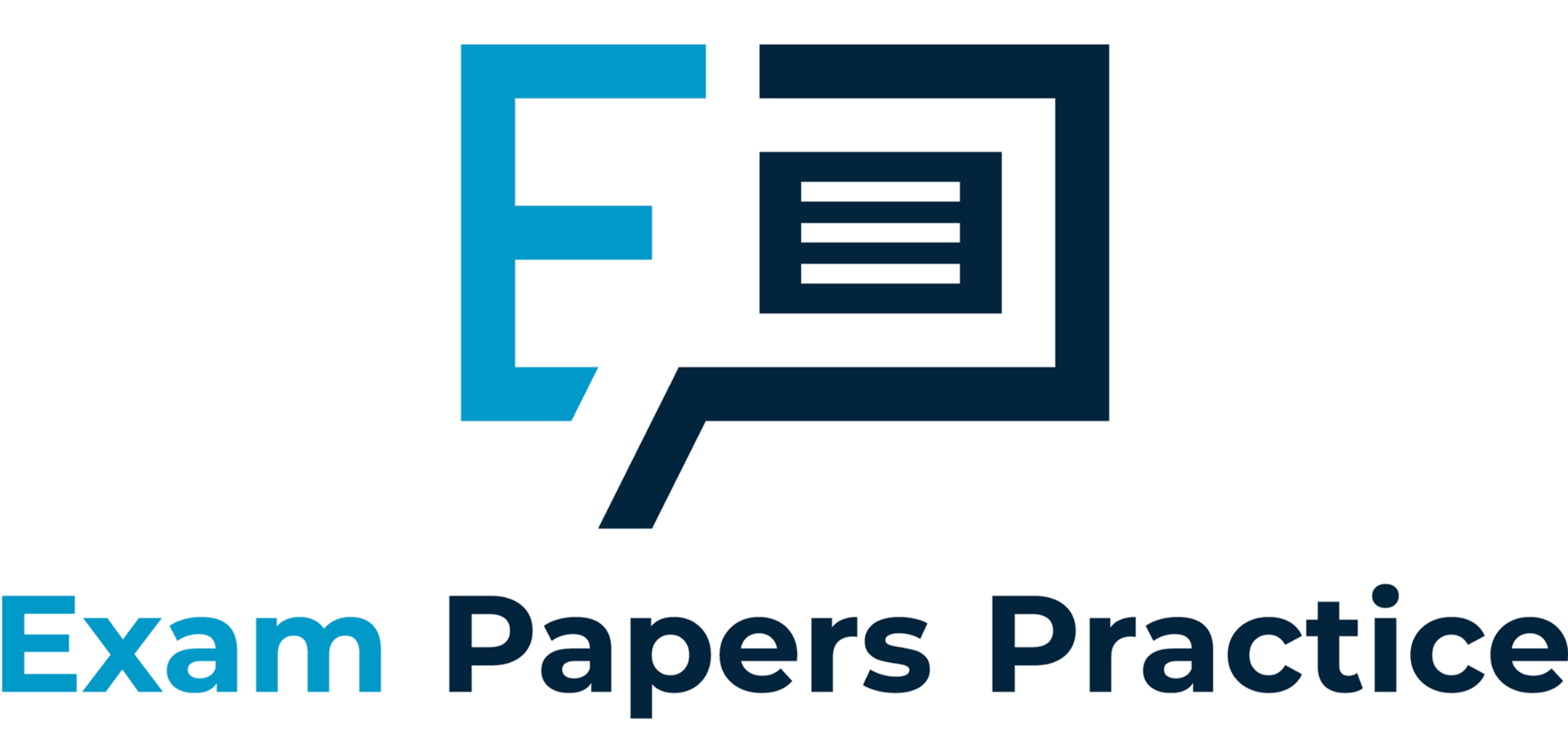 Binary Tree Traversal
Pre-order
Root node, left subtree, right subtree. If you were to draw an outline around the tree starting on the left of the root, nodes are traversed in the order in which you pass them on the left-hand side.
In-order
Left subtree, root node, right subtree. If you were to draw an outline around the tree starting on the left of the root, nodes are traversed in the order in which you pass under them.
Post-order
Left subtree, right subtree, root node. If you were to draw an outline around the tree starting on the left of the root, nodes are traversed in the order in which you pass them on the right-hand side.
For more help visit our website https://www.exampaperspractice.co.uk/
49
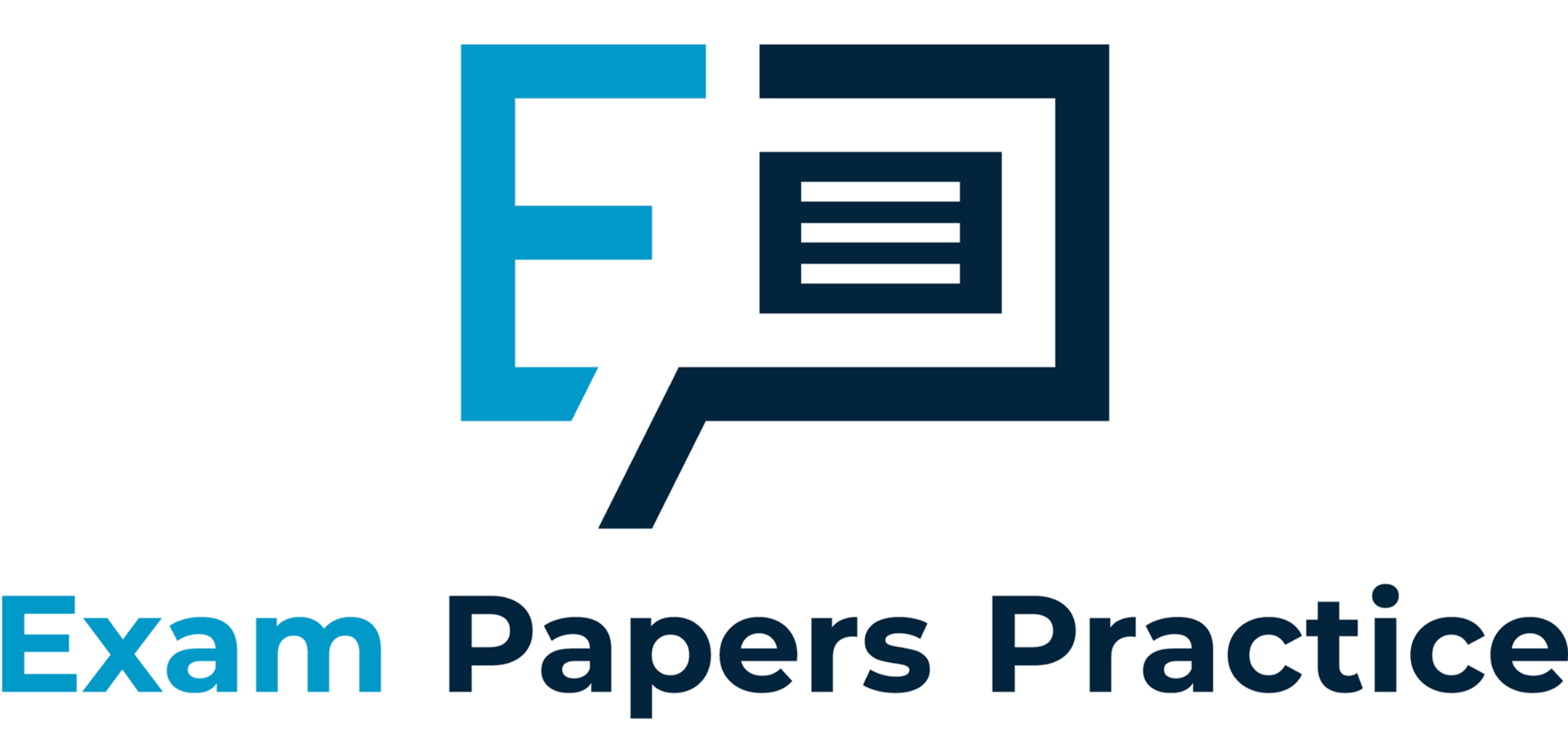 Binary Tree Traversal – outline method
Pre-order
In-order
Post-order
For more help visit our website https://www.exampaperspractice.co.uk/
50
[Speaker Notes: complete]
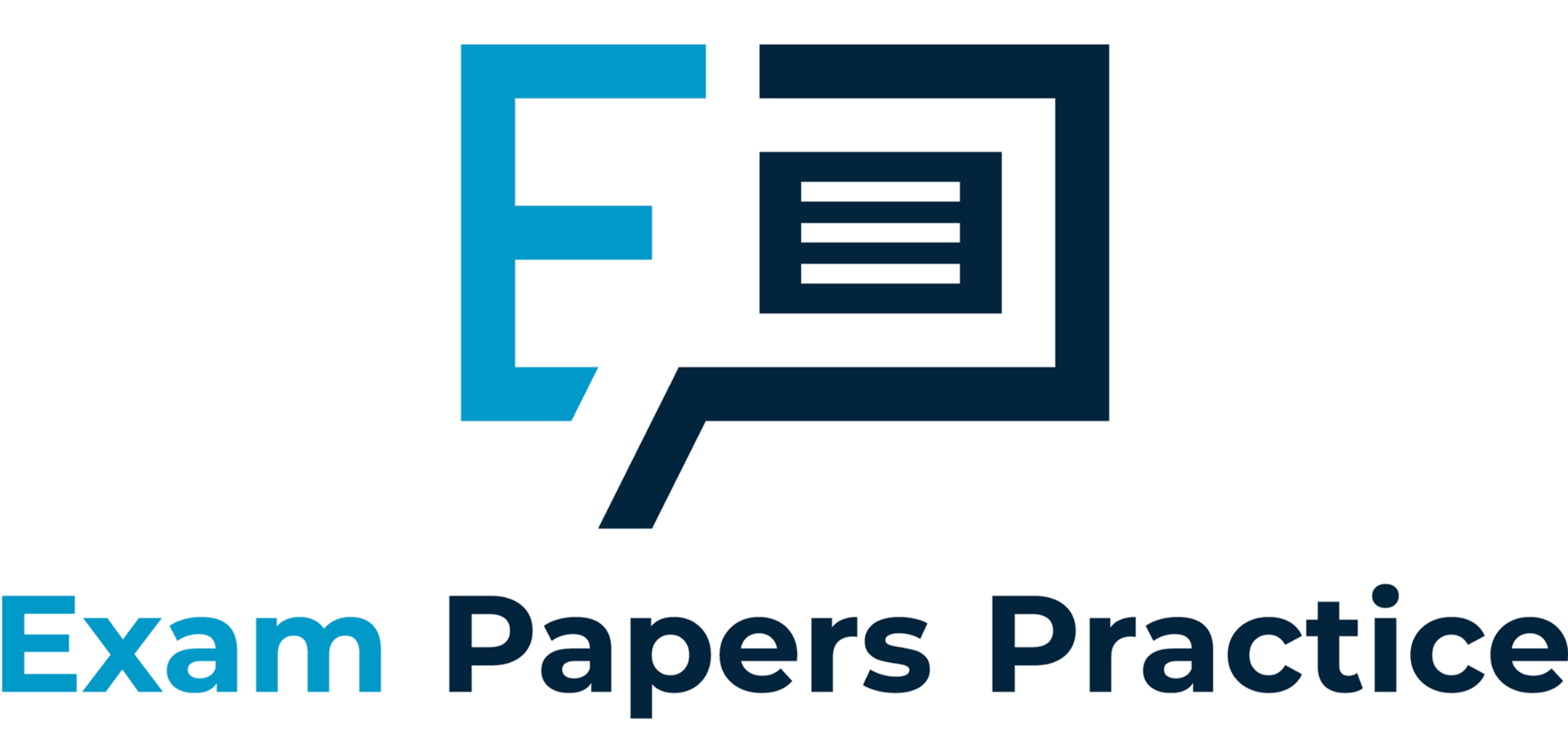 Binary Tree Traversal
Which method of traversing this tree produces the result
2, 6, 4, 8, 10, 14, 16, 15, 12, 9?
9
Post-order traversal
12
8
15
4
10
16
2
14
6
For more help visit our website https://www.exampaperspractice.co.uk/
51
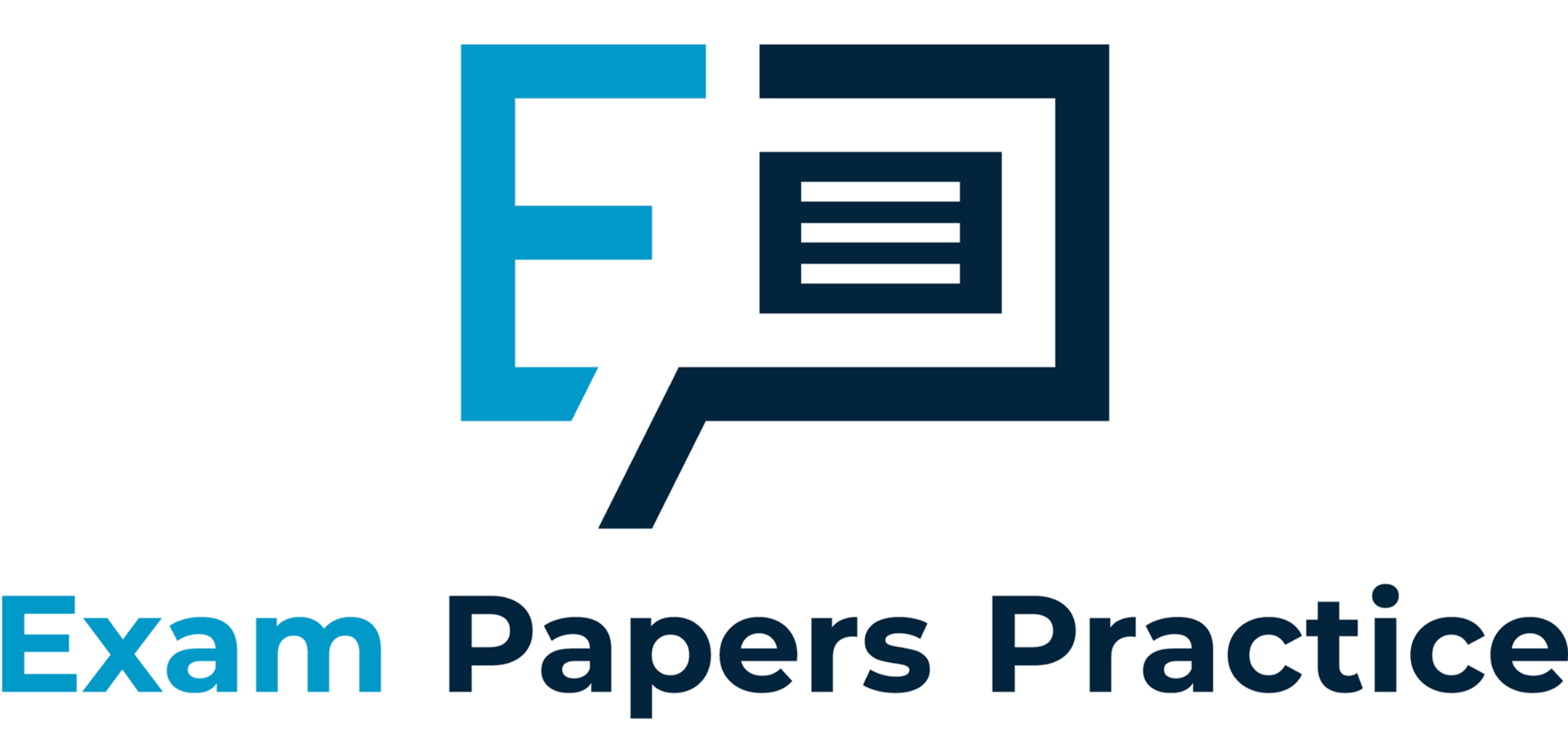 Sign and Magnitude
What is sign and magnitude used to represent?
Negative binary numbers.
How does it work?
The most significant bit is used as a plus/minus sign – it becomes 1 if the number is negative and 0 if the number is positive.
For example, 53 in binary is 00110101 and -53 in sign and magnitude is 10110101.
Are there any issues with sign and magnitude?
The range of values within a byte is smaller and it also gives two different representations for zero, both positive and negative.
© 2019 Xenia Christofi
52
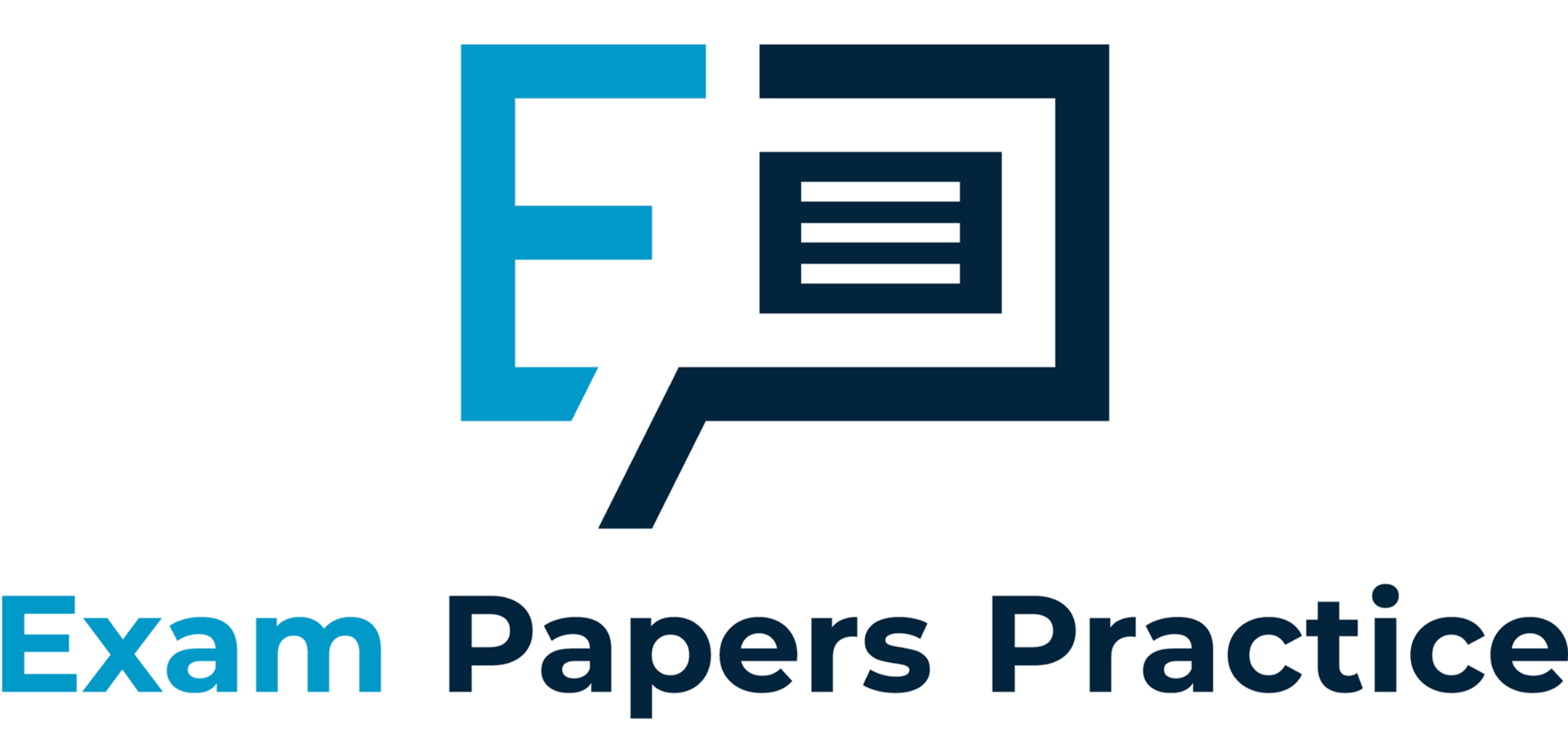 Two’s Complement
What is two’s complement used to represent?
Negative binary numbers.
How does it work?
The most significant bit is made negative – e.g. the 128 column in a standard 8-bit number now represents 128.
To convert a positive number to its negative equivalent in two’s complement, flip the bits and add one.
For example, 53 in binary is 00110101 and -53 in two’s complement is 11001011.
For more help visit our website https://www.exampaperspractice.co.uk/
53
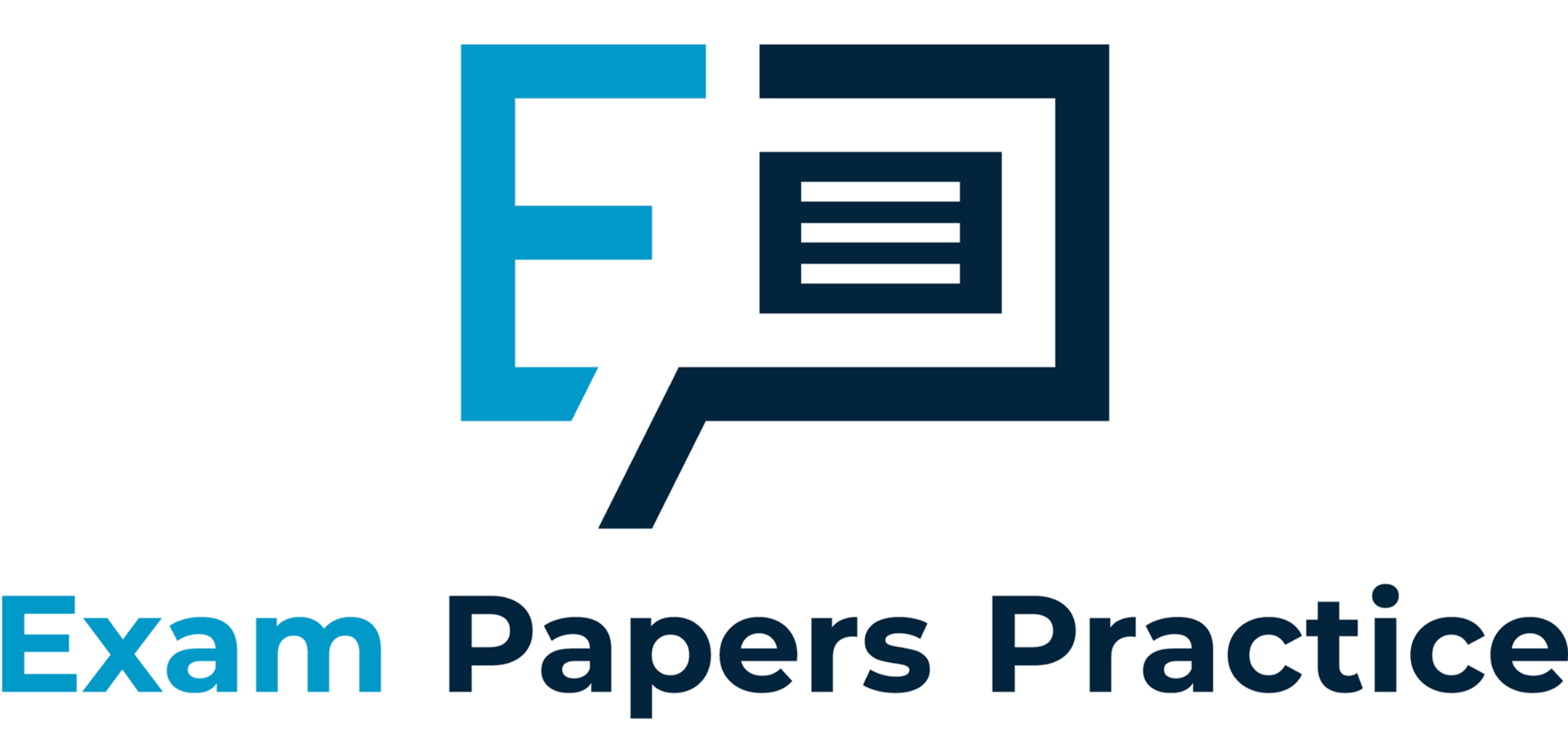 Floating point
What is floating point used to represent?
Real numbers.
How does it work?
It works similarly to scientific notation – a floating point number is split into the mantissa, which is the number to represent, and the exponent, which is how many places the binary point must be shifted by. Both are stored in two’s complement. 
The binary point is always initially put after the most significant bit, so there is only one digit in front of it.  The binary point then ‘floats’ to the right n number of times, where n is the decimal conversion of the exponent. If the exponent is negative, the point moves left.
For more help visit our website https://www.exampaperspractice.co.uk/
54
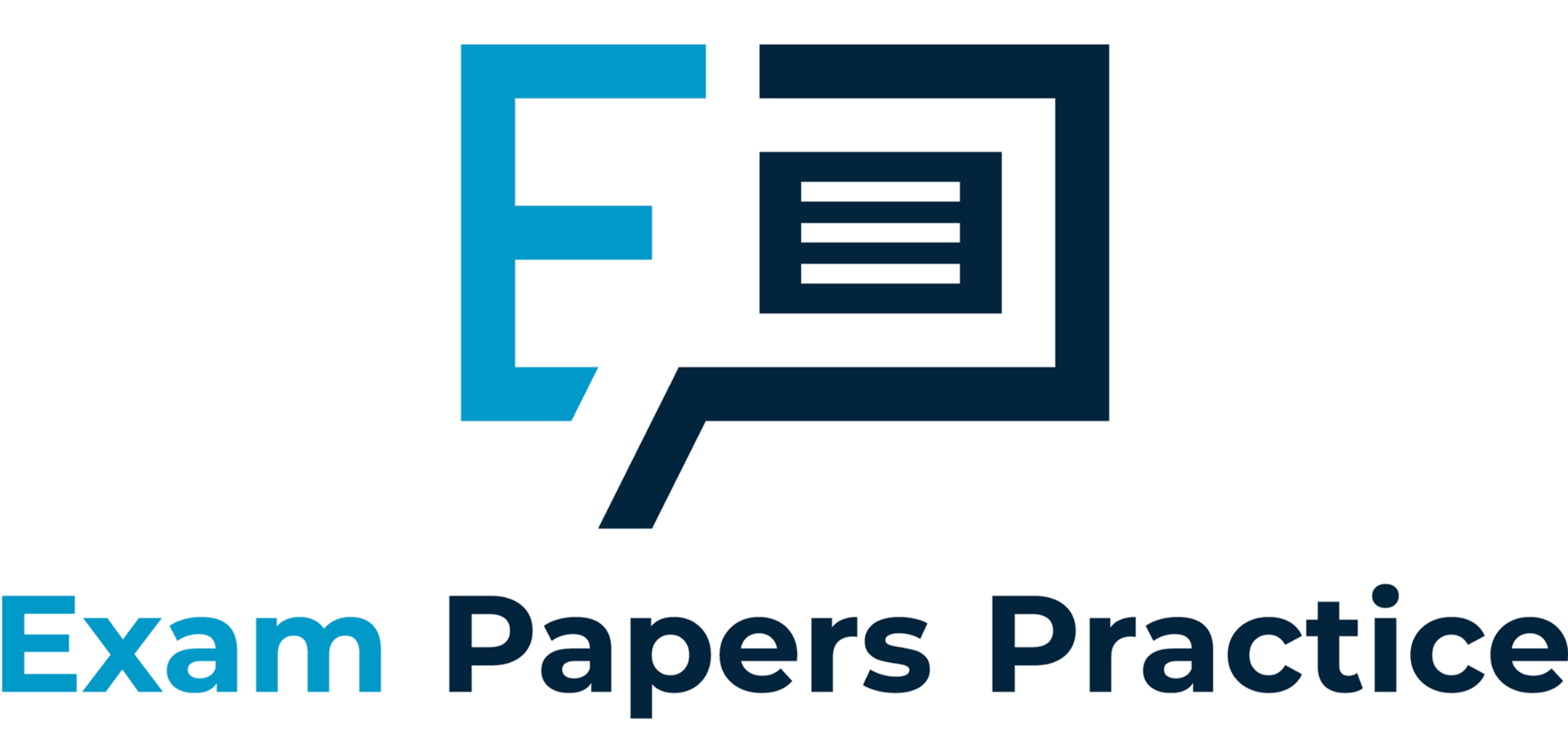 Floating point normalisation
Floating point numbers are normalised to make sure that they are as precise as possible within their number of bits. This essentially equates to using as much of the mantissa as possible. To normalise a binary number, adjust it so that it starts 01 for a positive number or 10 for a negative number. 
If the mantissa is shifted to the left, ensure the exponent has been shifted to the right by the same amount, and vice versa.

 Recommended video for this topic: https://youtu.be/2WJ-Mx_cNps
For more help visit our website https://www.exampaperspractice.co.uk/
55
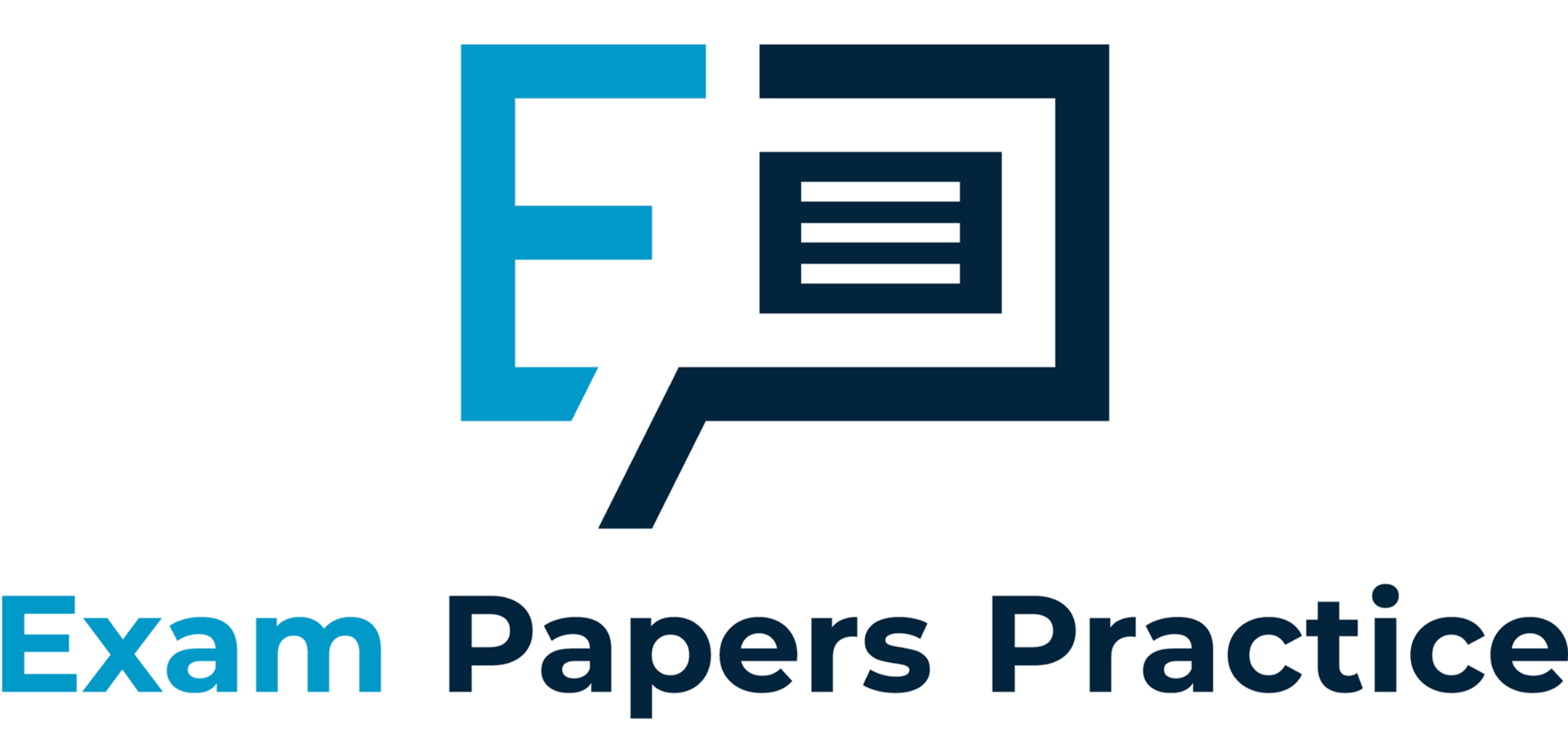 Floating point addition
What is important to know before adding two floating point numbers together?
To add together two floating point binary numbers, their exponents must be the same.
What are the steps?
Modify the exponents so they are the same, if necessary
Add the mantissas together
Normalise the result if required
For more help visit our website https://www.exampaperspractice.co.uk/
56
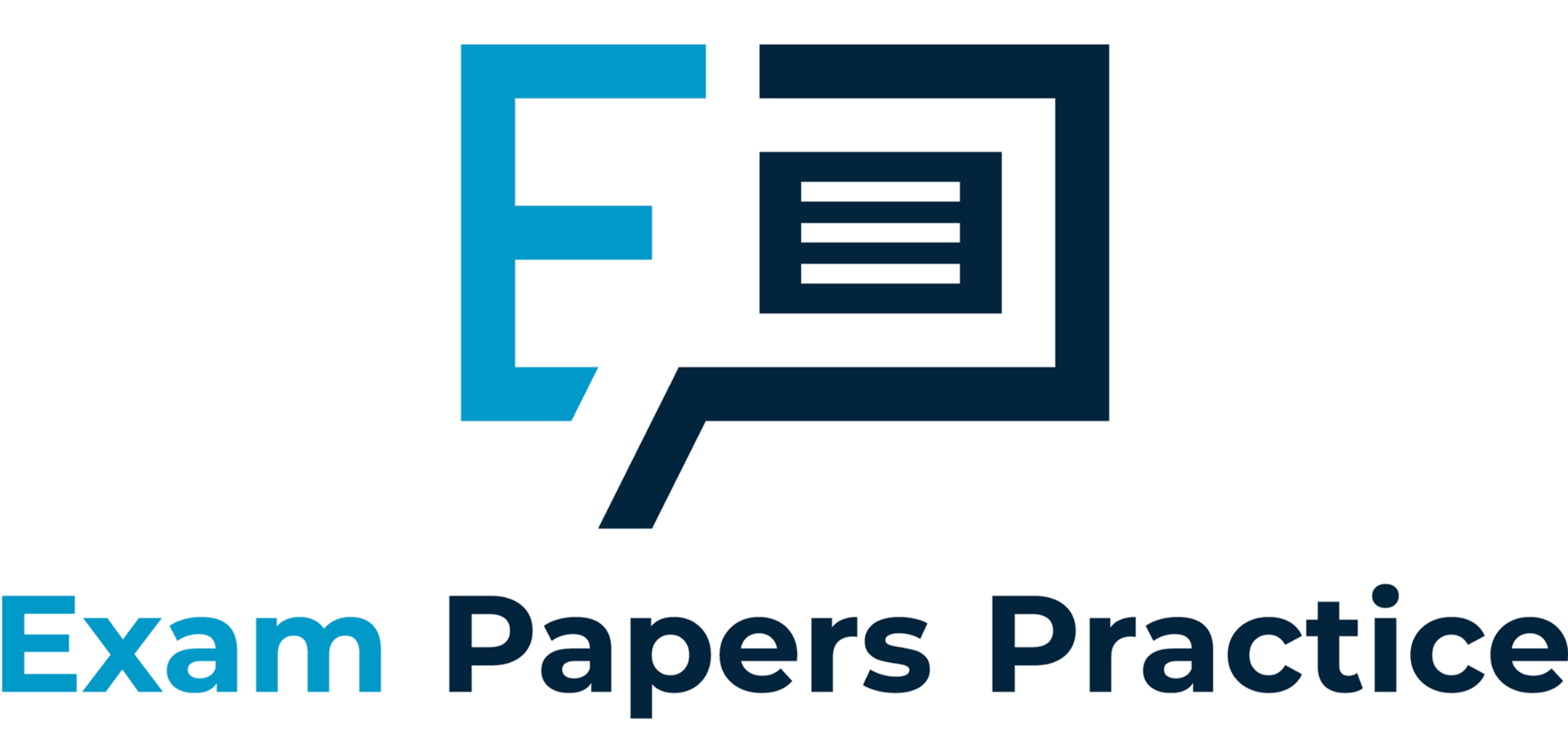 Floating point subtraction
What are the steps?
Modify the exponents so they are the same, if necessary
Convert the mantissa of the number to be subtracted into two’s complement
Add the mantissas
Normalise the result if required
For more help visit our website https://www.exampaperspractice.co.uk/
57
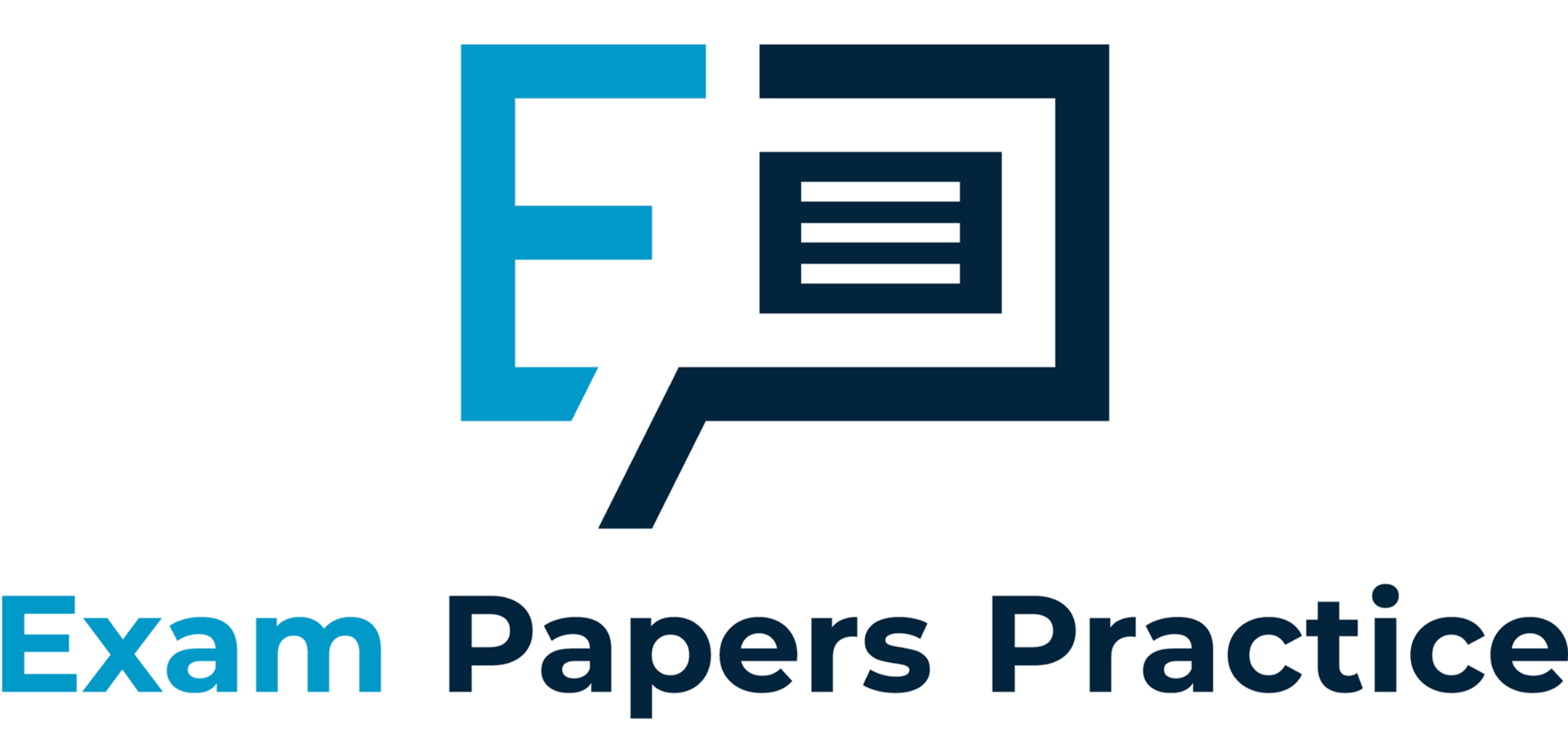 Bitwise manipulation
What is a logical shift?
When all the bits of a binary number are moved to the left or right by a given number of places.
What effect does a left shift have?
It multiplies the number by 2n , where n is the number of places to shift the bits.
What effect does a right shift have?
It divides the number by 2n , where n is the number of places to shift the bits.
For more help visit our website https://www.exampaperspractice.co.uk/
58
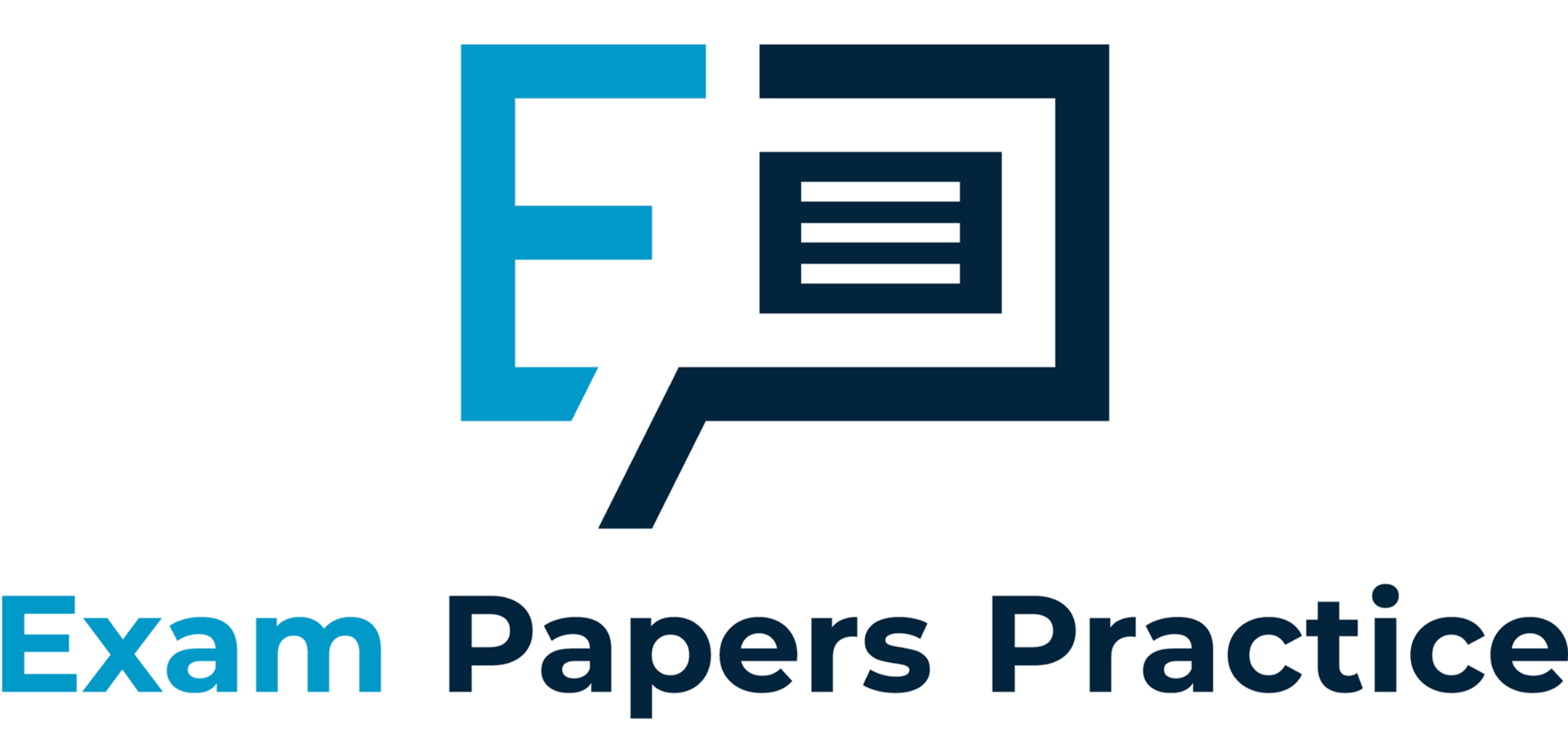 Masks
What happens when the AND gate is applied to a binary number?
Any bits that are 1 in both the mask and the number are set to 1, otherwise set to 0.
What happens when the OR gate is applied to a binary number?
Any bits that are 1 in both the mask and the number are set to 1. Any bits that are 0 in both stay 0.
What happens when the XOR gate is applied to a binary number?
Any bits that are 1 in both the mask and the number are set to 0, or set to 1 if only one of the bits is 1.
For more help visit our website https://www.exampaperspractice.co.uk/
59
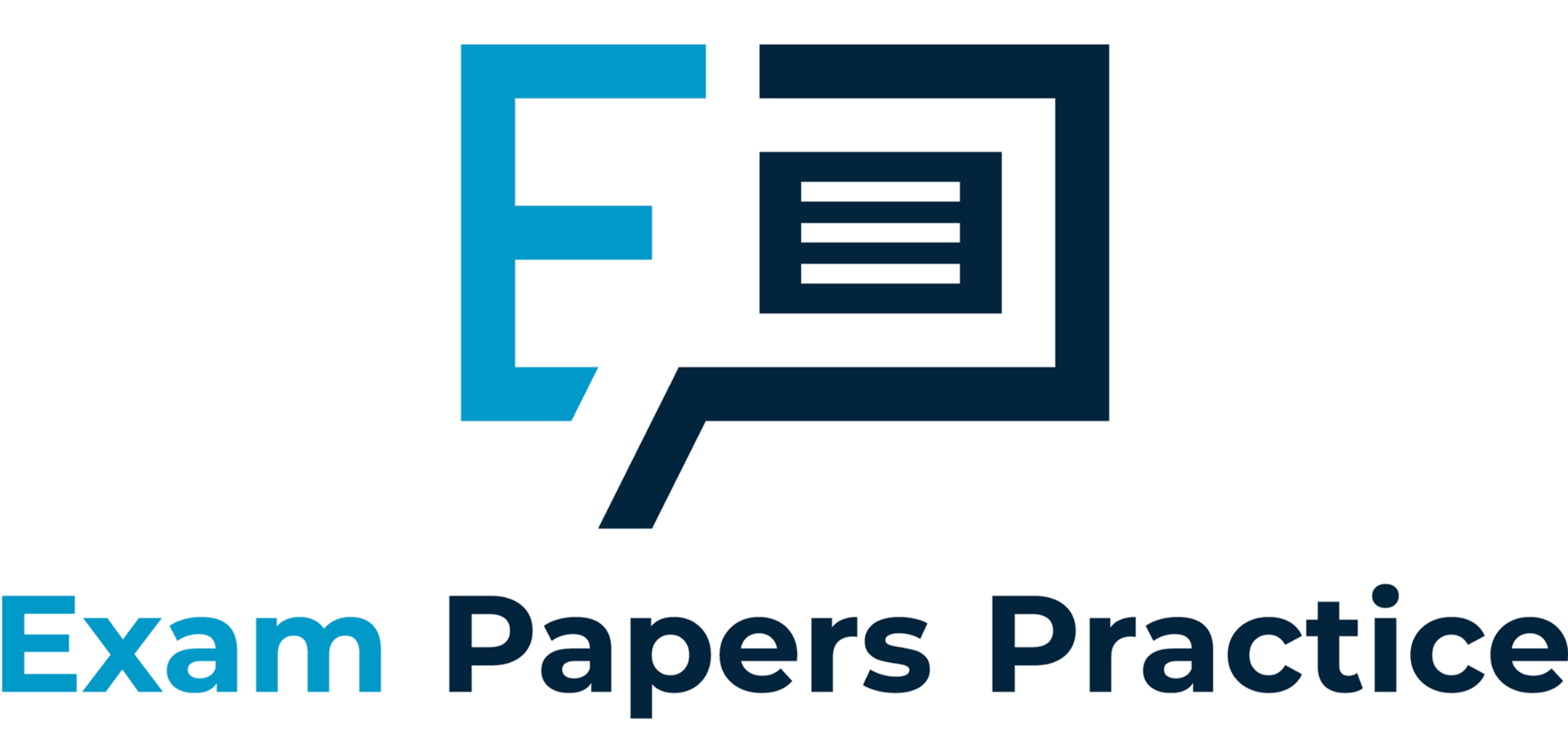 Boolean algebra
Match the law to its name.
Distribution

Association

De Morgan’s Law

Double Negation

Commutation
NOT(A OR B) = NOT A AND NOT B

X AND (Y OR Z) = (X AND Y) OR (X AND Z)

X OR (Y OR Z) = (X OR Y) OR Z
A AND B = B AND A

NOT (NOT A) = A
For more help visit our website https://www.exampaperspractice.co.uk/
60
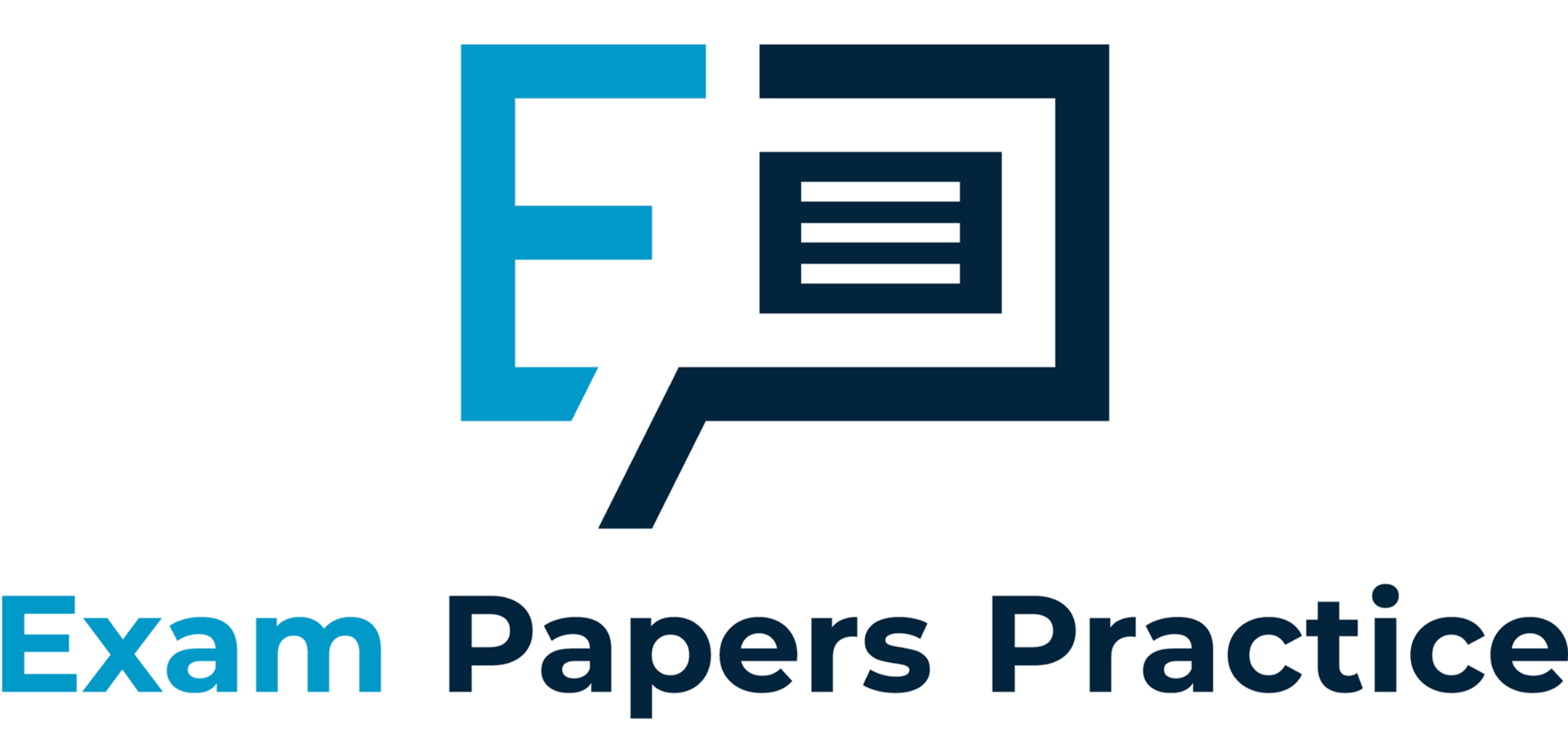 Half and full adders
How many bits does a half adder take as an input, and how many does it output?
Two bit input, and a two bit output.
What logic gates are used for a half adder?
An XOR for the sum bit, and an OR for the carry bit.
How many bits does a full adder take as an input, and how many does it output?
Three bit input, and a two bit output.
How is a full adder created?
By combining two half adders, with an additional OR gate for the carry output.
For more help visit our website https://www.exampaperspractice.co.uk/
61
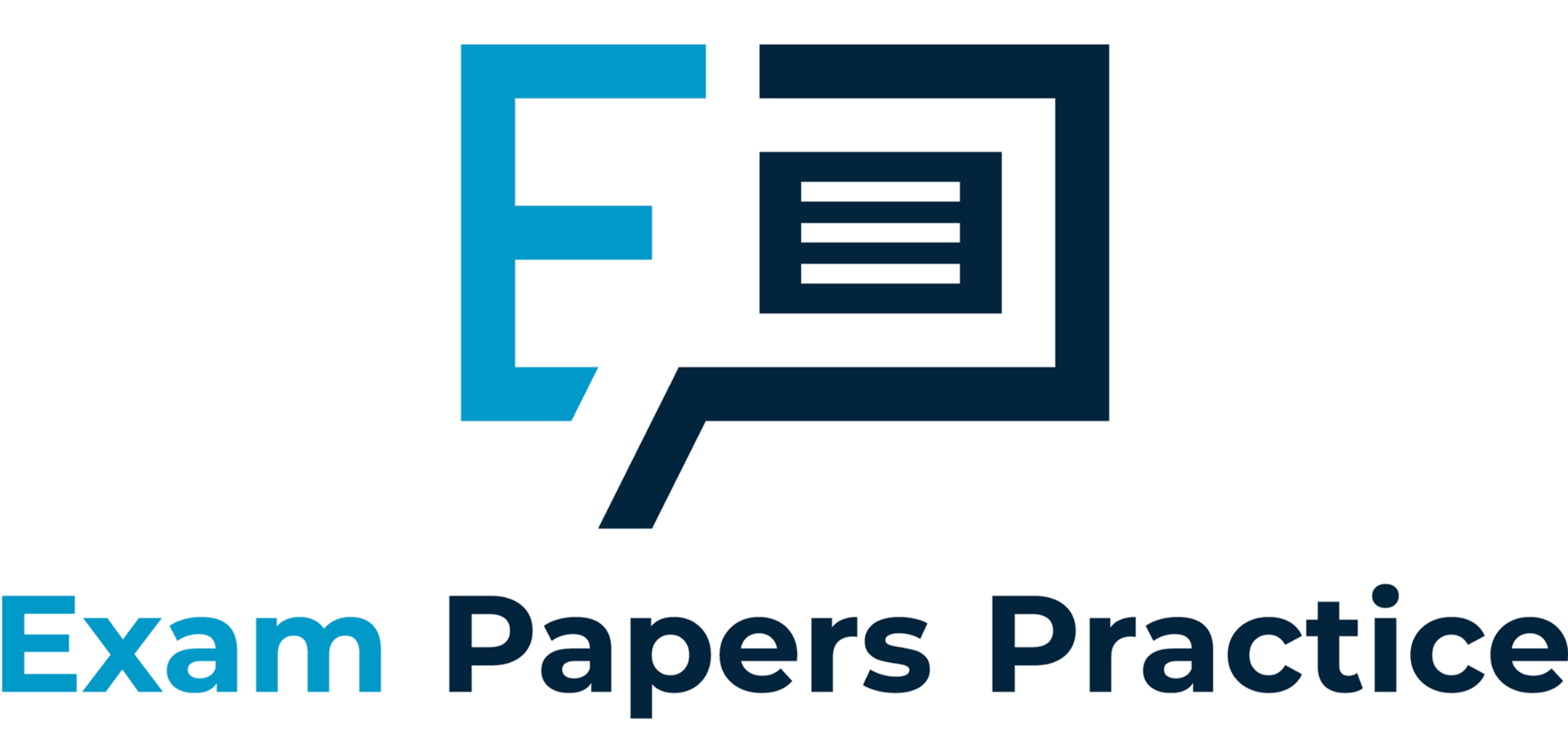 Flip flops
What is the purpose of a flip-flop?
To store a bit.
What causes the output of the flip-flop to change?
The rising edge of the clock signal.
What happens when the clock signal is not at a rising edge?
The input value is held.
What are flip-flops used for in practise?
Register memory and static RAM.
For more help visit our website https://www.exampaperspractice.co.uk/
62
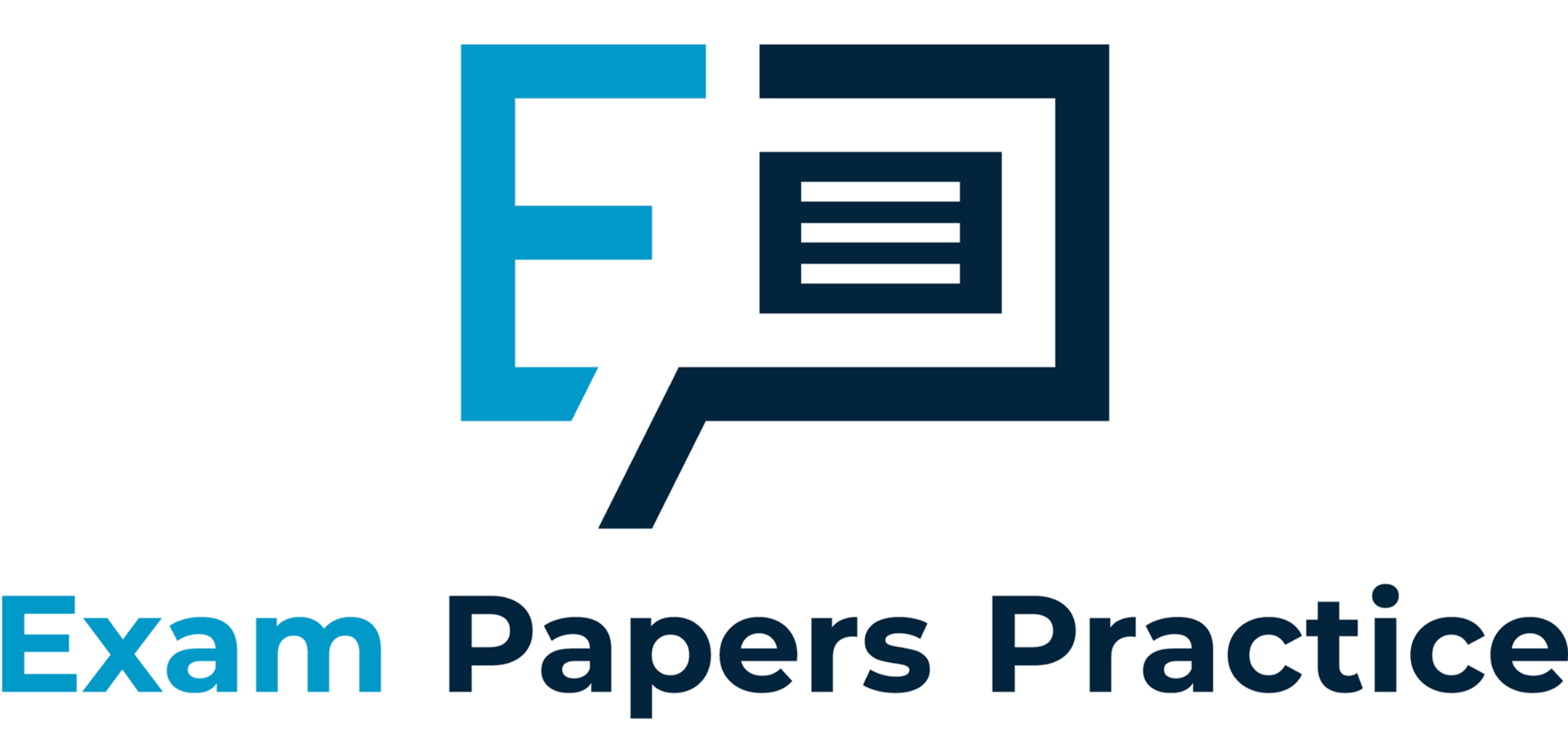 Other resources
Past papers are very useful, especially for the long-answer questions. They’re all available on the OCR website.
If you like flash cards to memorize definitions, check out my Quizlet set – the password is srd8B7nFUMy.
For detailed run-throughs of questions, check out some YouTube videos on the chosen topic – there’s often a lot of useful content but be aware that some of it extends beyond the scope of this specification.
For more help visit our website https://www.exampaperspractice.co.uk/
63